* Seamless INtegrated FOrecastiNg sYstem
- the Combination of Nowcasting and NWP on the Convective Scale at DWD
*
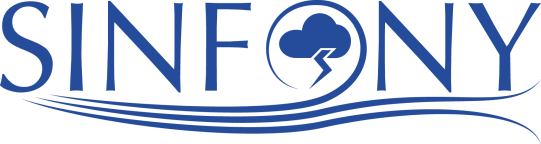 Ulrich Blahak, on behalf of Team SINFONY & Friends
Deutscher Wetterdienst (DWD)
Team SINFONY & Friends: Roland Potthast, Kathleen Helmert, Julia Keller, Manuel Werner, Alberto De Lozar, Axel Seifert, Klaus Stephan, Elisabeth Bauernschubert, Christian Welzbacher, Thomas Hanisch, Helmut Frank, Matthias Zacharuk, Robert Feger, Lilo Bach,Michael Hoff, Martin Rempel, Lisa Neef, Kathrin Feige, Markus Schultze, Sven Ulbrich, Kobra Khosravian, Vera Maurer, Jana Mendrok, Mareike Burba, Leonhard Scheck, Annika Schomburg, Klaus Vobig, Christian Berndt, Gregor Pante, Sabrina Wahl, Maike Ahlgrimm, Thorsten Steinert, Hendrik Reich, Ulrich Friedrich, Arne Spitzer, Lukas Josipovic, Thomas Deppisch, Matthias Gottschalk,Tobias Bergmann, Cornelius Hald, Isabel Schnoor, Nora Strotjohann, Malte Schmid, Jan Bondy, Andreas Brechtel,Michael Debertshäuser, Sophie Löbel, Nikolaos Antonoglu, Michael Denhard, Marcus Paulat, Vanessa Fundel, Felix Fundel, Peter Sohn,Andreas Höfer, Friedemann Ebach, Markus Zeindl, Alexander Hartmann, Eleonora Lipovezki, Marcus Werner, Christoph Schraff,Tim Böhme, Björn Breitenbach, Marcus Beyer, Christian Herold, Christina Speicher, Helge Tuschy, Tanja Winterrath, Ewelina Walawender, Armin Rauthe-Schöch, Katharina Lengfeld, Kathrin Wapler, Stefanie Hollborn, Linda Schlemmer, Jan Keller, Julia Frank
Challenges of very-short-rangehigh impact weather forecasting and warning
How to transfer the very detailed high-resolution / high-frequent observations (radar, sat, lighting, etc.) into seamless useful forecasts for small-scale high-impact events?
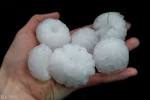 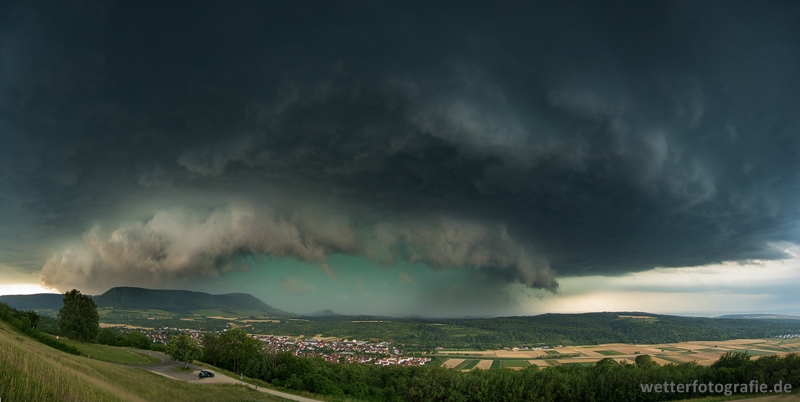 Timely and as accurate as possible!
With uncertainty estimates!
Useful and usable down the warning chain!
Our goal to that end: Achieve better convective forecastsfrom now to the the next 12 h!
Develop a seamless probabilistic forecasting system on the convective scale from 0 – 12 h lead time
Establish vivid exchange and a co-design approach with users(DWD forecasters, flood forecasting centres)
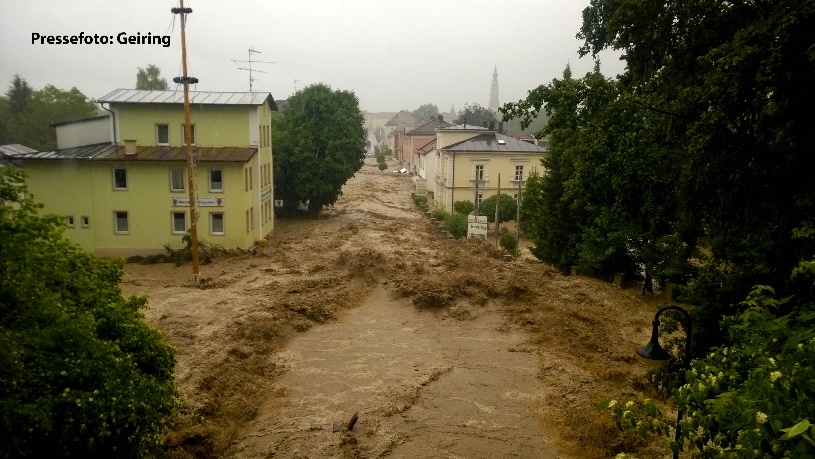 2
The SINFONY as in current transition to operations
STEPS-DWD
Some verification score for convective events
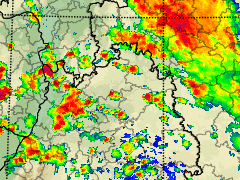 Combined / blended products:
Threshold-based probabilities (mm/h, dBZ)
Combined areal ensemble (mm/h, dBZ)
Combined cell objects
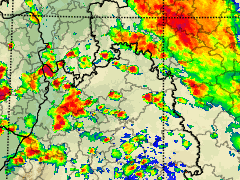 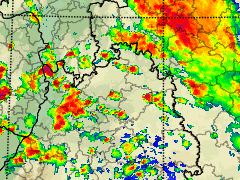 Daily real time runs Under evaluation
Daily real time runs Under evaluation
Hourly new ENS forecasts up to+ 14 h (RUC)
1
… improved
Radar based precipitation Nowcasting
Gridded fields(mm/h, dBZ)
Cell objects
… combined products
Operational since 11 July 24
Available ~35 minafter the actual date
Nowcasting
NWP
… improved
Assimilation of new data* in KENDA-LETKF:
Radar volume scansvr, dBZ, cell objects
METEOSAT VIS / IR
Lightning
Operational
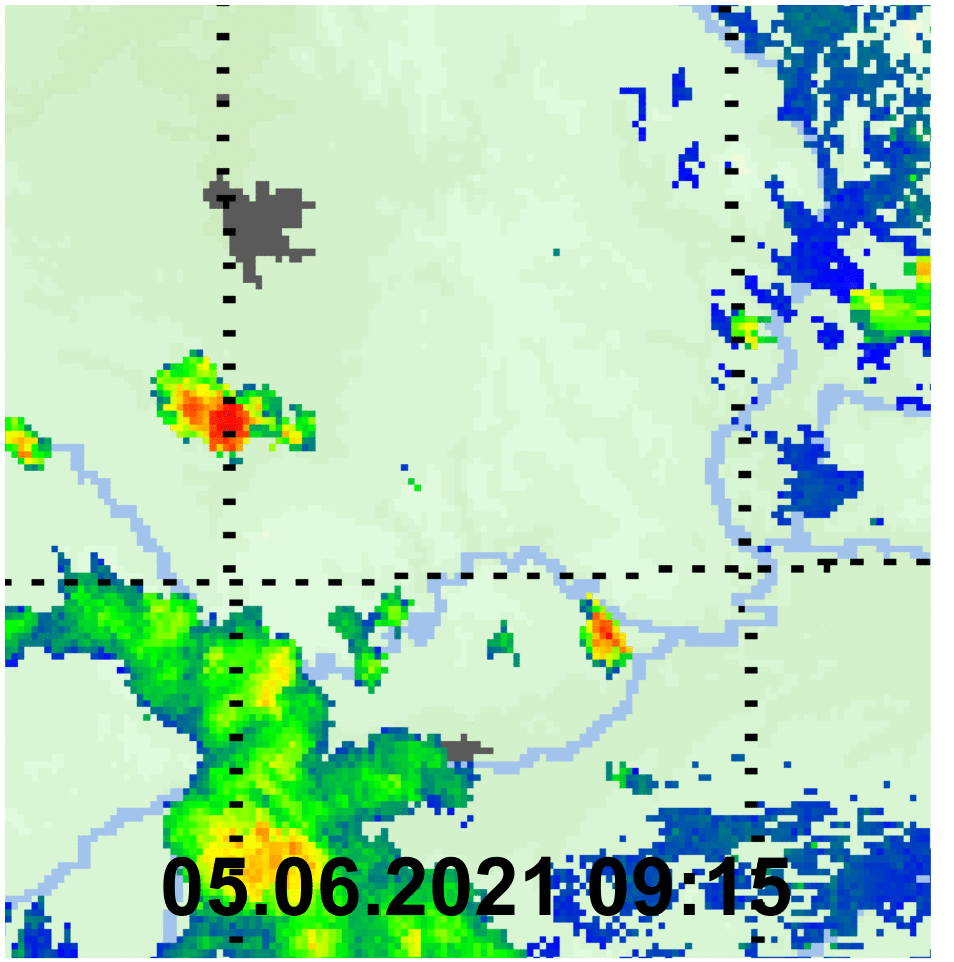 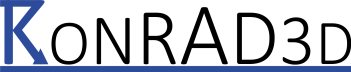 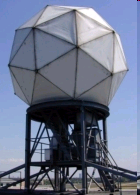 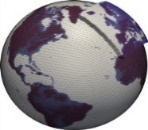 ICON-LAM
Δx = 2 kmadapted model physics
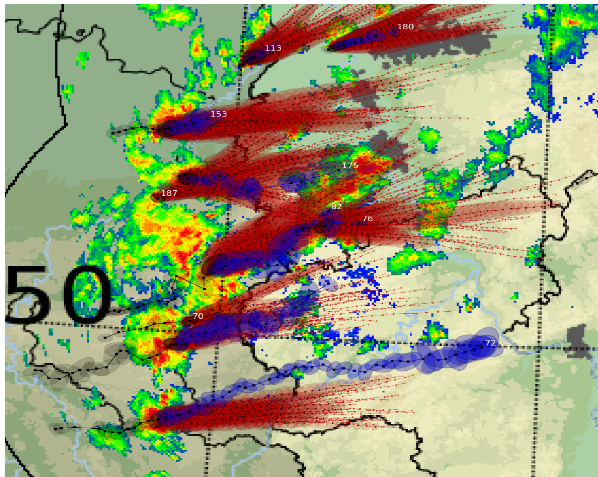 0
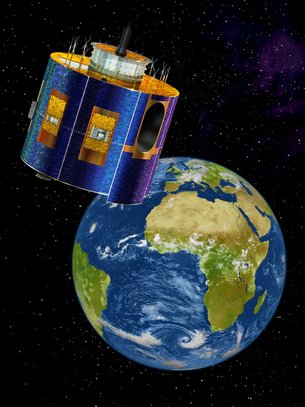 Daily real time runs Under evaluation
Current crossover at 1 – 1,5 h!
Lead time
t0
EPS
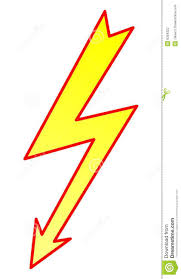 *) In addition to the „conventional“ data, such as SYNOP, TEMP, profiler, MODE-S
Talk Wed Christian Berndt
Poster 85 Martin Rempel
One of our combinded products:INTENSE – Blending by DA cycle
Nowcasting STEPS-DWD
NWP ICON-RUC-EPS
INTENSE (1 of 20 members)
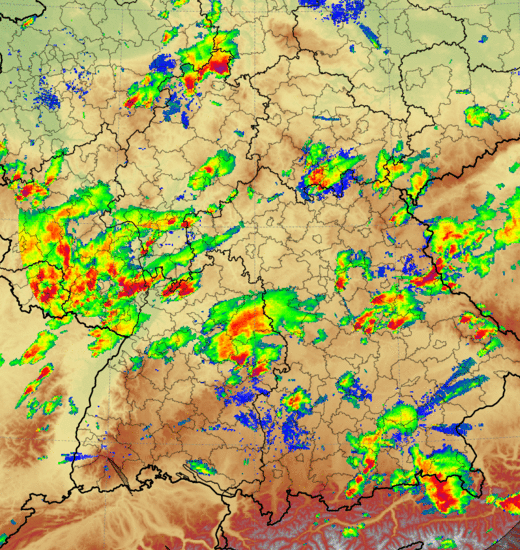 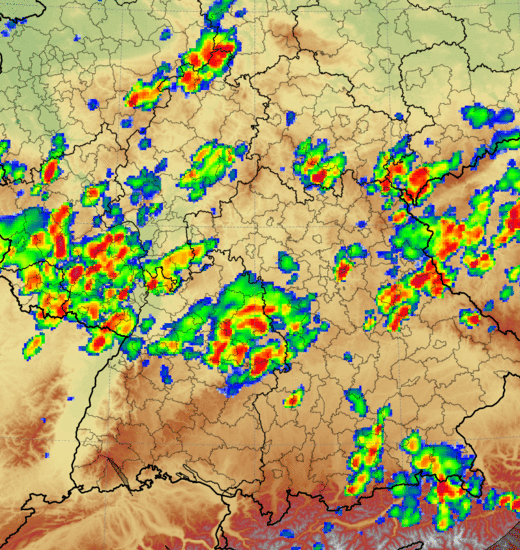 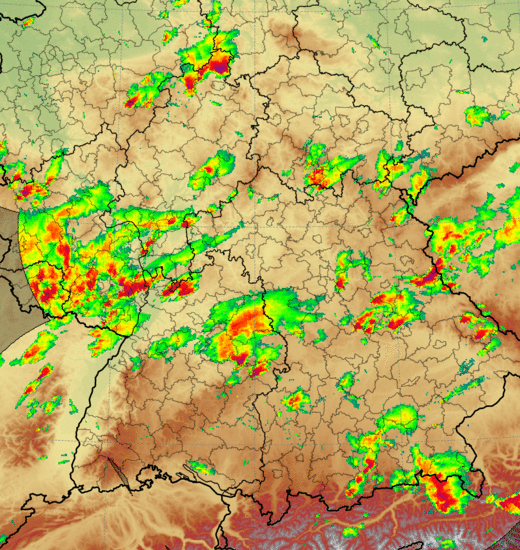 Plan: technically operational in Q1/2026
Combined ENS
Nerini et al. 2019
Gives us 20 scenarios
precip and reflectivity
Nowcasting-ENS (5‘ updates)
- Combined products
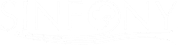 „Best of both worlds“
NWP-ENS (hourly updates)
t0
4
4
Fcst lead time
Martin Rempel et al. (2022), Artif. Intell. Earth Syst., doi:10.1175/AIES-D-22-0020.1
Other ens. combination methods than INTENSE in SINFONY
Prototype for NN-approach Consistent Calibrated Combination („C3“)
Blended CDF (multiple thresholds simultaneously and consistently) at each location (co-op. with Institute of Stochastics, University Ulm)
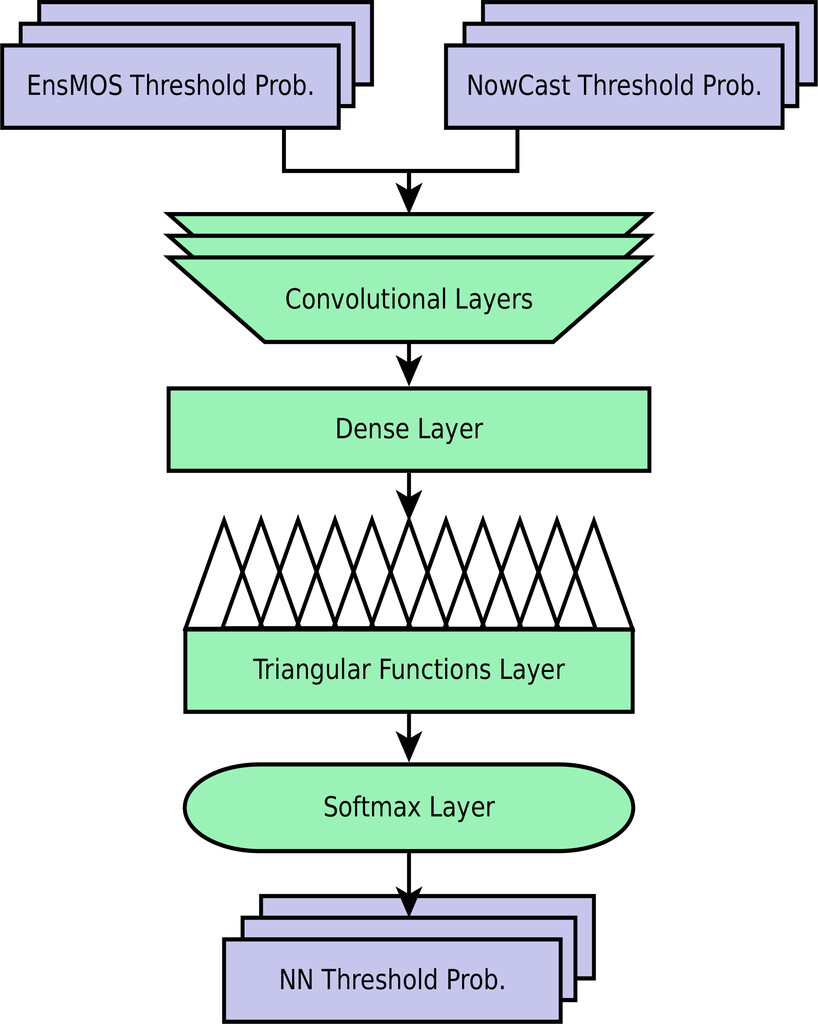 RUC
STEPS
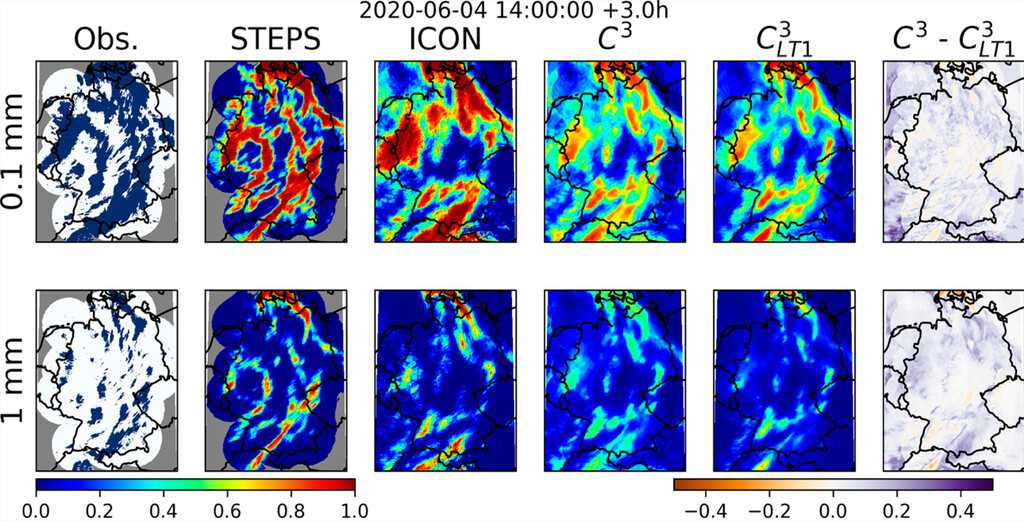 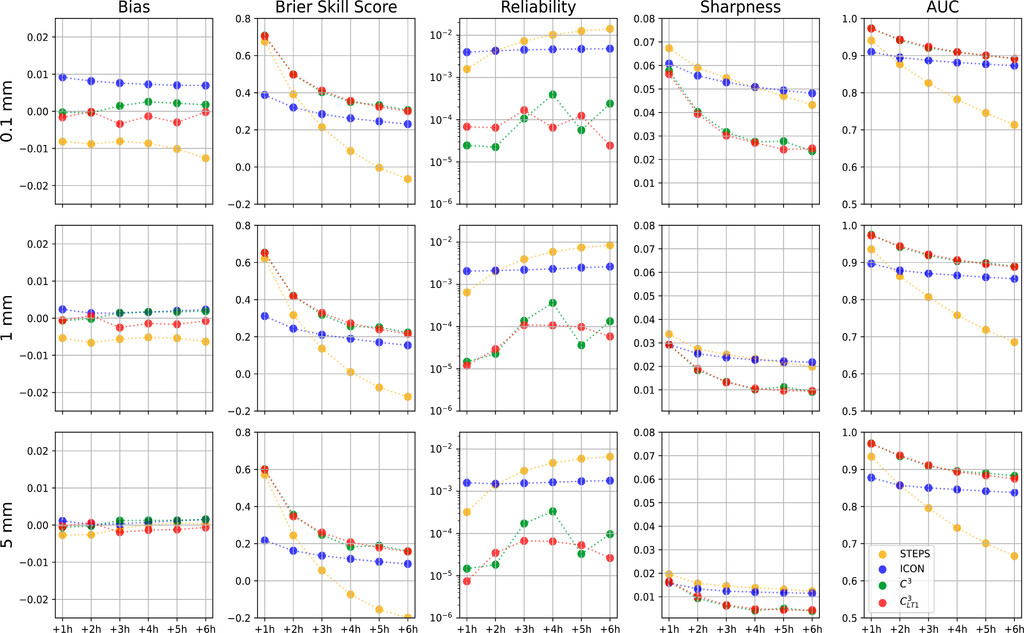 Reliability for threshold 1 mm in 1 h at +3h
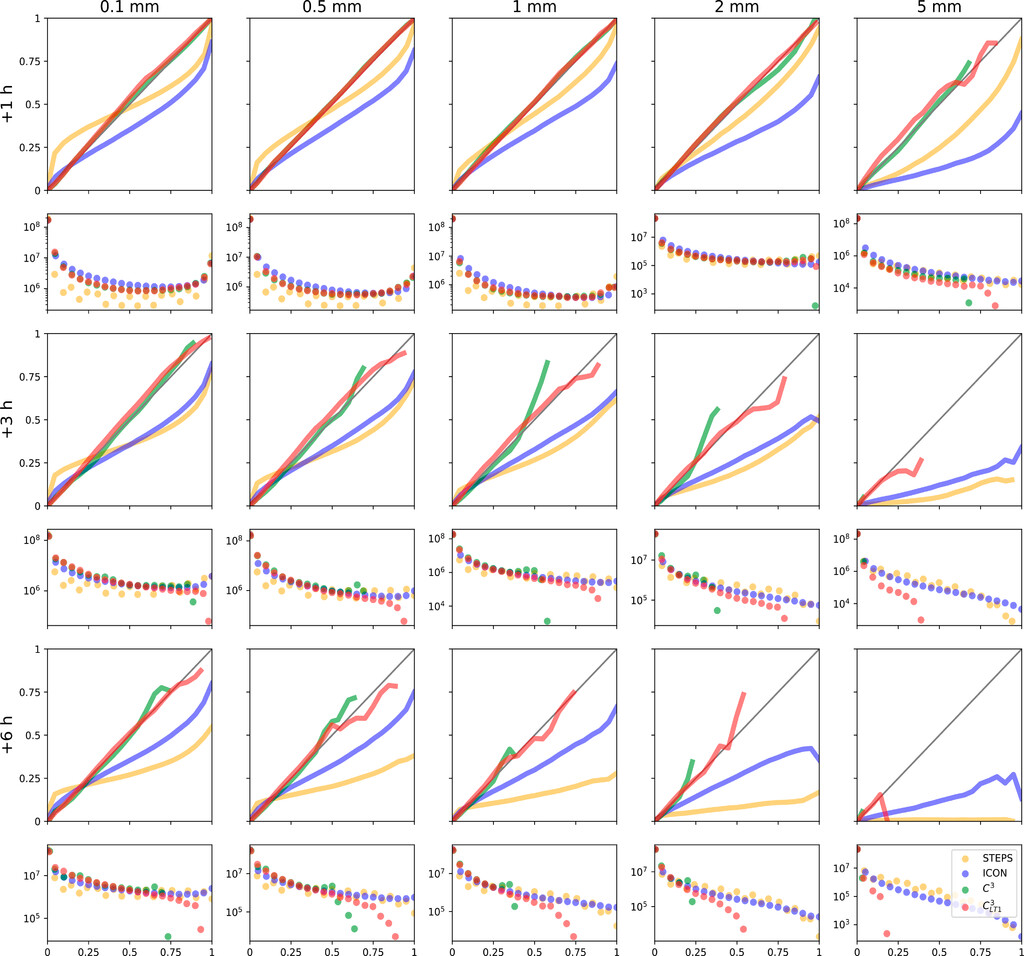 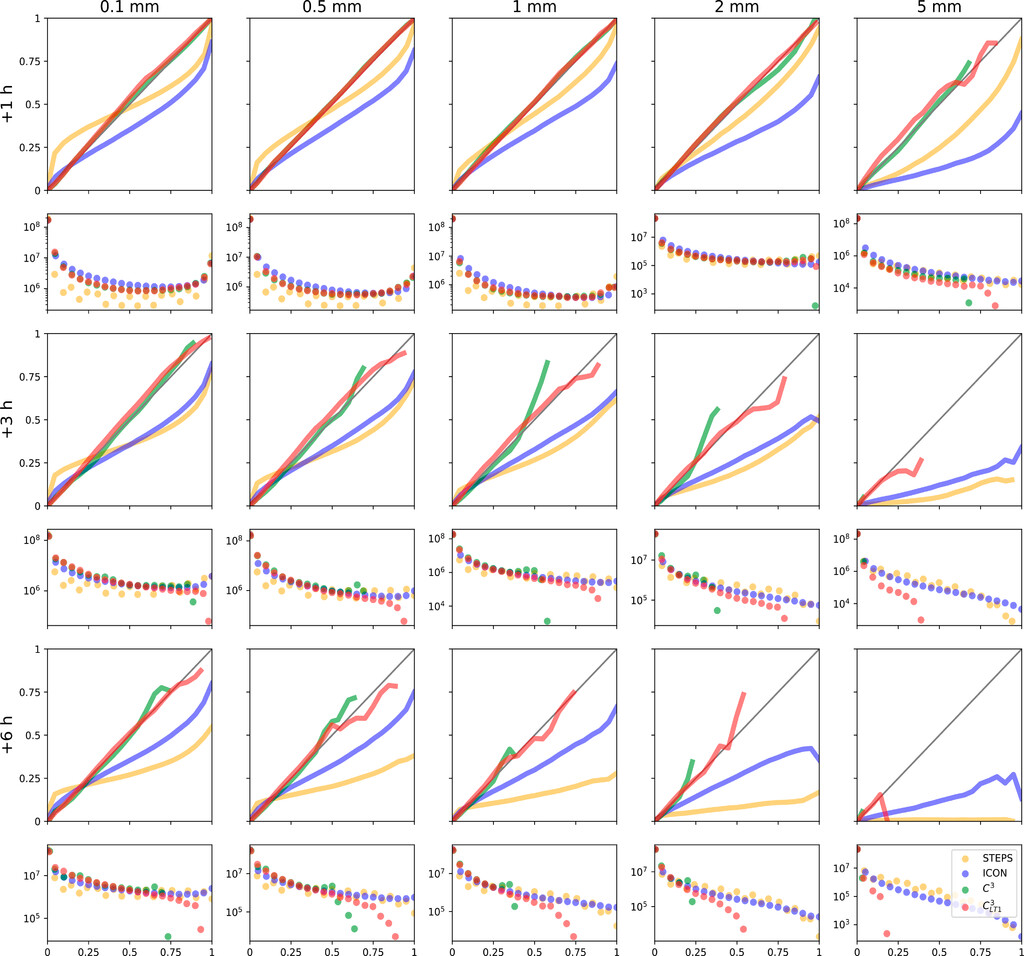 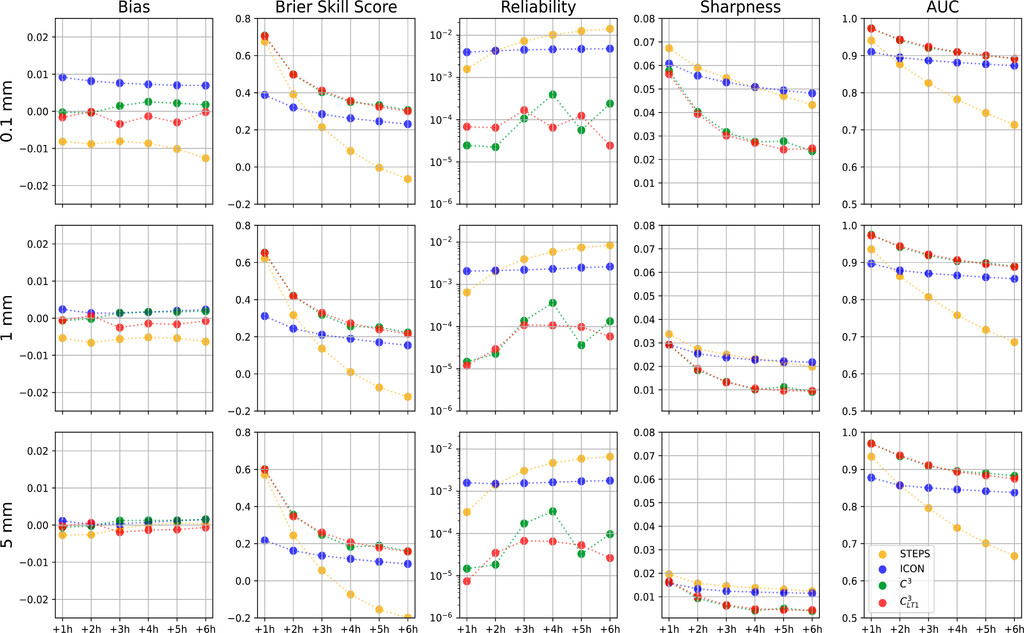 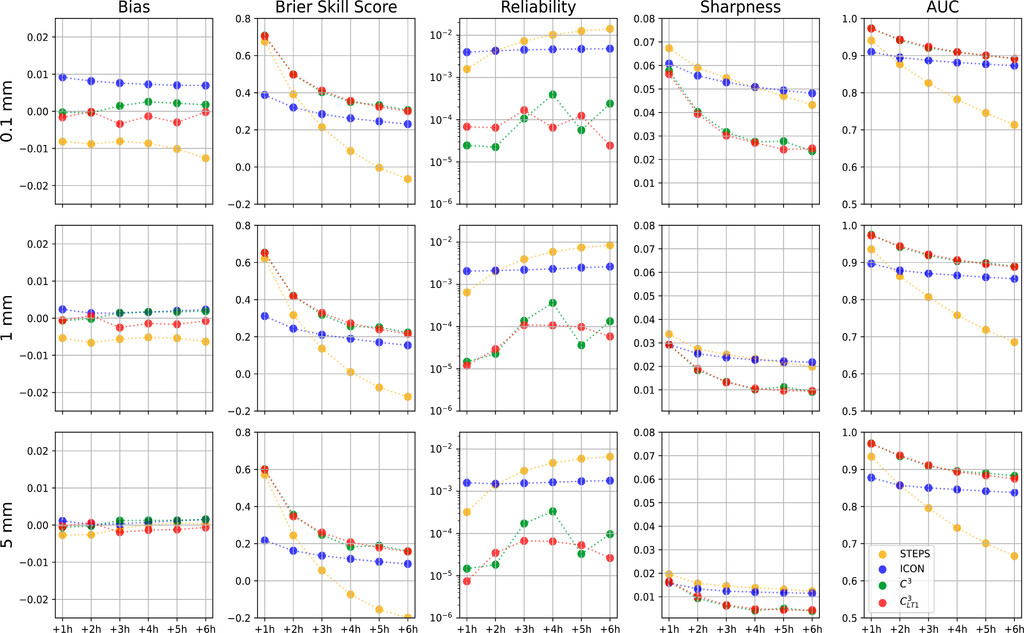 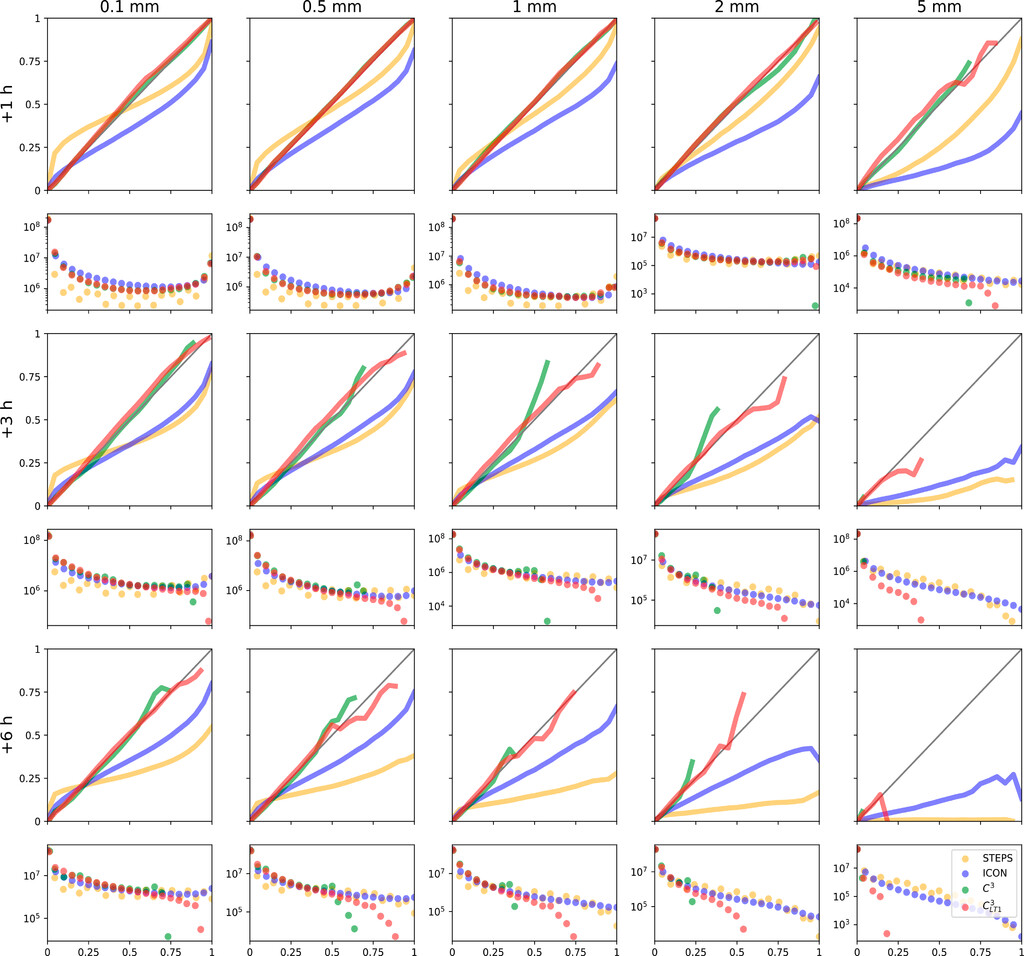 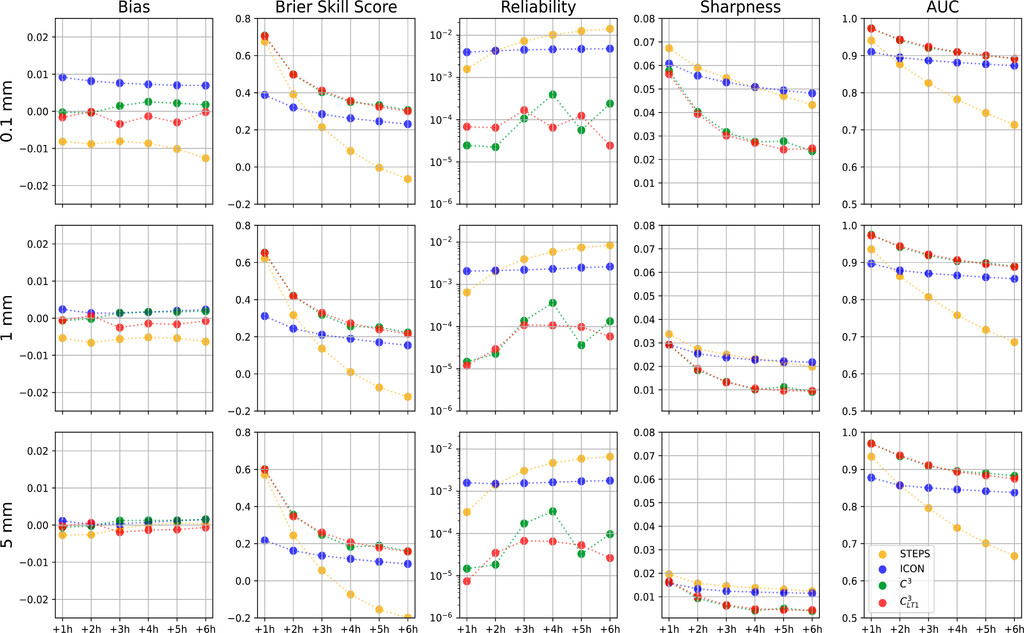 Exceedance probability
5
Neu: ICON-RUC
DET / ENS: 2 km (+14h)
       Part of the
Hourly new forecasts  
Advanced 2-moment cloud microphysics with hail
Optimized for < 12 h and  at same time godd reflectivity, clouds and precipitation
Quickly available after 35‘
More frequent output
More details on the ICON-RUC
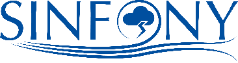 ICON-D2
DET / ENS : 2 km (+48h)
 Advanced forward operators:
     Radar volumes and composites
     Cell objects (KONRAD3D)
     VIS / IR sat data






Seamless Nowcasting-NWP-products
Verification
Data assimilation via LETKF together with classical Latent Heat Nudging
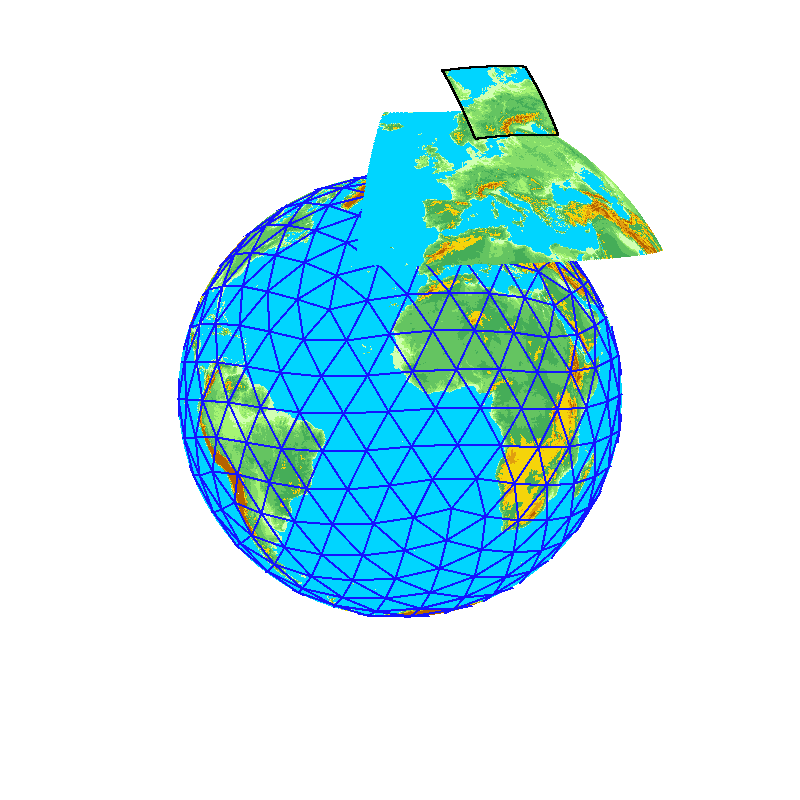 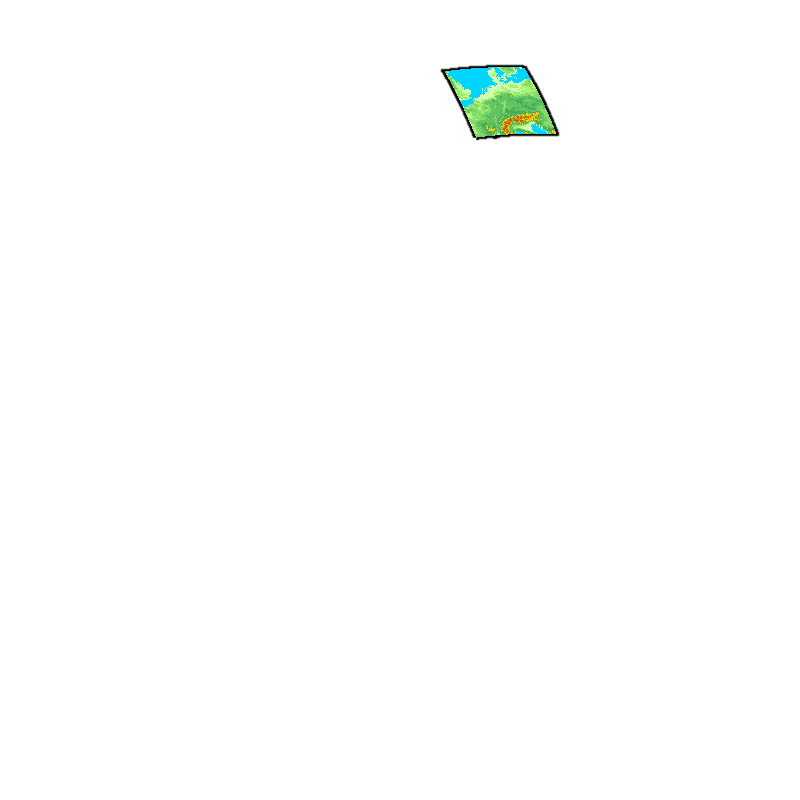 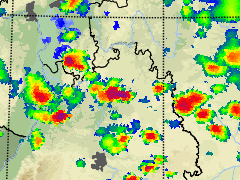 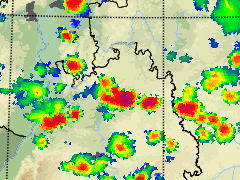 EMVORADO
ICON-EU Nest
DET / ENS : 6.5 / 13 km
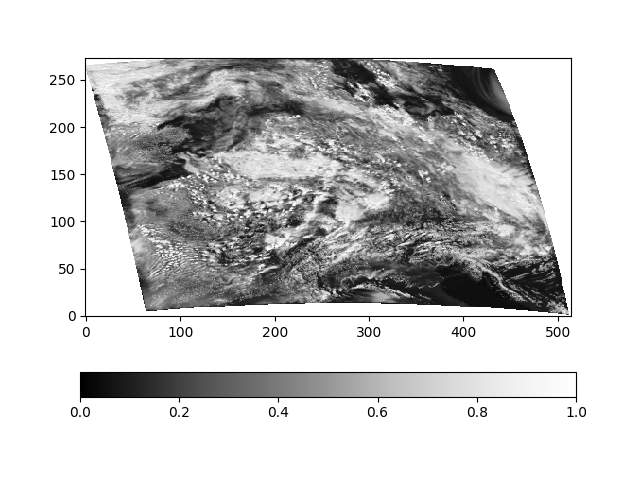 MFASIS / RTTOV
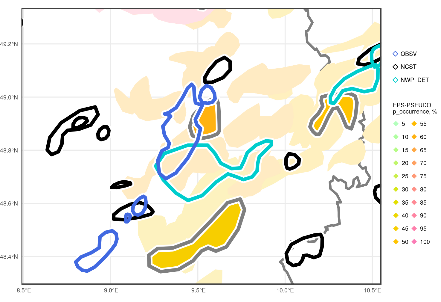 KONRAD3D detect + track
ICON global
DET / ENS : 13 / 26 km
Talk Tue    L. Neef
Assimilation of lightning and refl. texture fraction
Talk Tue Kobra Khosravian (SPP-PROM)
Towards ZDR column DA
= Boundary conditions
Advanced 2-moment cloud microphysics schemein ICON-RUC/-EPS
Significant investment in 2-moment cloud microphysics ( +50 % runtime compared to ICON-D2)
Additional prognostic number concentrations as 2nd moment, additional prognostic hail.
Quasi-prognostic hydrometeor size
Justified because it is beneficial for the SINFONY:
Bias reduction in DA of radar and sat
Combined products in radar observation space
Talk Thu Sophie Löbel
DSD comparison with distrometers
Talk Fri Alberto de Lozar
Comparison and tuning based on radar and sat obs
7
Talk Fri  Suomi Dutta (SPP-PROM)
Realistic snow flake shapes for polar. moments
Radar forward operator EMVORADO for volume scans
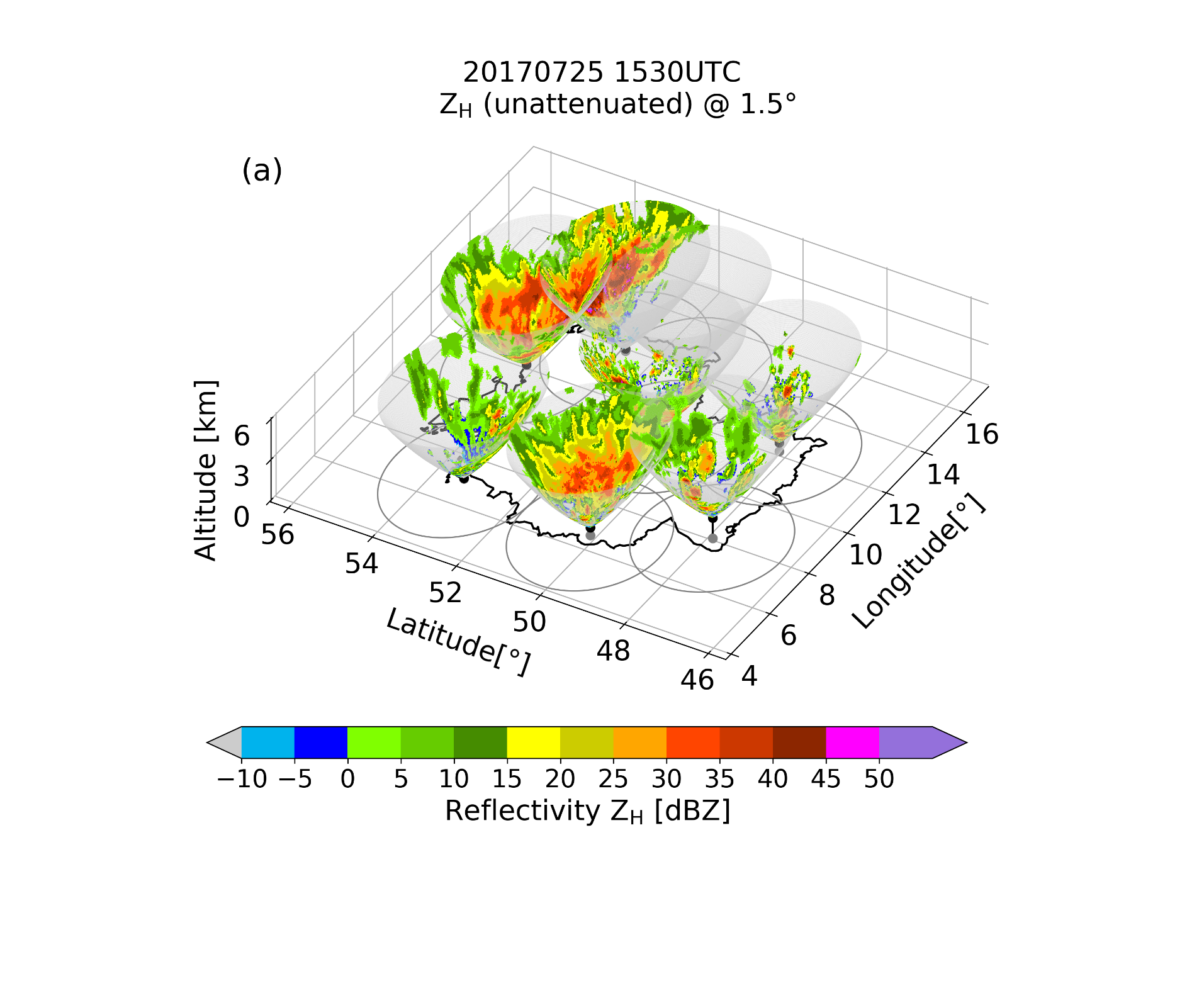 Simulated radar moments along all the rays of synthetic volume scans every 5‘:
Radar reflectivity Zh Mie / T-matrix spheroids
Radial wind Vr 
Under devel: polarisation parameters Zv, ZDR, KDP, PHIDP, RHOHV, LDR, Ah, Av
Radars: DWD + other Europ. radars from OPERA
Talk Fri Julian Steinheuer (SPP-PROM)
Evaluation of ICON-2mom by polarimetric radar data
Zeng et al., 2016: An efficient volume-scanning radar forward operator for NWP models: description and coupling to the COSMO model, QJRMS, 142, 3234-3256, doi:10.1002/qj.2904
8
From user perspective: 1h rain sum ICON-RUC and ICON-D2verified against gauge-adjusted QPE (Radolan RW), 08/2024
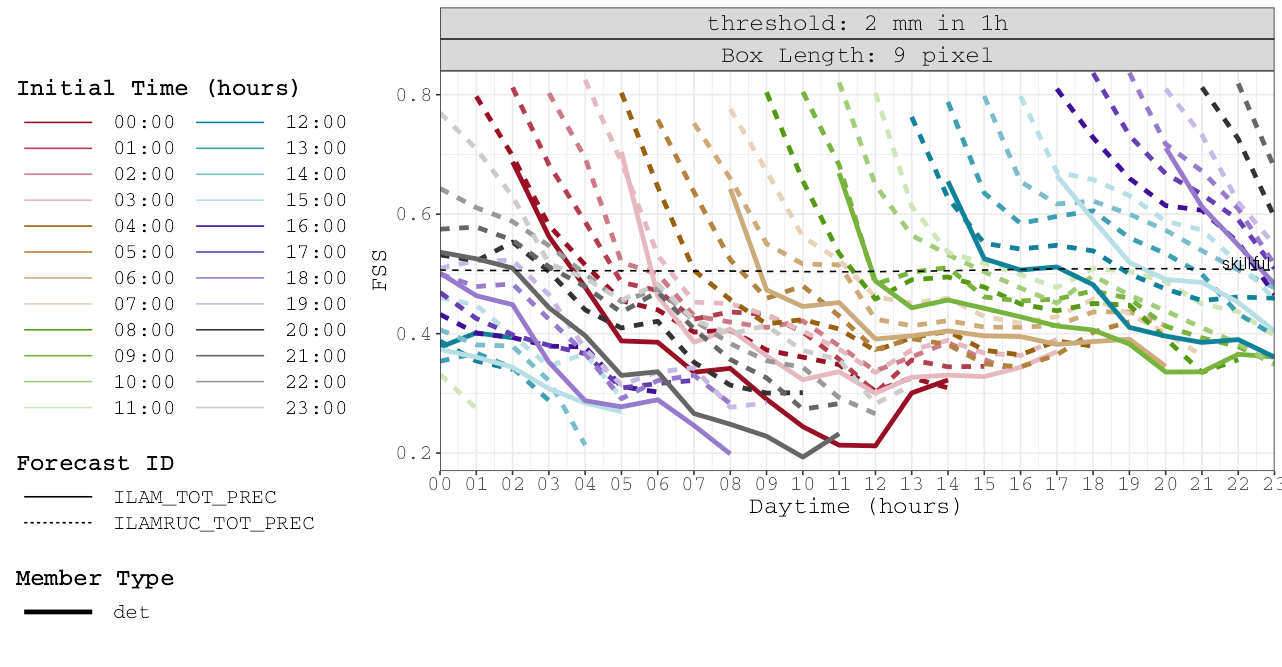 „good“
ICON-D2    3-hourly inits
	ICON-RUC 1-hourly inits
20 km
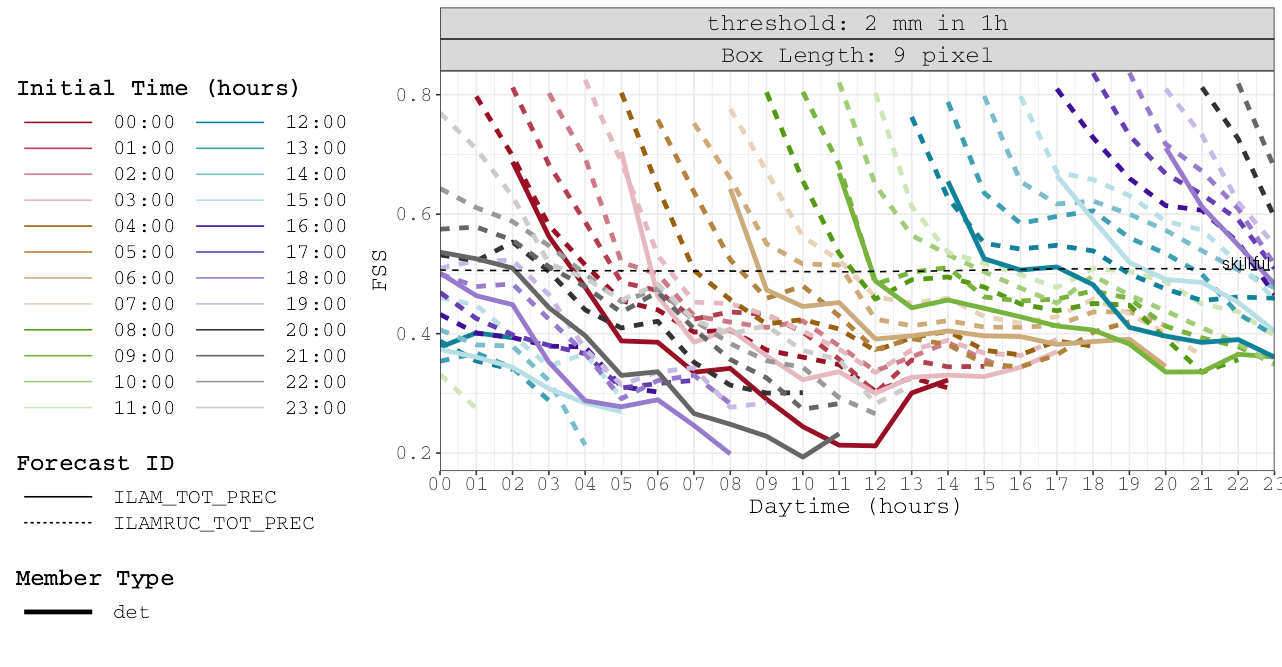 ICON-RUC 14 UTC run
ICON-D2 12 UTC run
Now let‘s call this a „user init time“ ...
„poor“
9
From user perspective: 1h rain sum ICON-RUC and ICON-D2verified against gauge-adjusted QPE (Radolan RW), 08/2024
... and then we aggregate scores over different user init times (full hours) of the day.
„User lead time“ is along the remaining forecast time that lies in the future for the user.
Shows the average forecast quality for a user which always looks at the most recent model run.
ICON-D2 = 3-h-updates, RUC = 1-h-updates  corresponding advantage of RUC has 3-h rhythm:
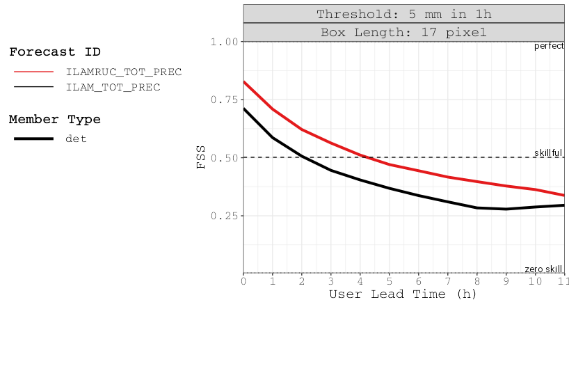 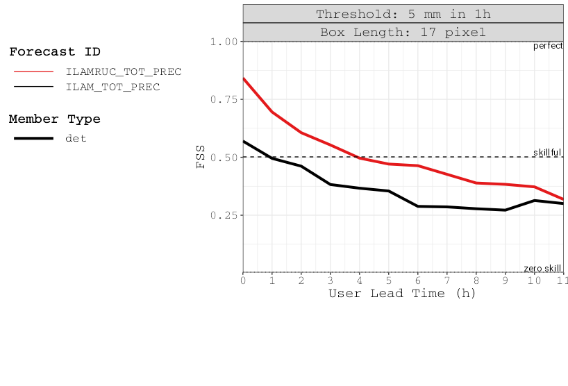 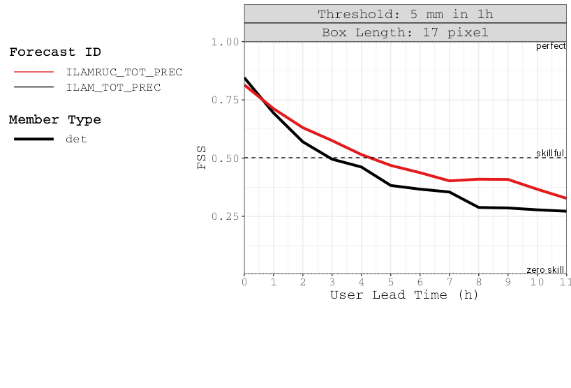 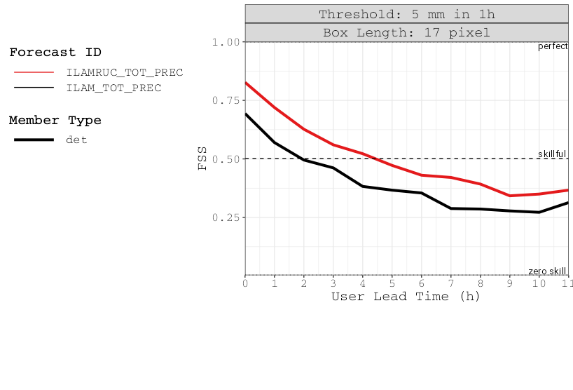 20 km
20 km
20 km
20 km
Newest RUC is 2 h „younger“ than ICON-D2
Newest RUC is 1 h „younger“ than ICON-D2
Newest RUC has same init as ICON-D2
00, 03, ..., 21 UTC
All user init times
01, 04, ..., 22 UTC
02, 05, ..., 23 UTC
10
… and now we blend in the Nowcasting in the framework of a combined product:
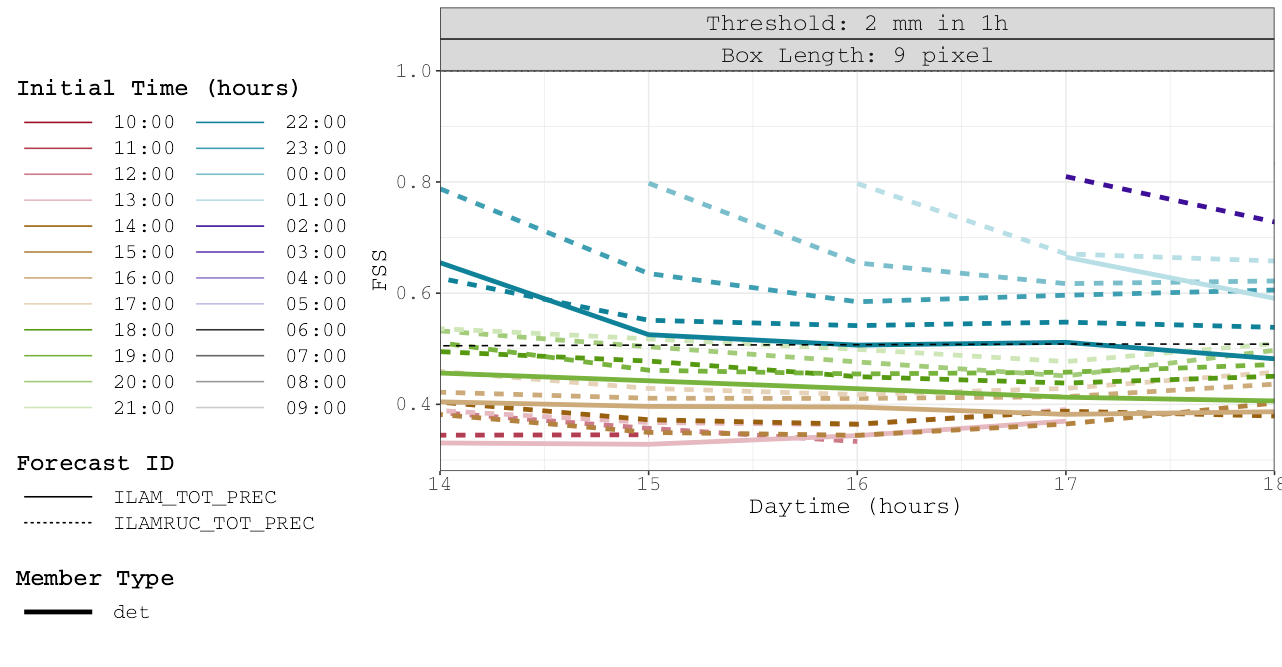 … and so on
11
Achievements by SINFONY developments since 2017?
Heavy convective period May / June 2016 was important motivation for creating the SINFONY
Flash flood events in Braunsbach (29.5.2016) and Simbach am Inn (1.6.2016)
Re-forecast of the period 26.5. – 29.6.2016 with all components of today‘s SINFONY system and comparison with the original operational COSMO-DE/-EPS forecasts from that time
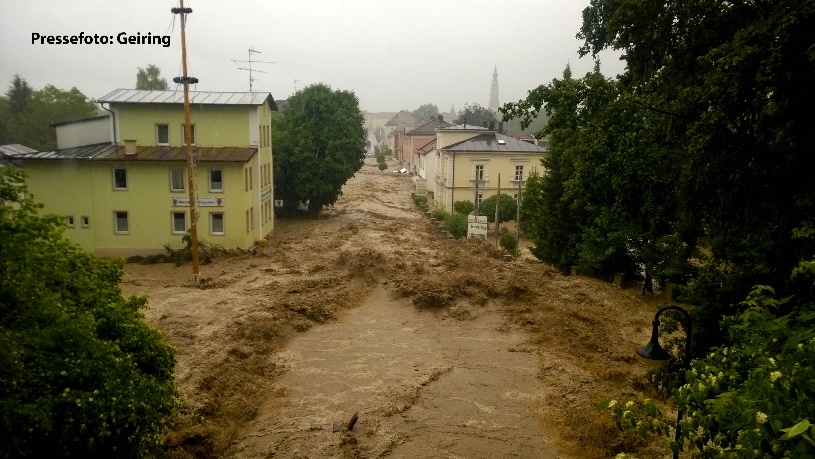 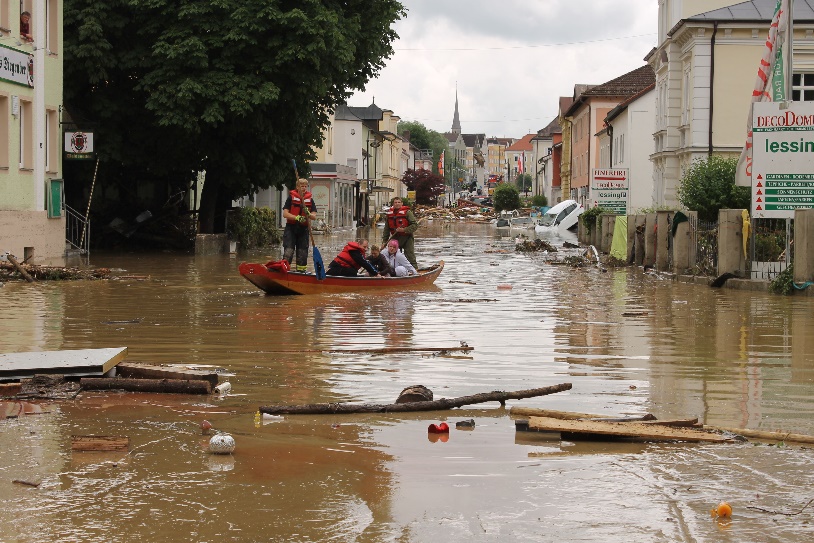 12
Achievements in NWP: FSS precipitation 26.5. – 30.6.2016
COSMO-DE
ICON-D2
ICON-D2-RUC
Deterministic
Neighborhood ENSprobability (NEP)
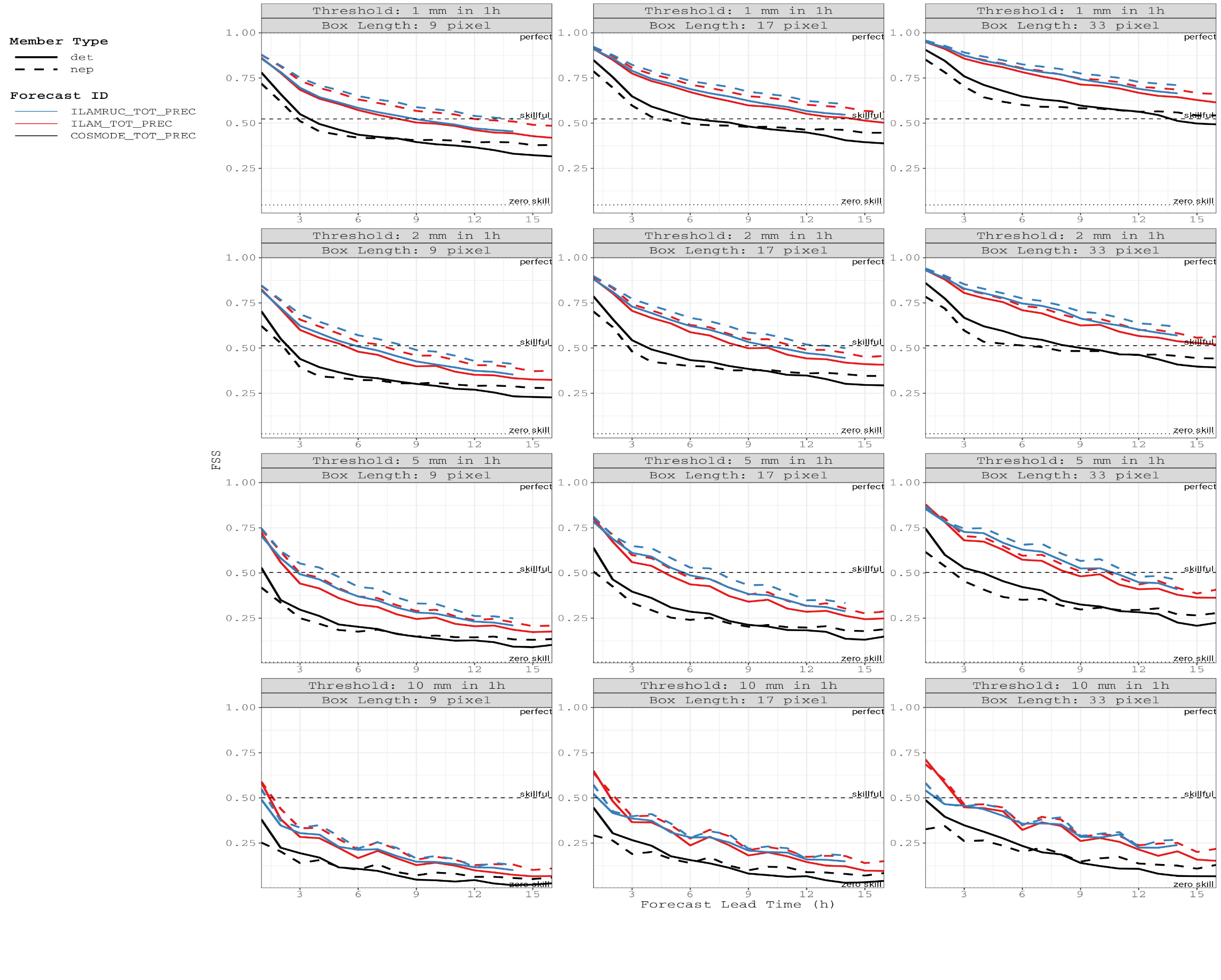 6 years progress in NWP
Common result of many general ICON developments and of the SINFONY developments
Forecast lead time
13
Achievements in NWP and combined products:FSS Radar Reflectivity 26.5. – 30.6.2016
User perspective, aggregated over all user init times
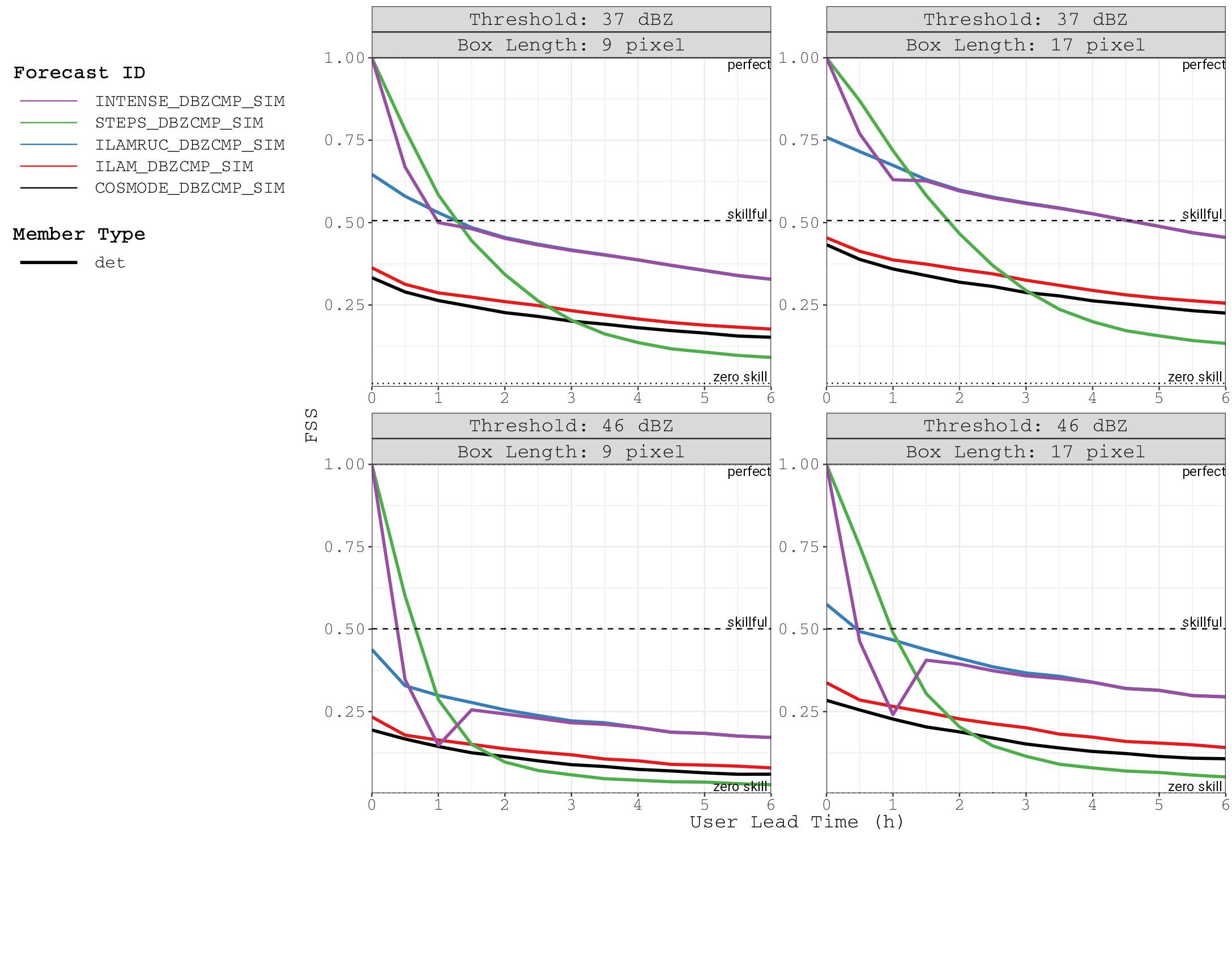 COSMO-DE
ICON-D2
ICON-D2-RUC
STEPS-DWD Nowcasting
INTENSE Combination
14
Achievements in NWP and combined products:Cell objects verification by MMI-Score 27.5. – 29.6.2016
MODE (Davies, 2009)
MMI = Median of Maximum Interest
Composite score
Cell properties considered in the MMI:
Cell centroid distance to observed cell
Cell area ratio
Cell severity
Core areas from all elevations =
3D cell object
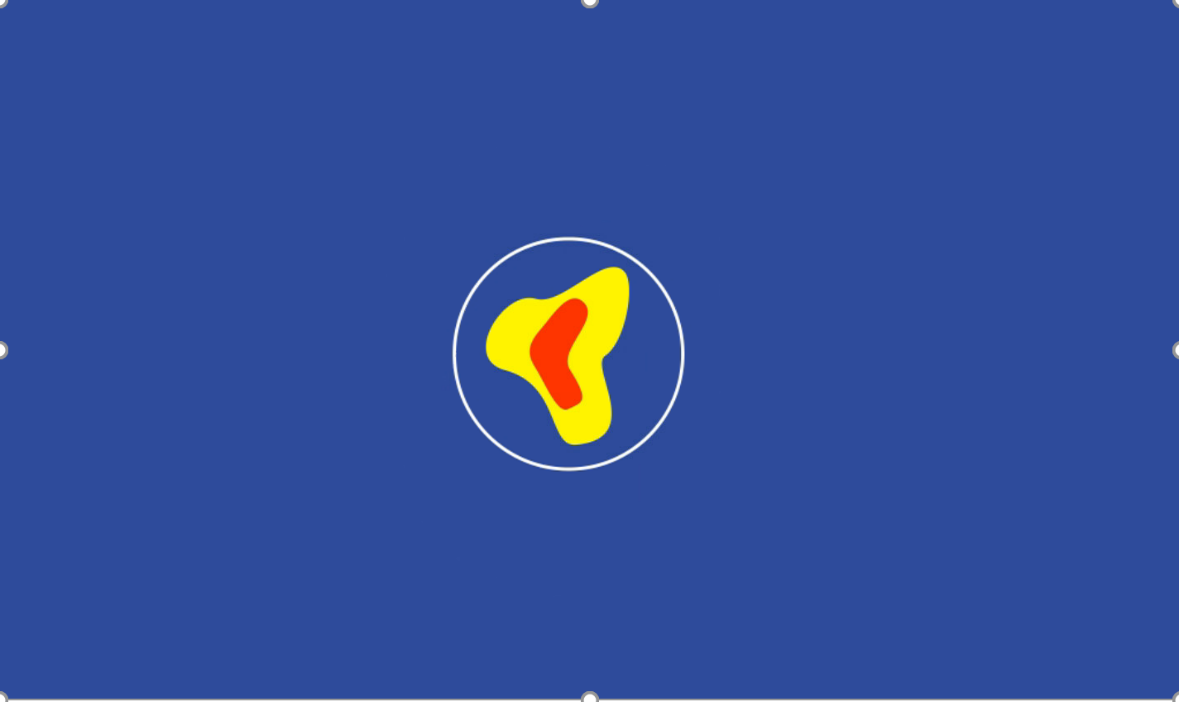 Talk Wed  L. Josipovic
KONRAD3D-SINFONY
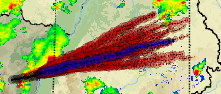 Poster 87 N. L. Strotjohann
KONRAD3D-SINFONY
15
Achievements in NWP for Braunsbach case
Radar reflectivity, Braunsbach flash flood case, 29.5.2016
Reflectivity composites of EMVORADO at 17:30, init 12 UTC
 Old COSMO-DE-like det. exp. from 2019		 OBS		      	ICON-RUC det. re-forecast
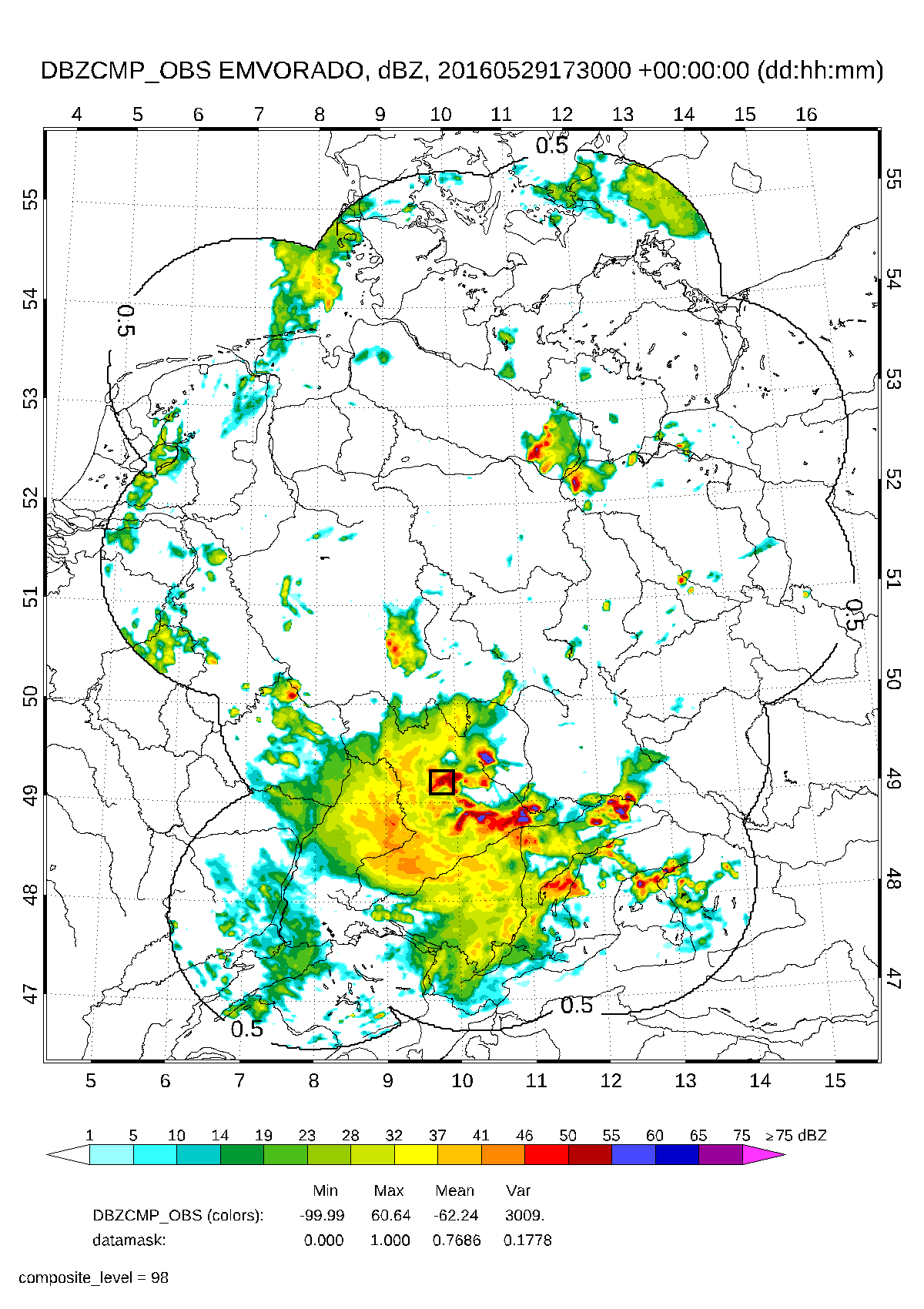 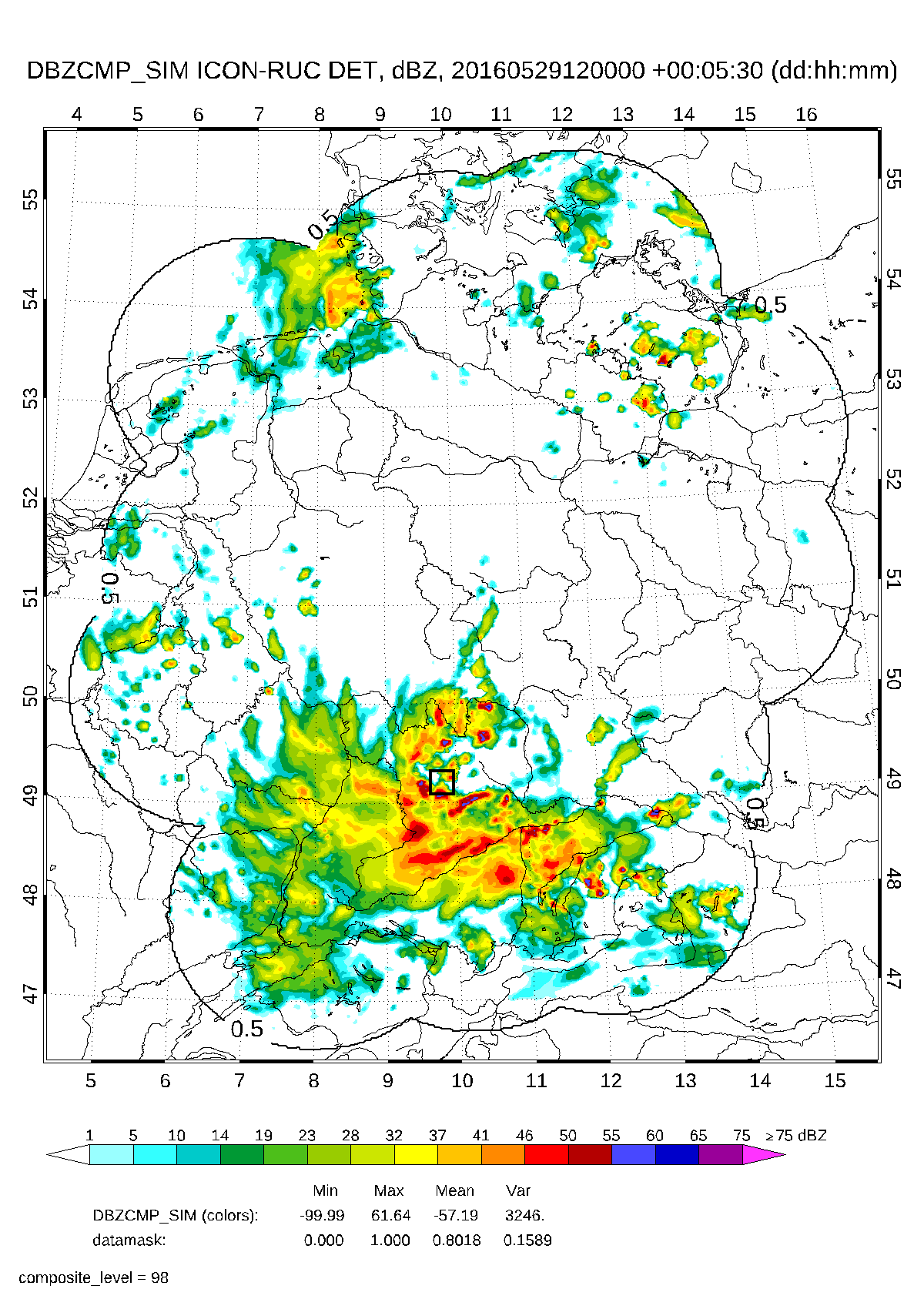 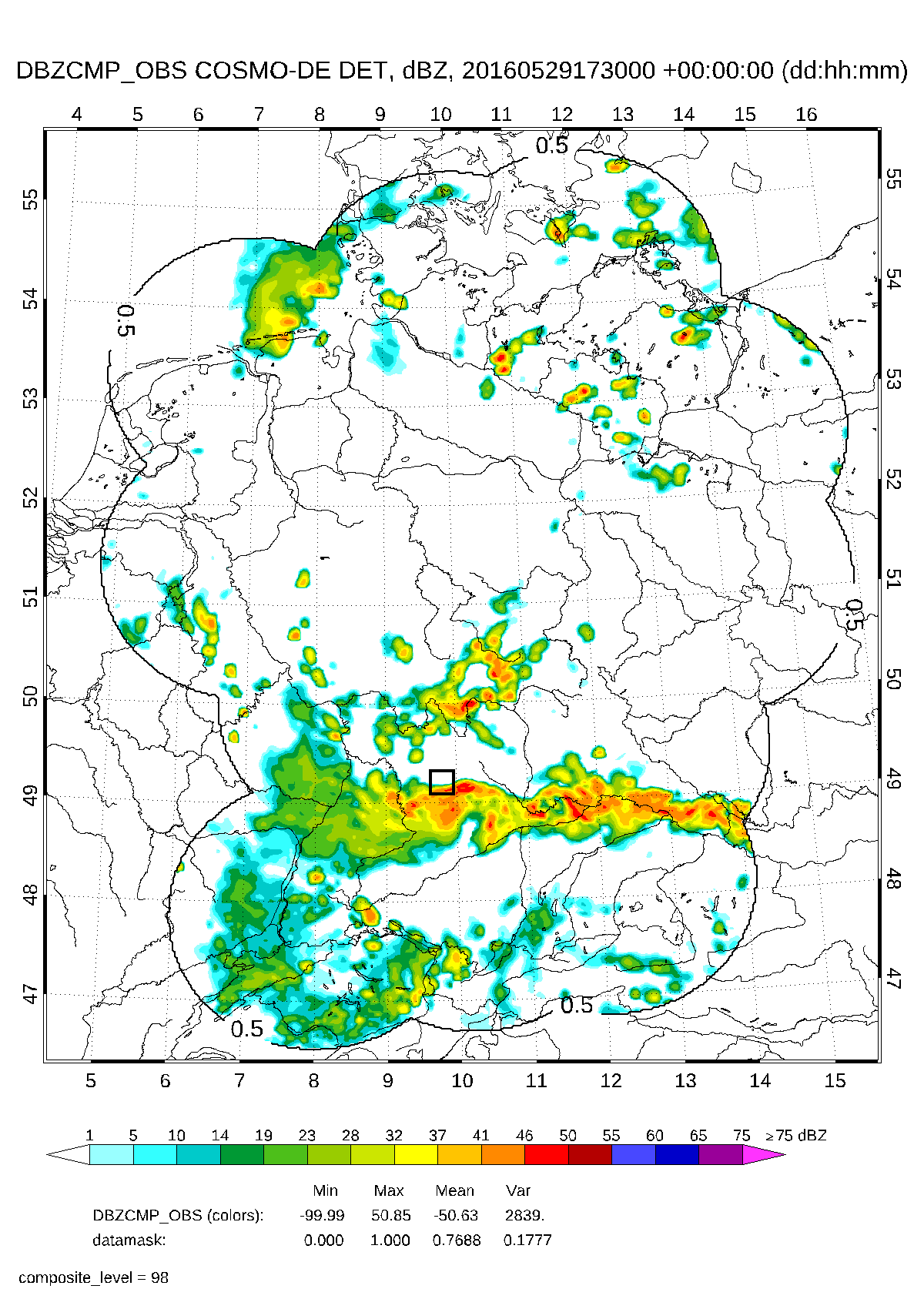 16
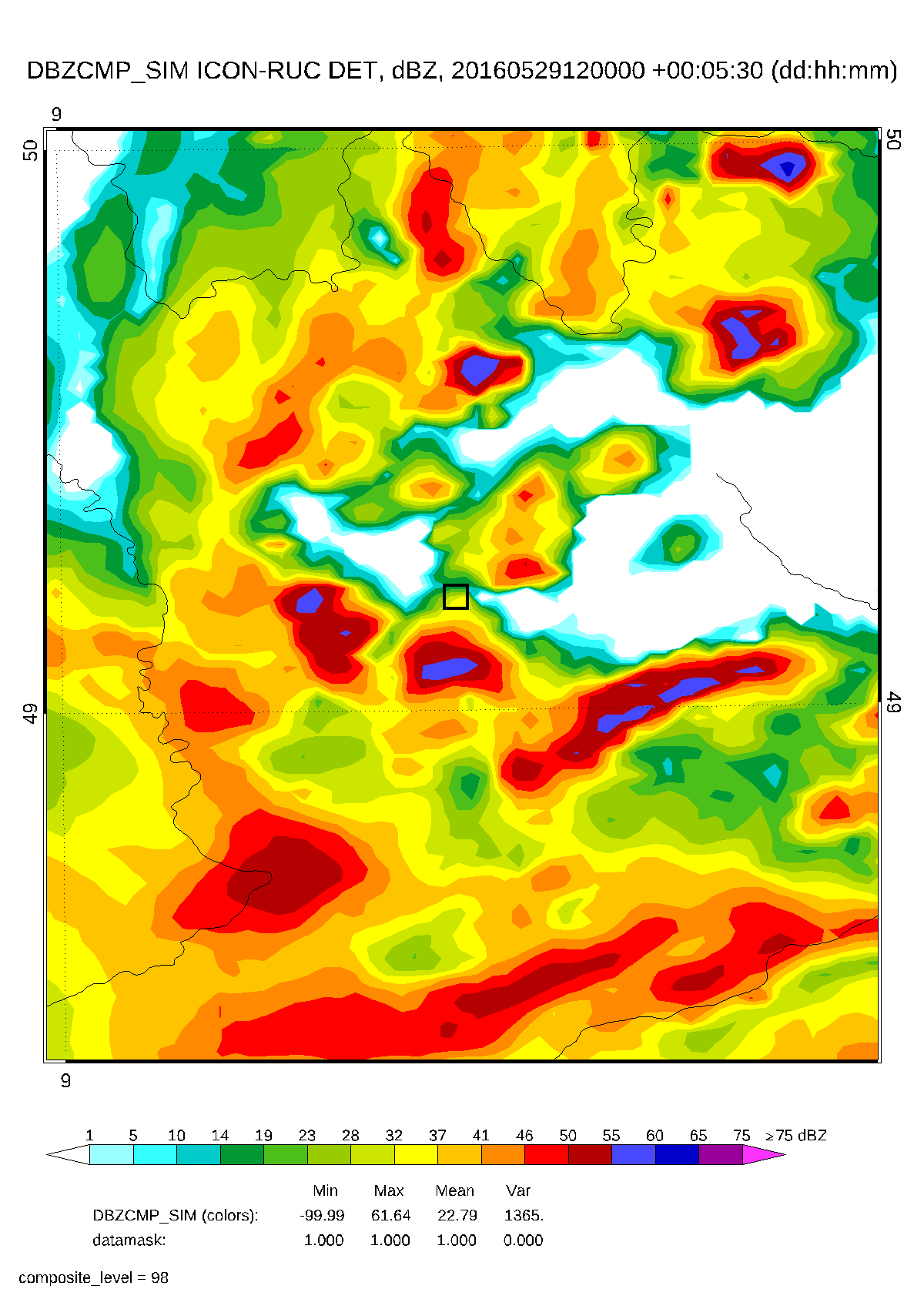 Achievements in NWP for Braunsbach case
Radar reflectivity, Braunsbach flash flood case, 29.5.2016
Reflectivity composites of EMVORADO at 17:30, init 12 UTC
 Old COSMO-DE-like det. exp. from 2019		 OBS		      	ICON-RUC det. re-forecast
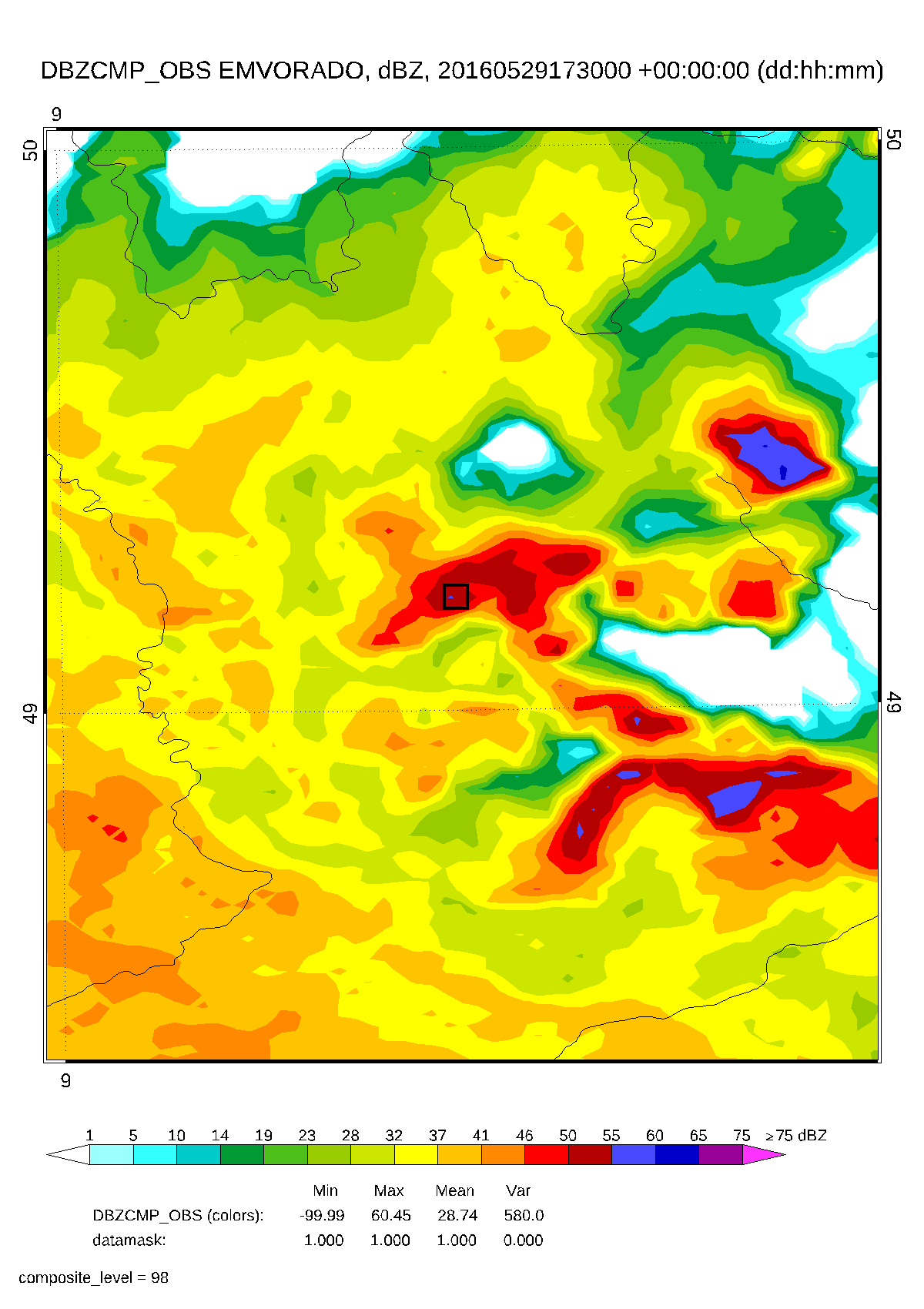 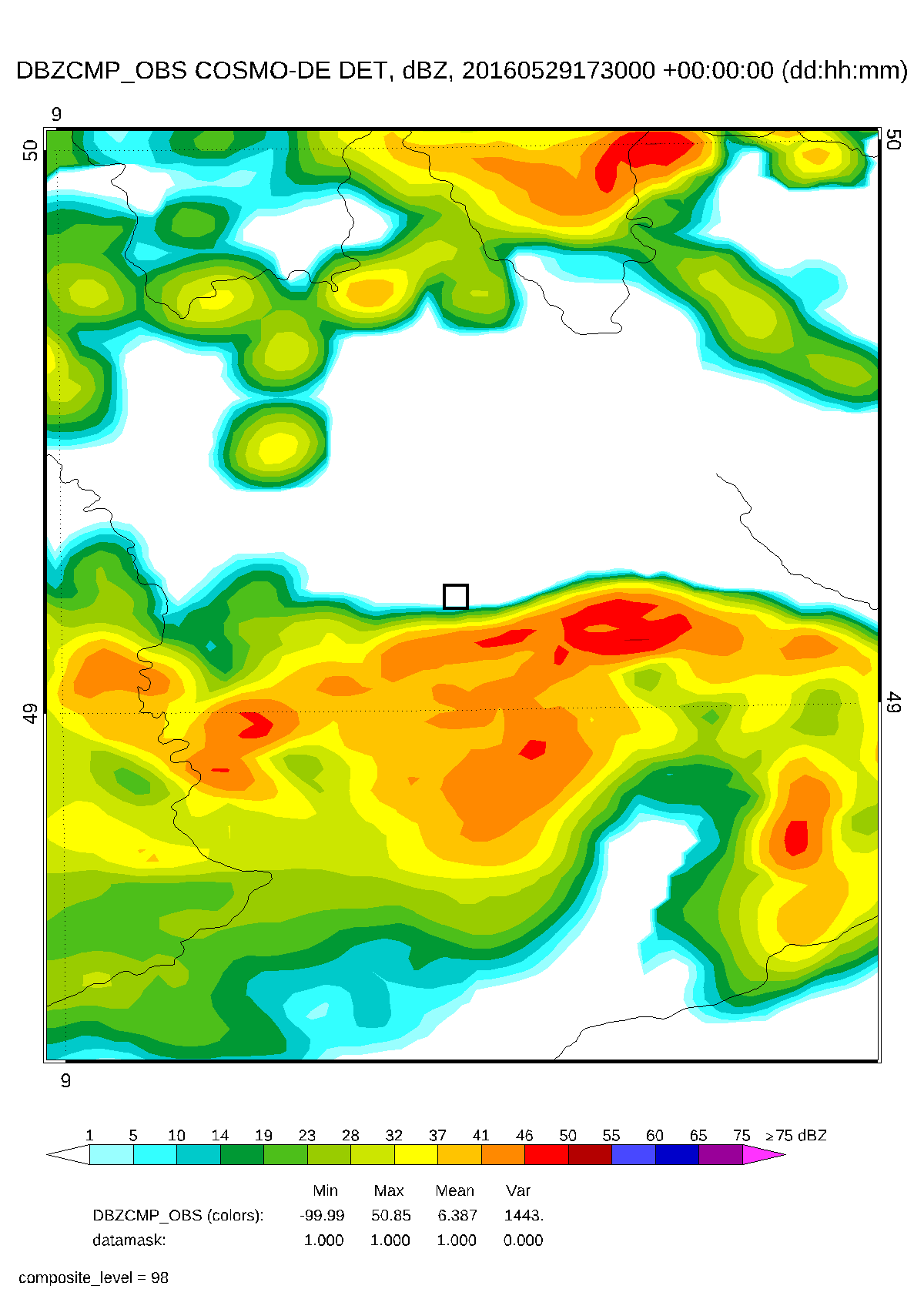 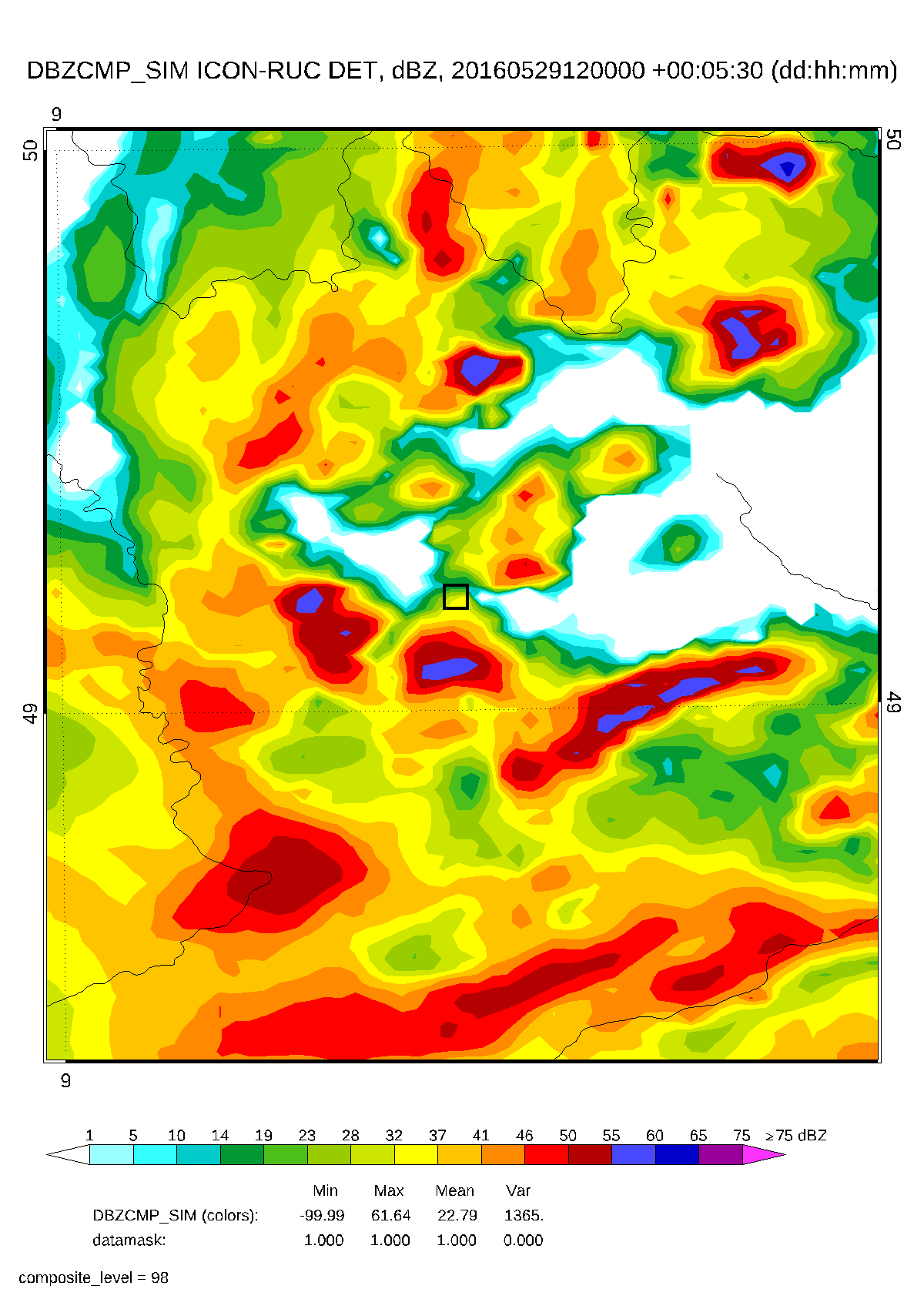 17
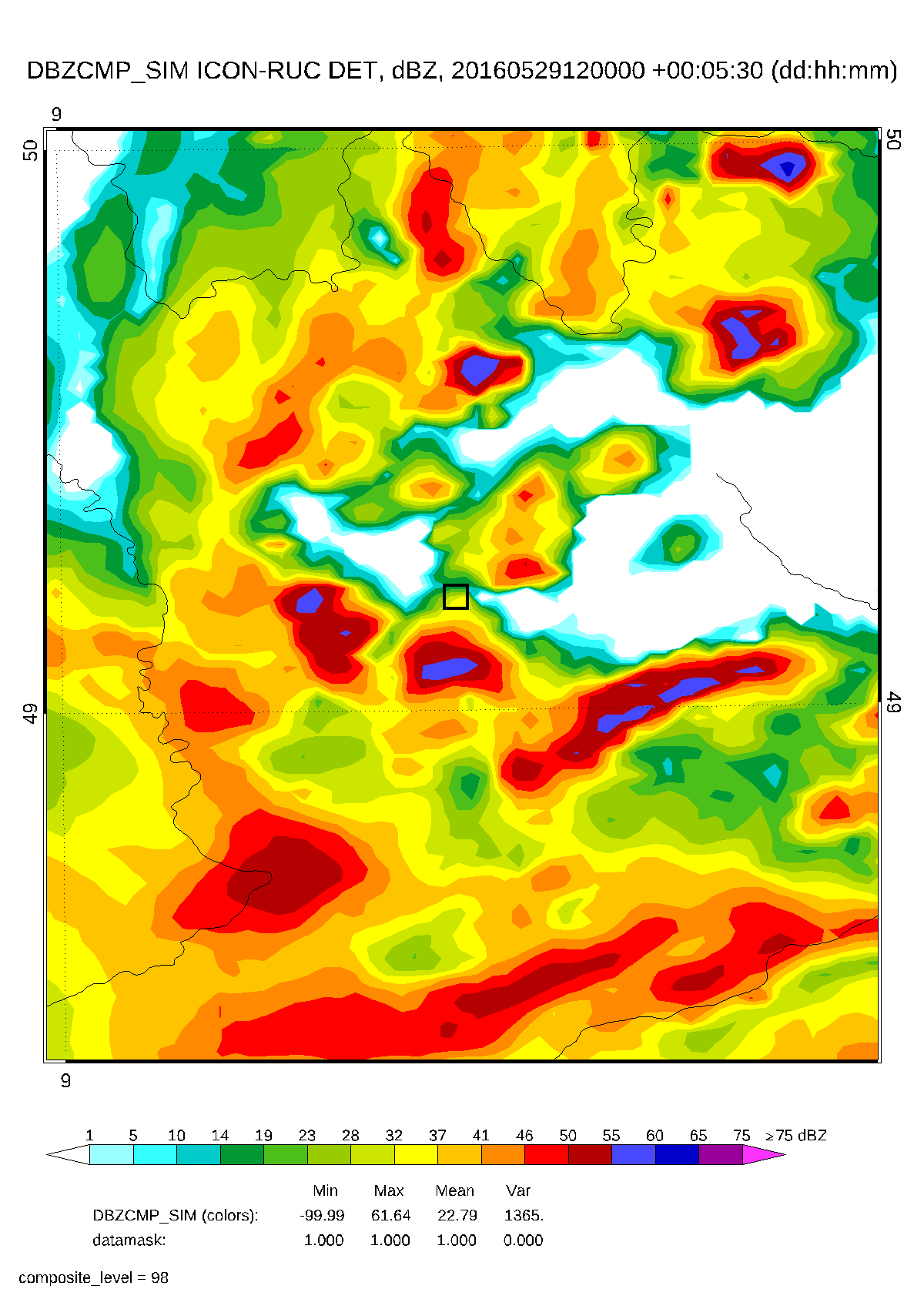 Achievements in NWP for Braunsbach case
Precipitation, Braunsbach flash flood case, 29.5.2016
Accumulated precipitation from 17 – 19 UTC
      Old COSMO-DE det. init 12 UTC	                  OBS        	         ICON-RUC det. re-forecast init 12 UTC
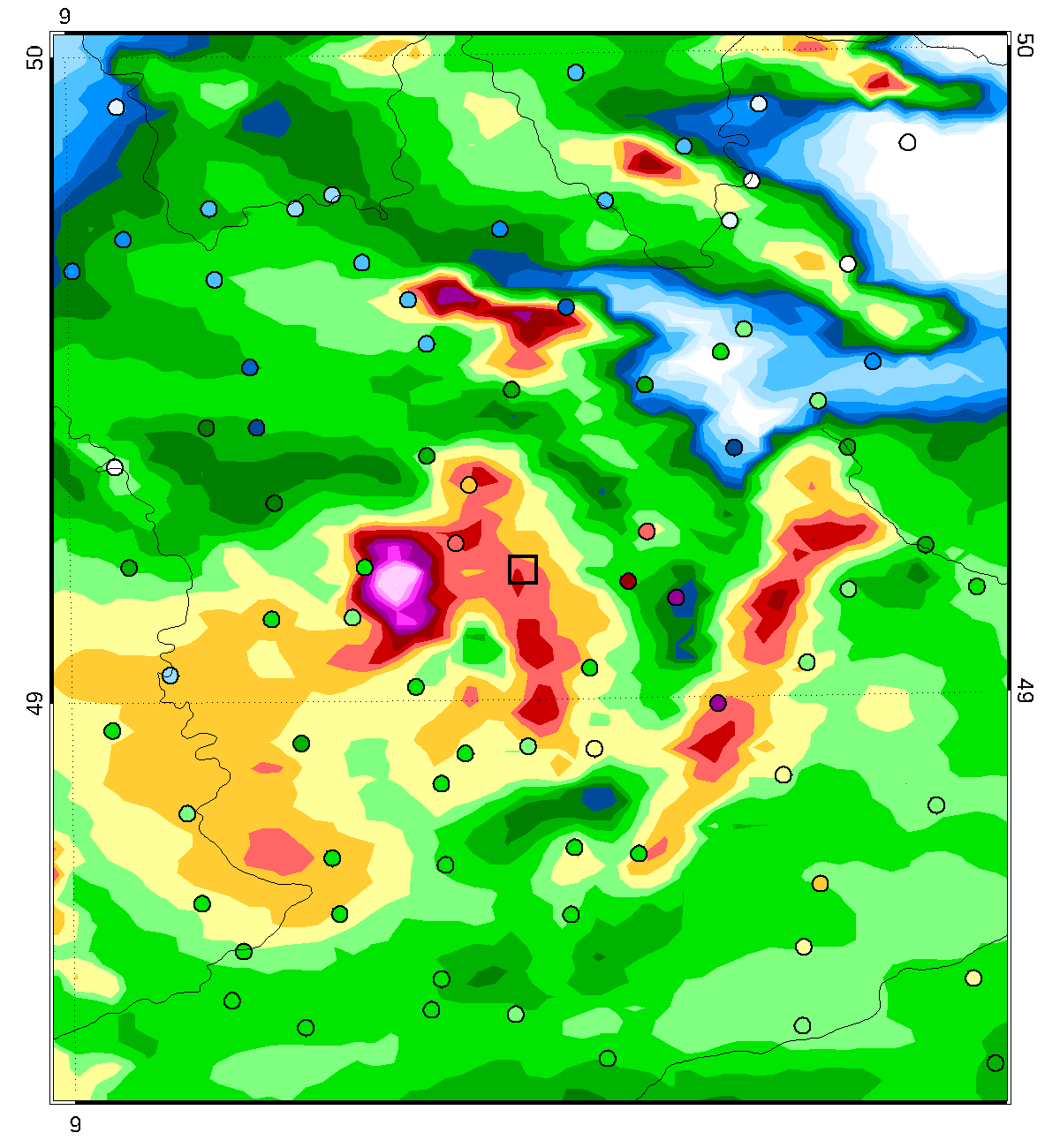 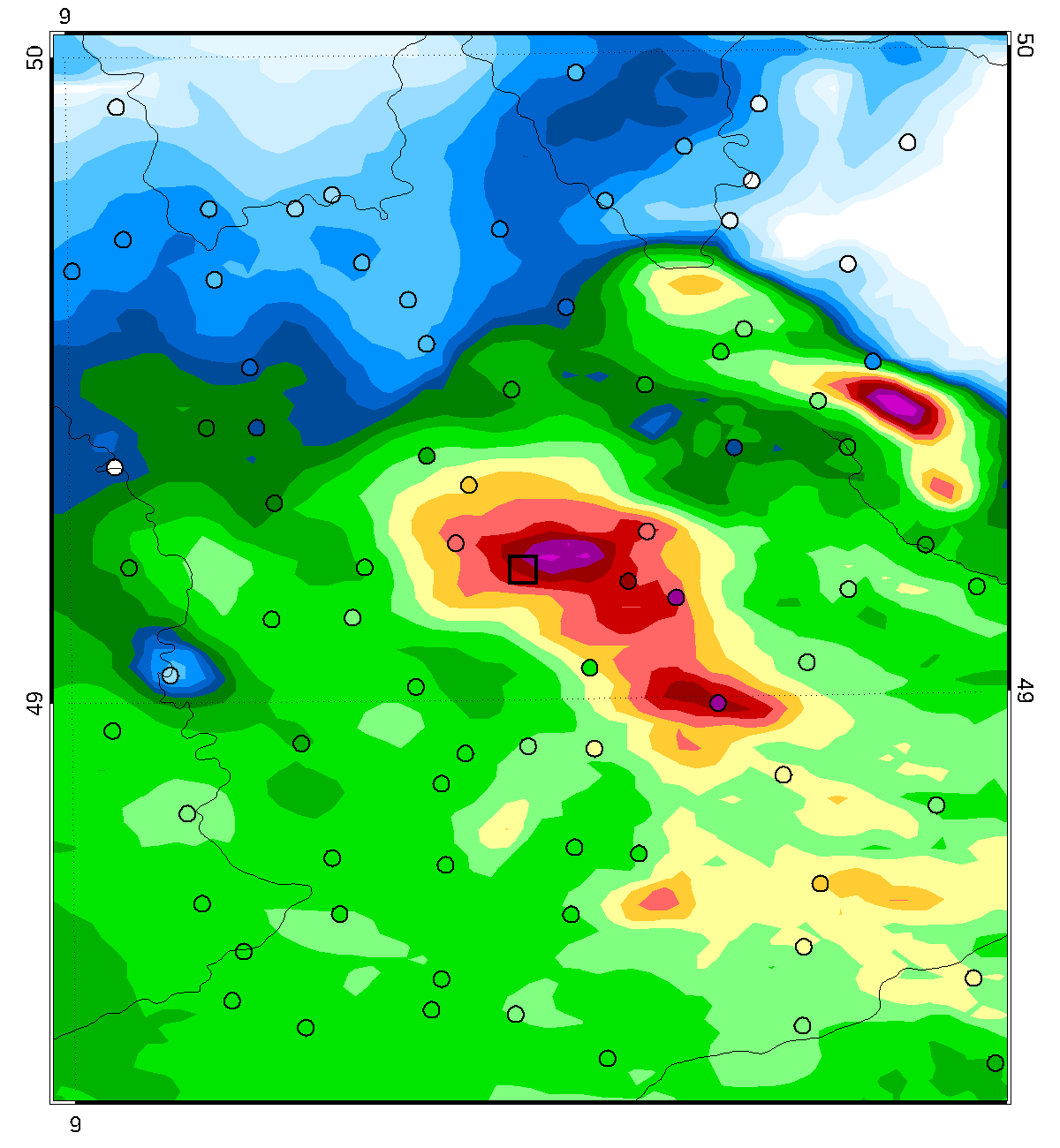 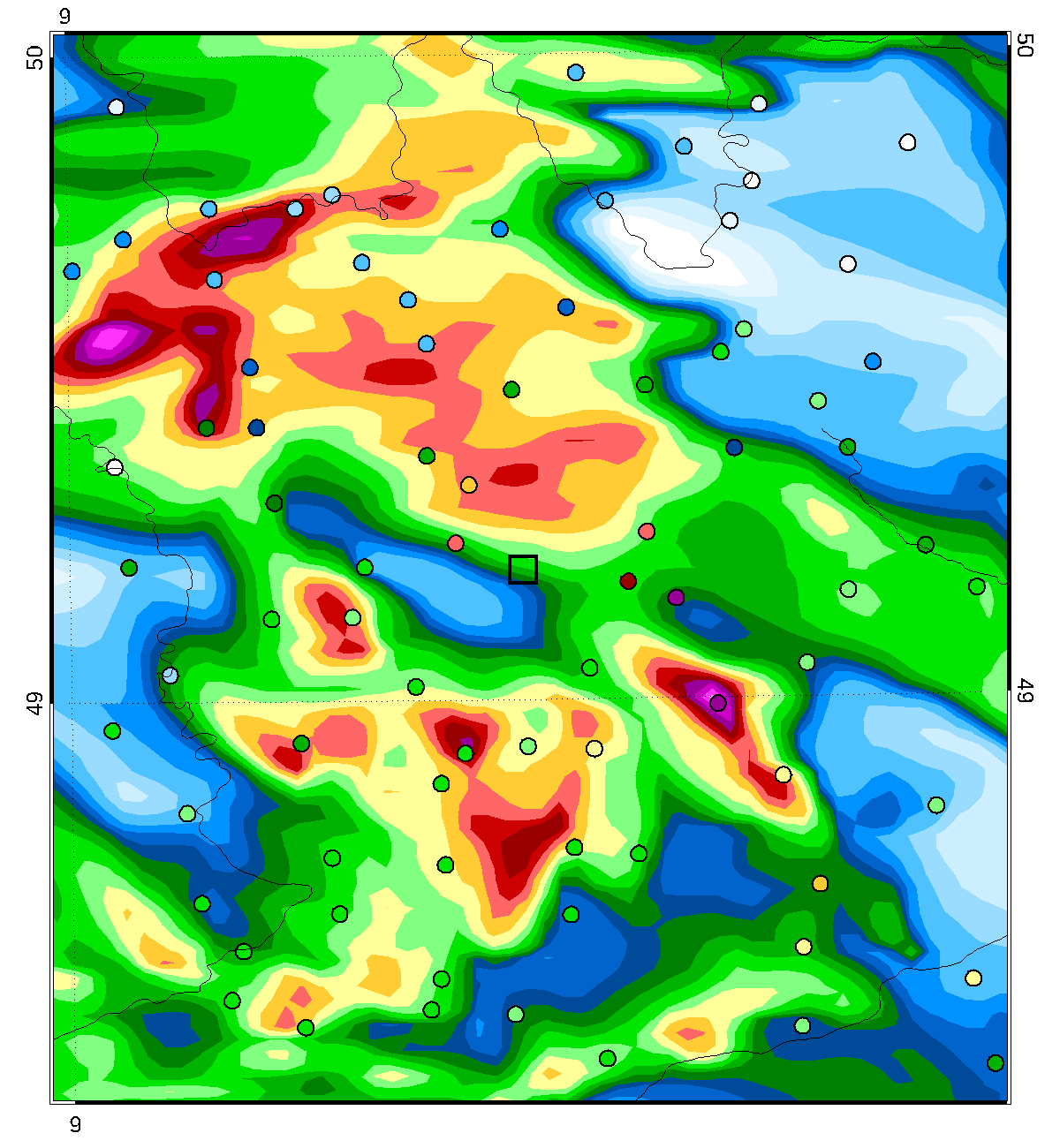 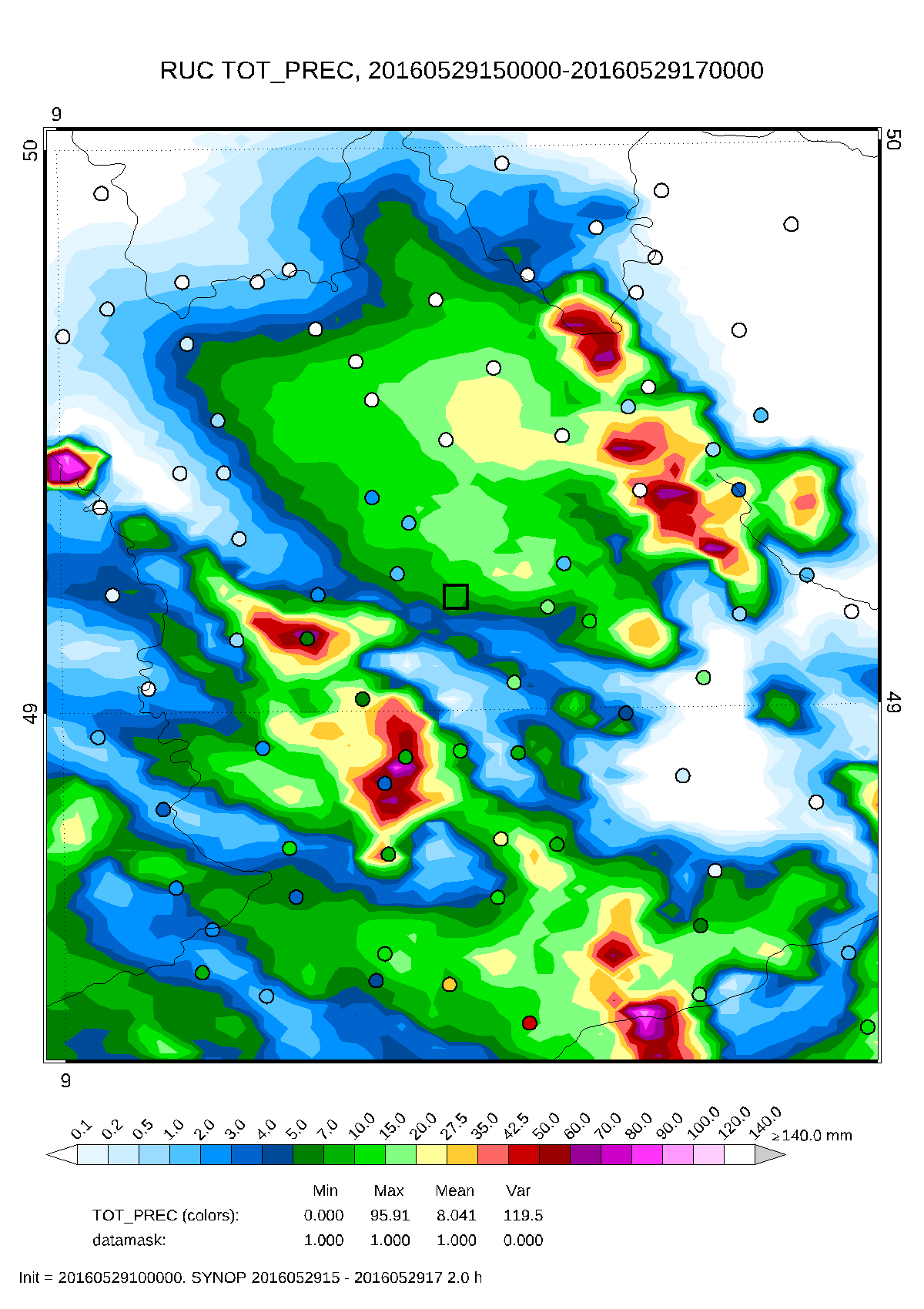 18
Achievements in NWP for Braunsbach case
Precipitation, Braunsbach flash flood case, 29.5.2016
Accumulated precipitation from 17 – 19 UTC
      Old COSMO-DE ensmax init 12 UTC	                  OBS        	    ICON-RUC ensmax re-forecast init 12 UTC
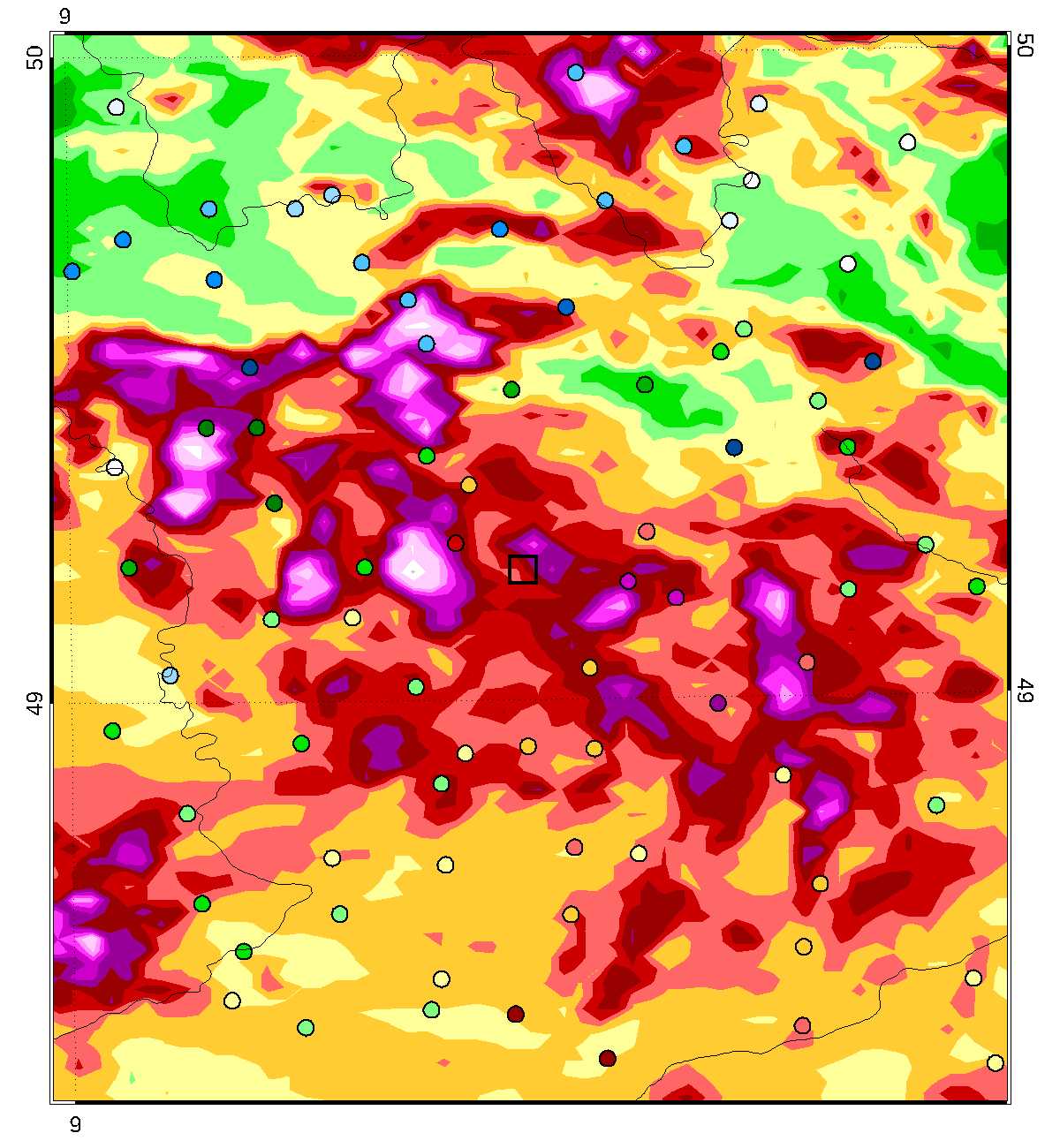 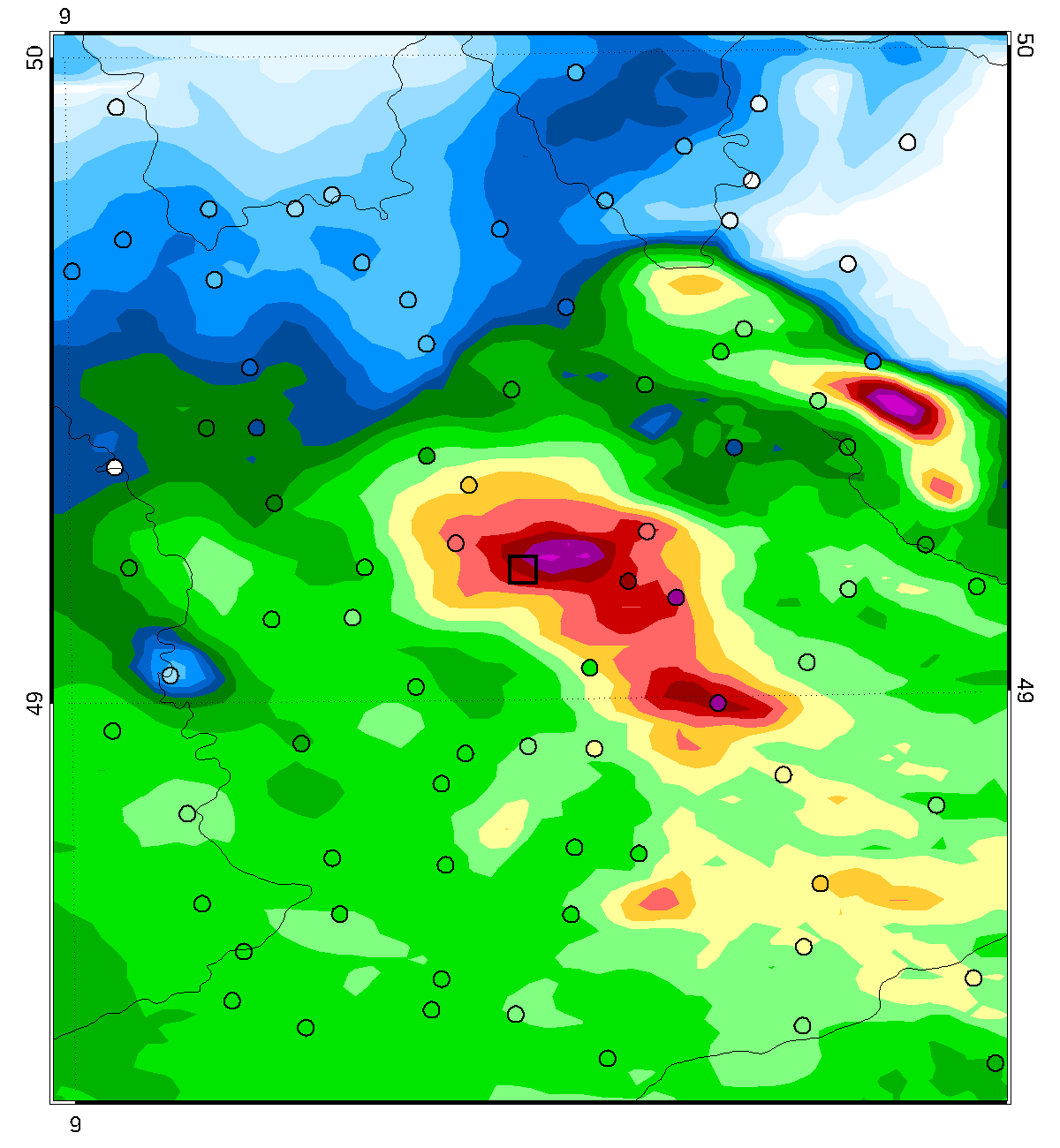 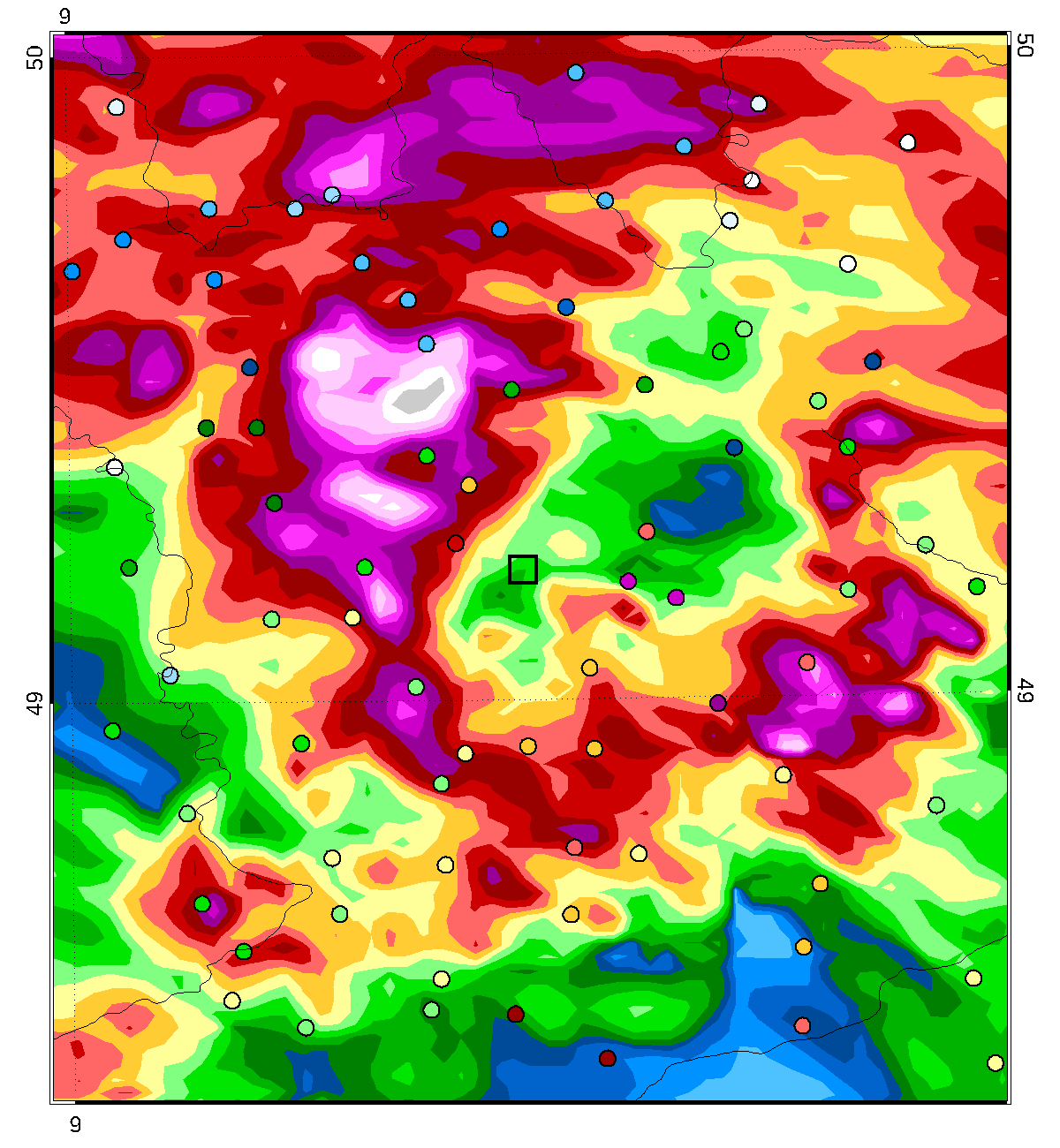 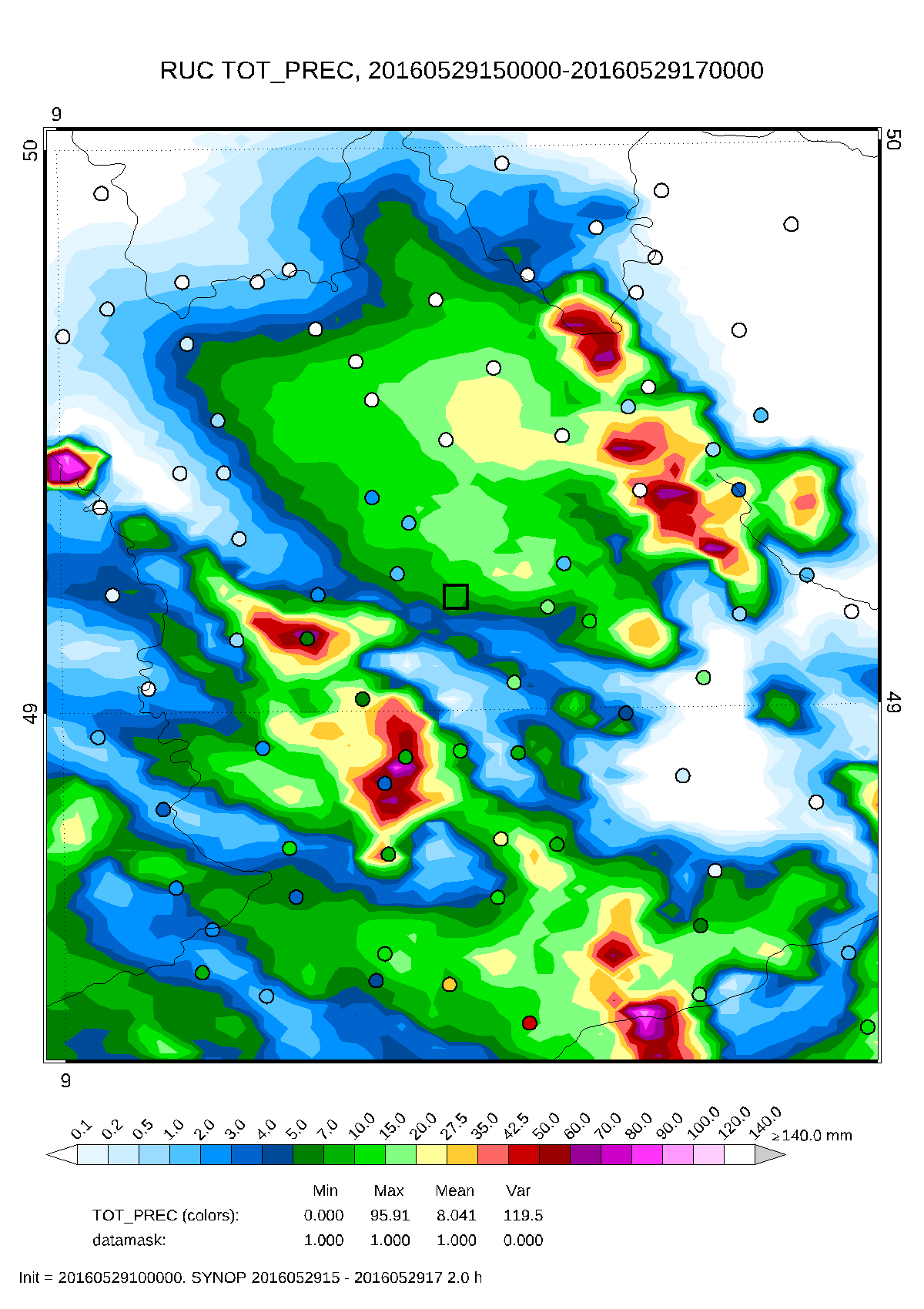 19
Achievements in NWP for Braunsbach case
Precipitation, Braunsbach flash flood case, 29.5.2016
Accumulated precipitation from 17 – 19 UTC
      Old COSMO-DE ensmax init 12 UTC	                  OBS        	    ICON-RUC ensmax re-forecast init 14 UTC
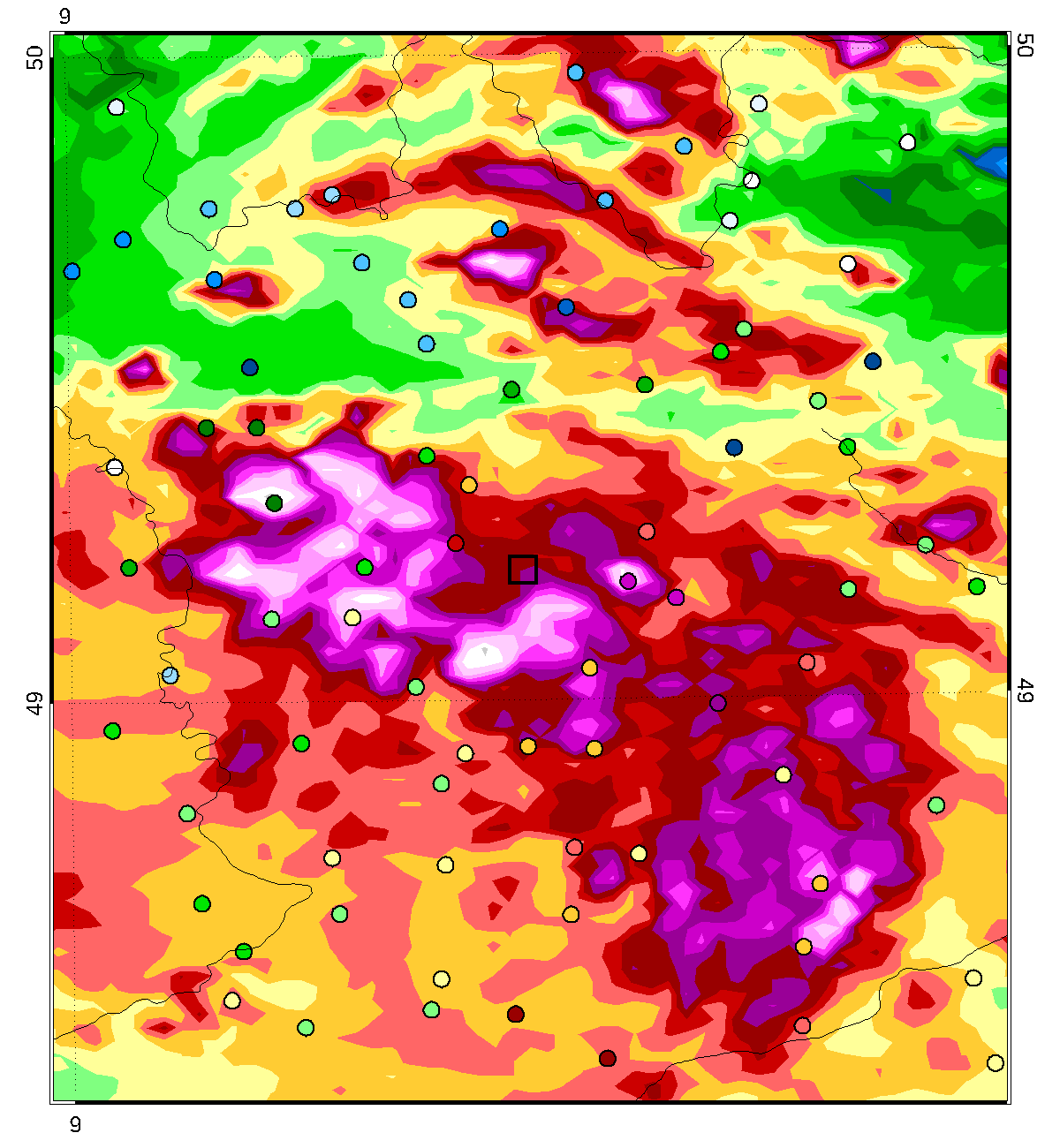 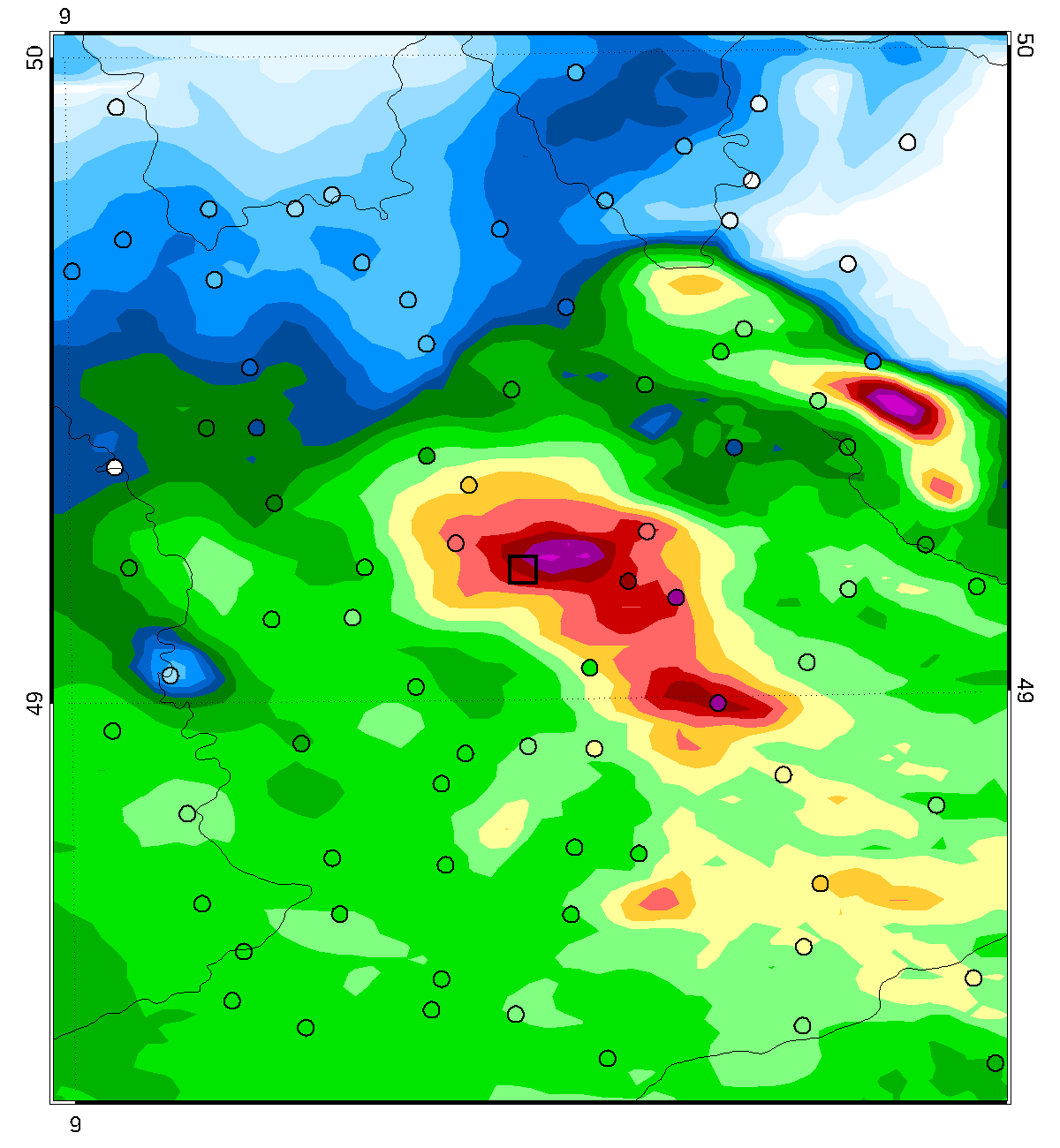 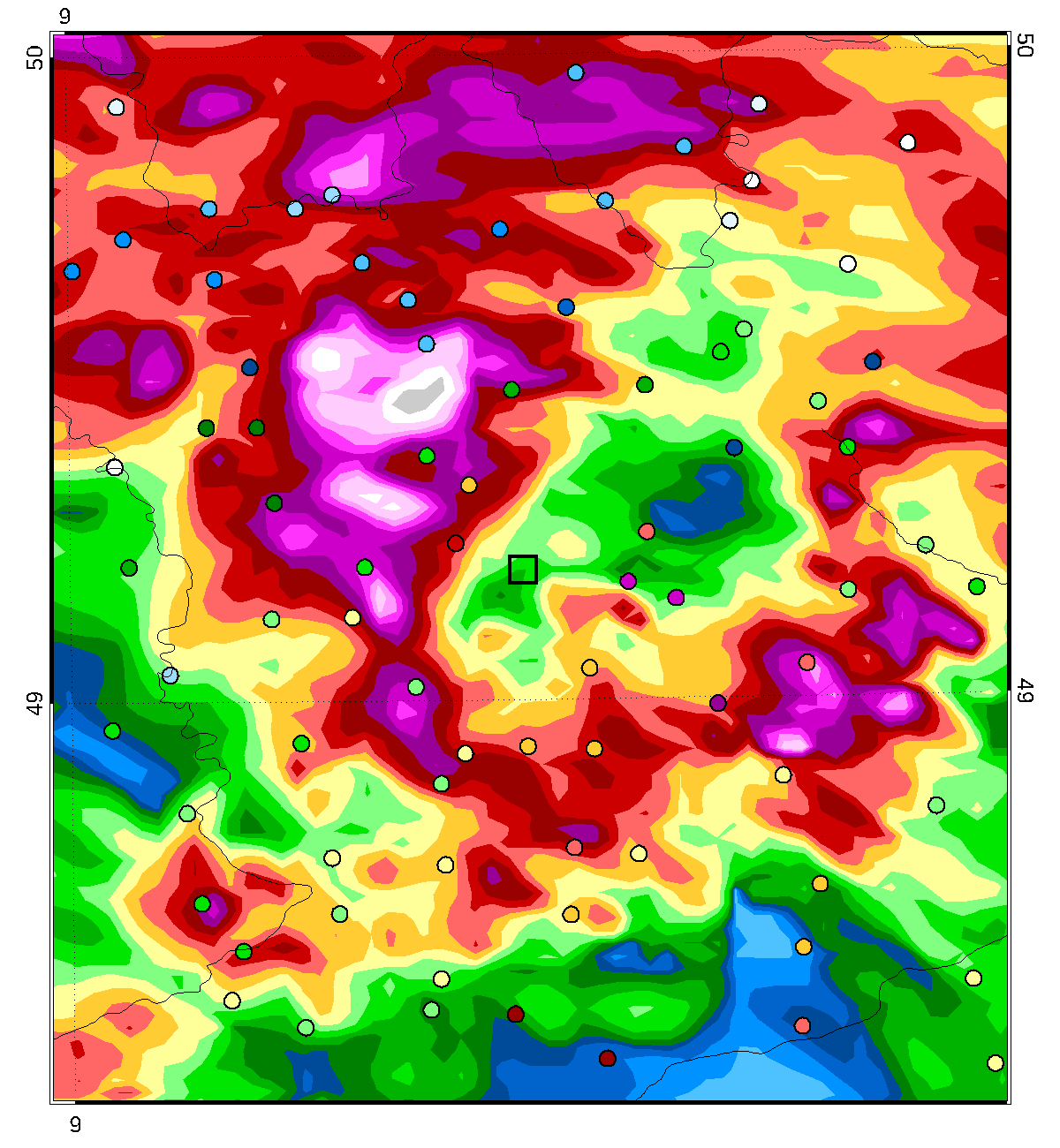 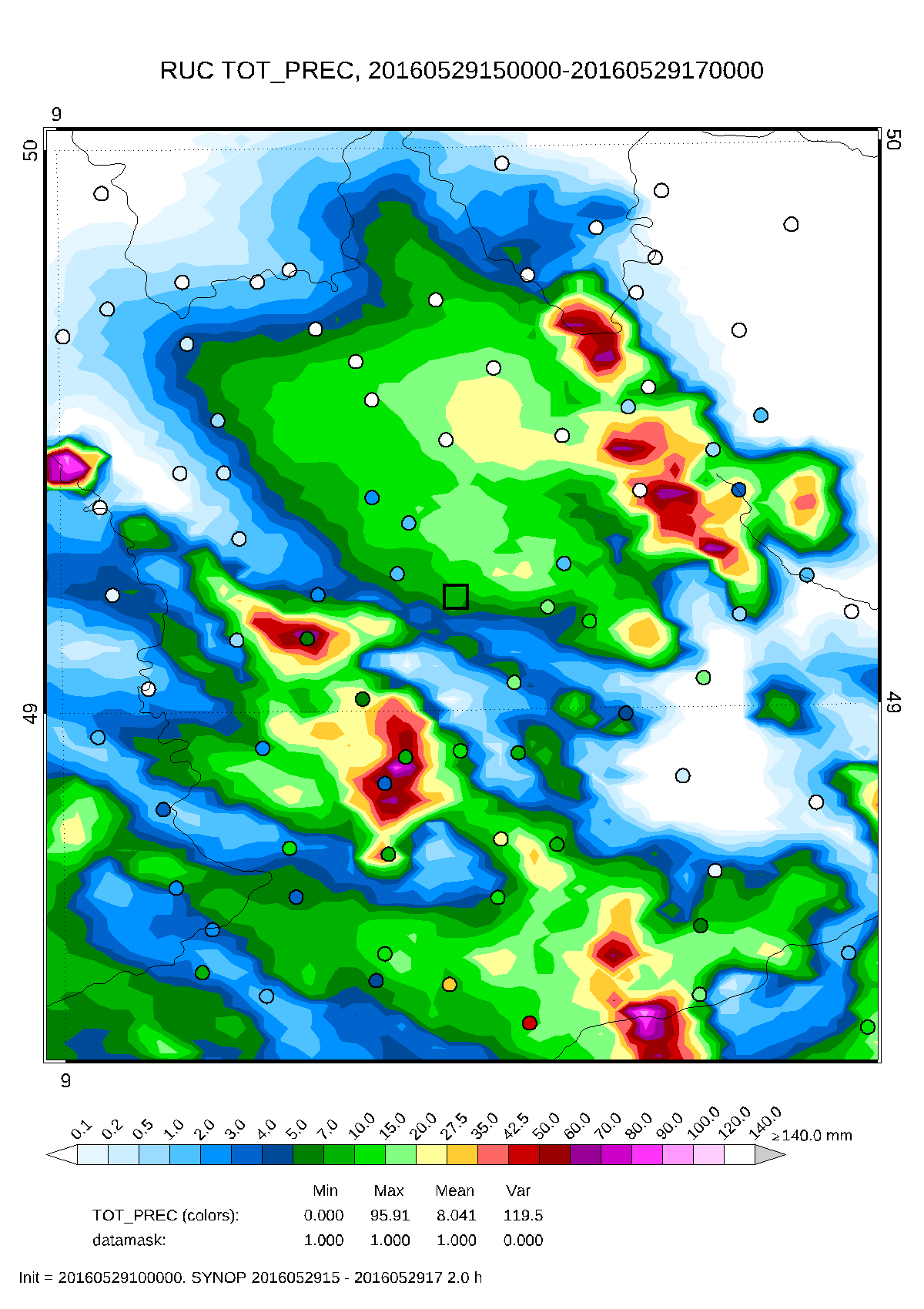 20
Achievements in NWP for Braunsbach case
Precipitation, Braunsbach flash flood case, 29.5.2016
Accumulated precipitation from 17 – 19 UTC
      Old COSMO-DE ensmax init 12 UTC	                  OBS        	    ICON-RUC ensmax re-forecast init 14 UTC
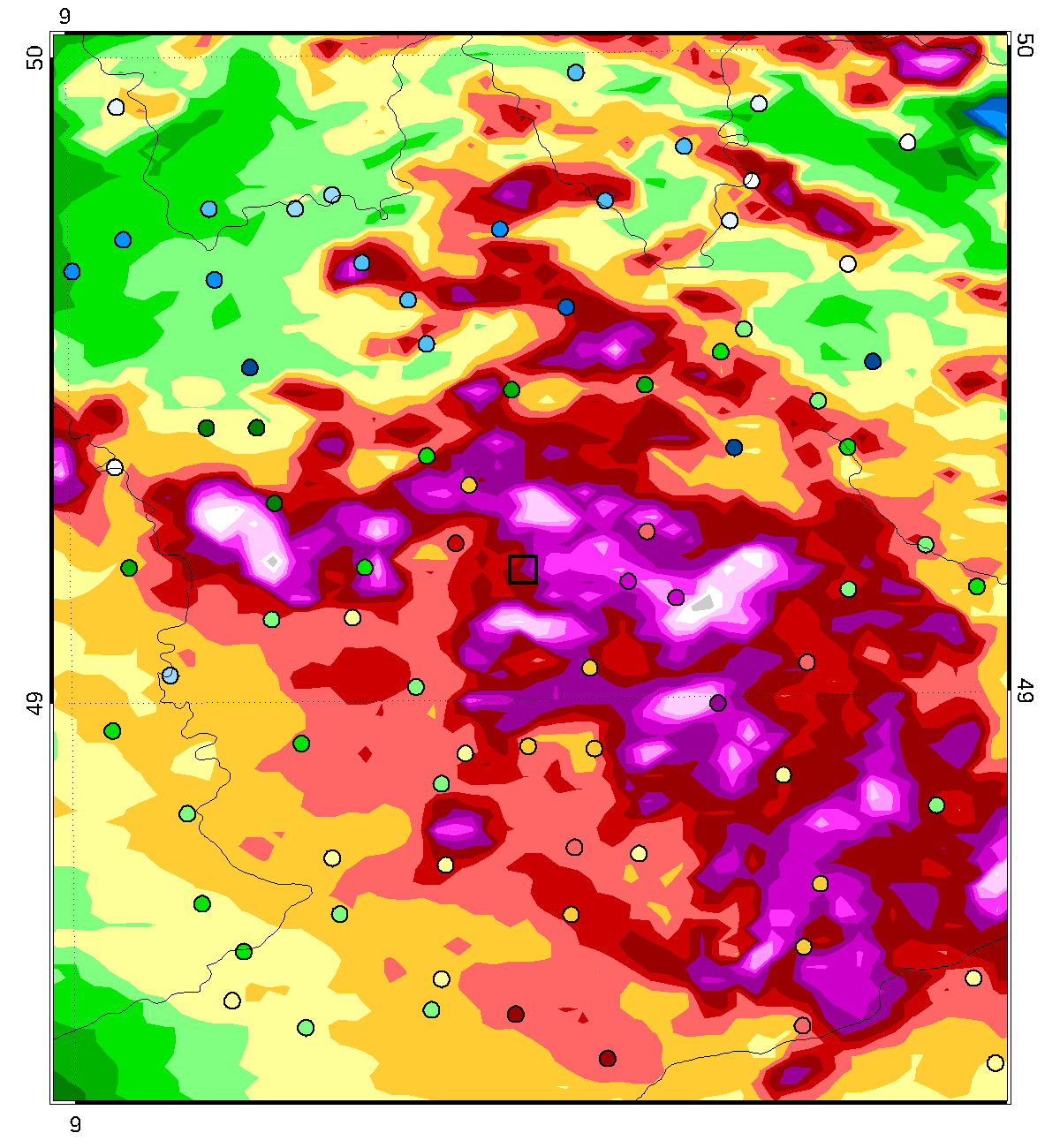 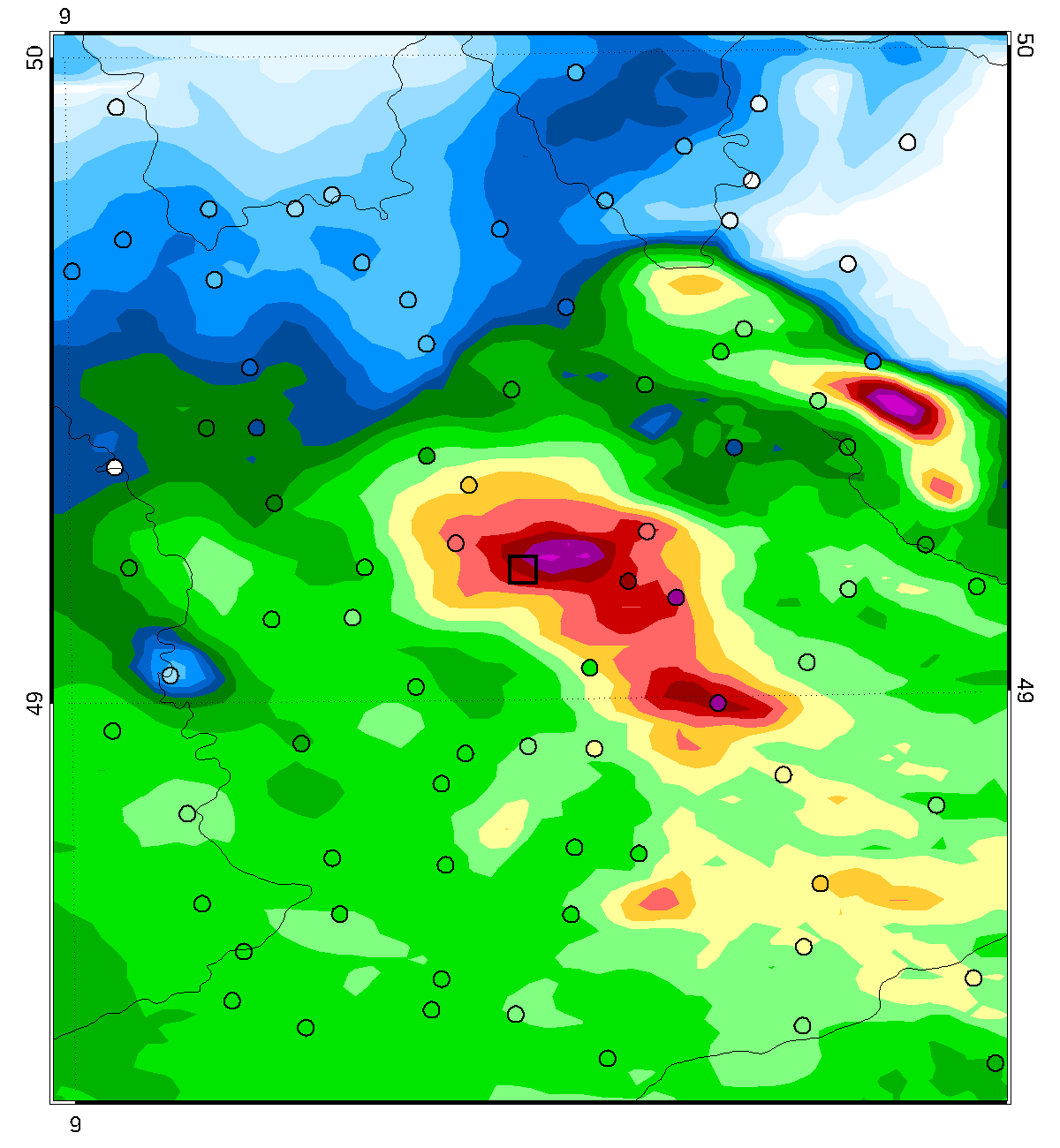 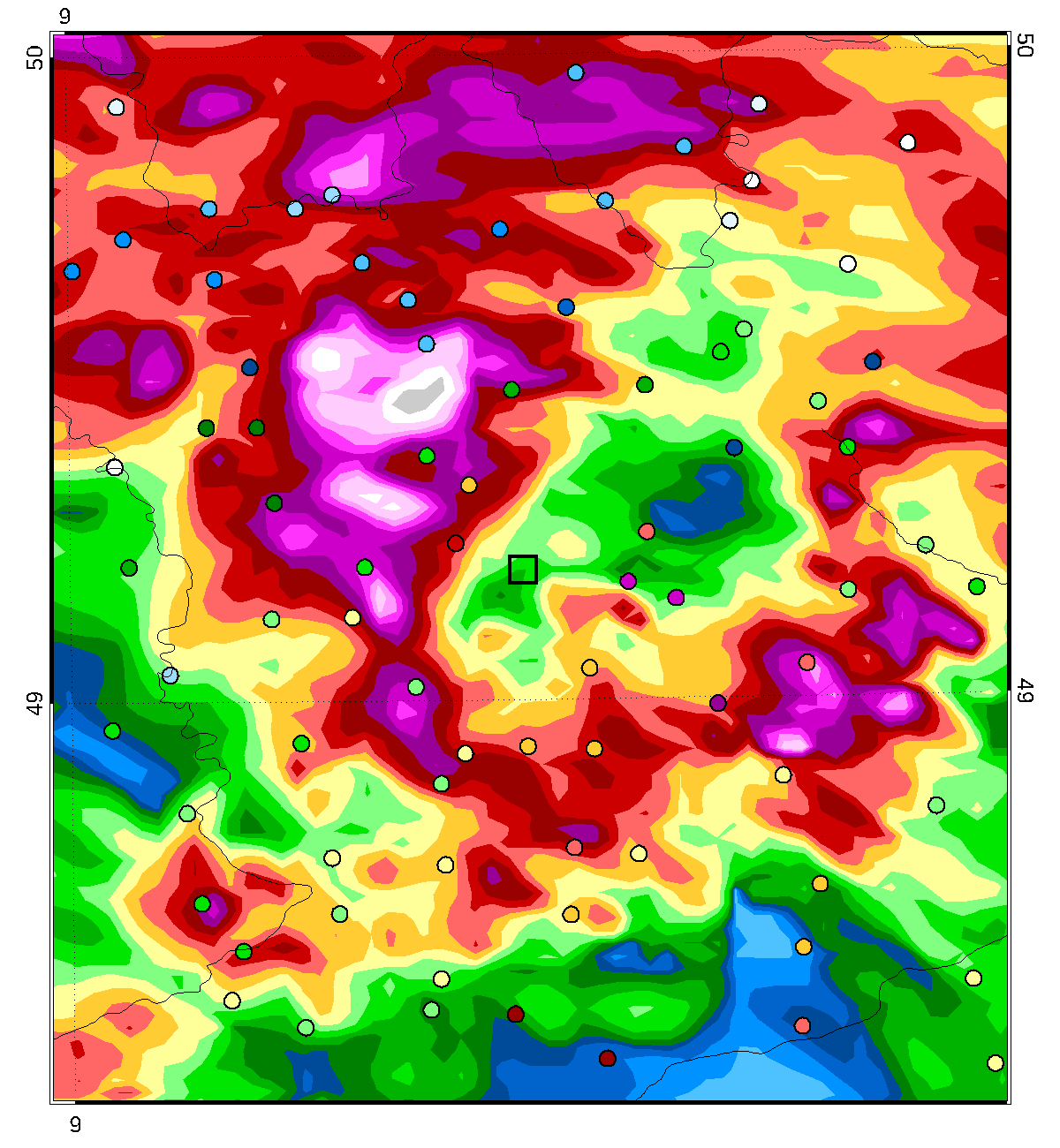 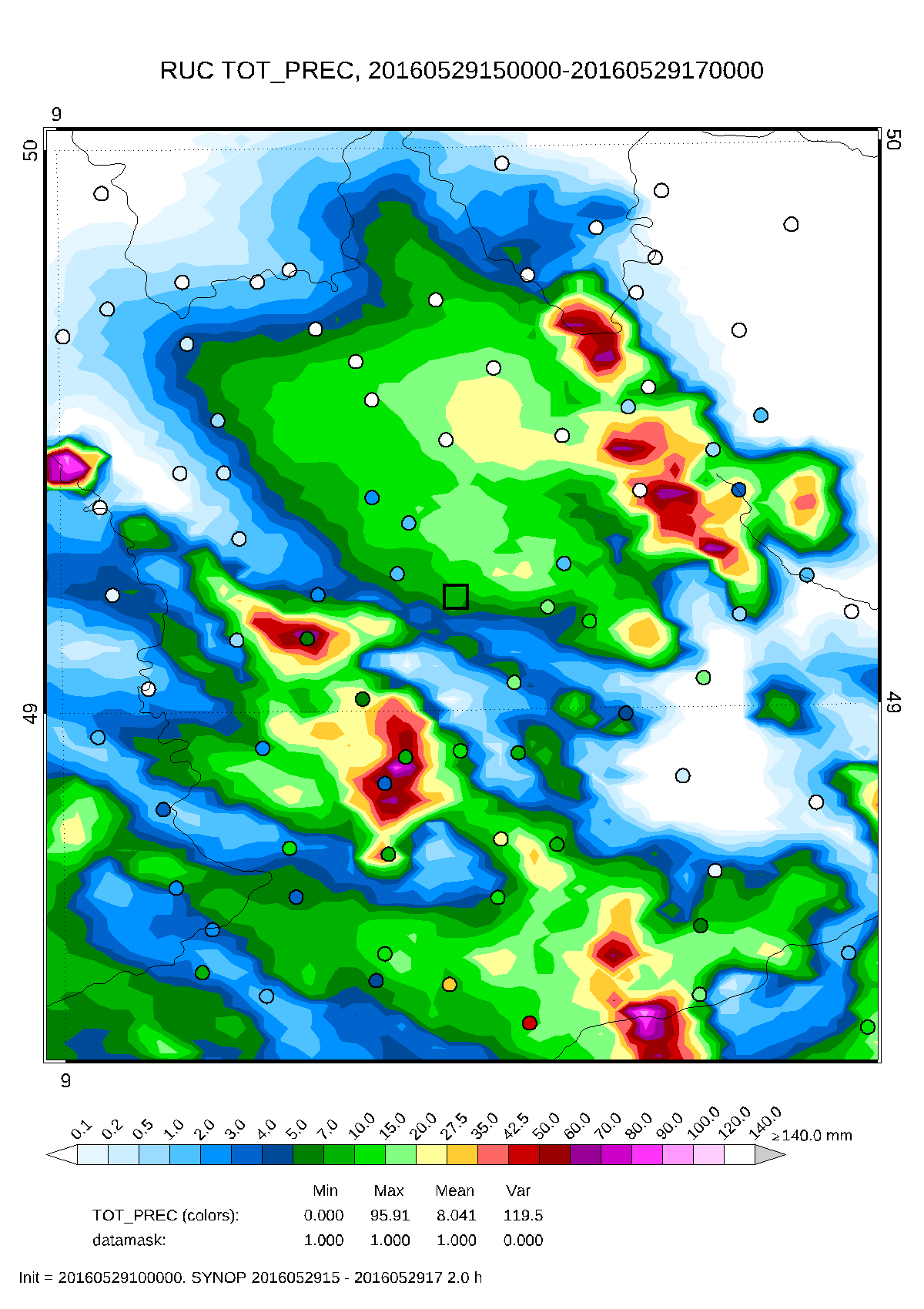 21
Achievements in NWP for Braunsbach case
Precipitation, Braunsbach flash flood case, 29.5.2016
Accumulated precipitation from 17 – 19 UTC
      Old COSMO-DE ensmax init 15 UTC	                  OBS        	    ICON-RUC ensmax re-forecast init 15 UTC
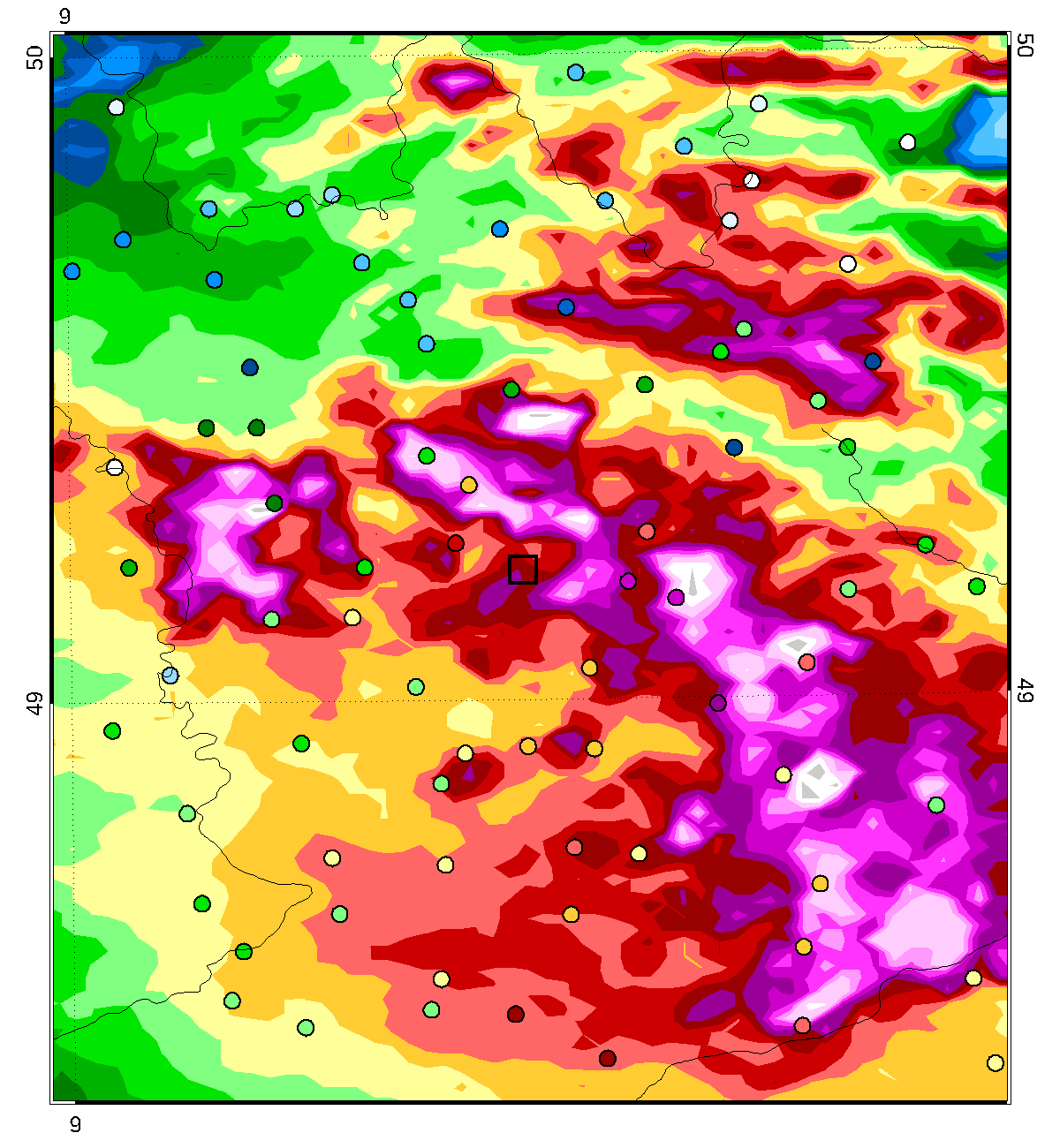 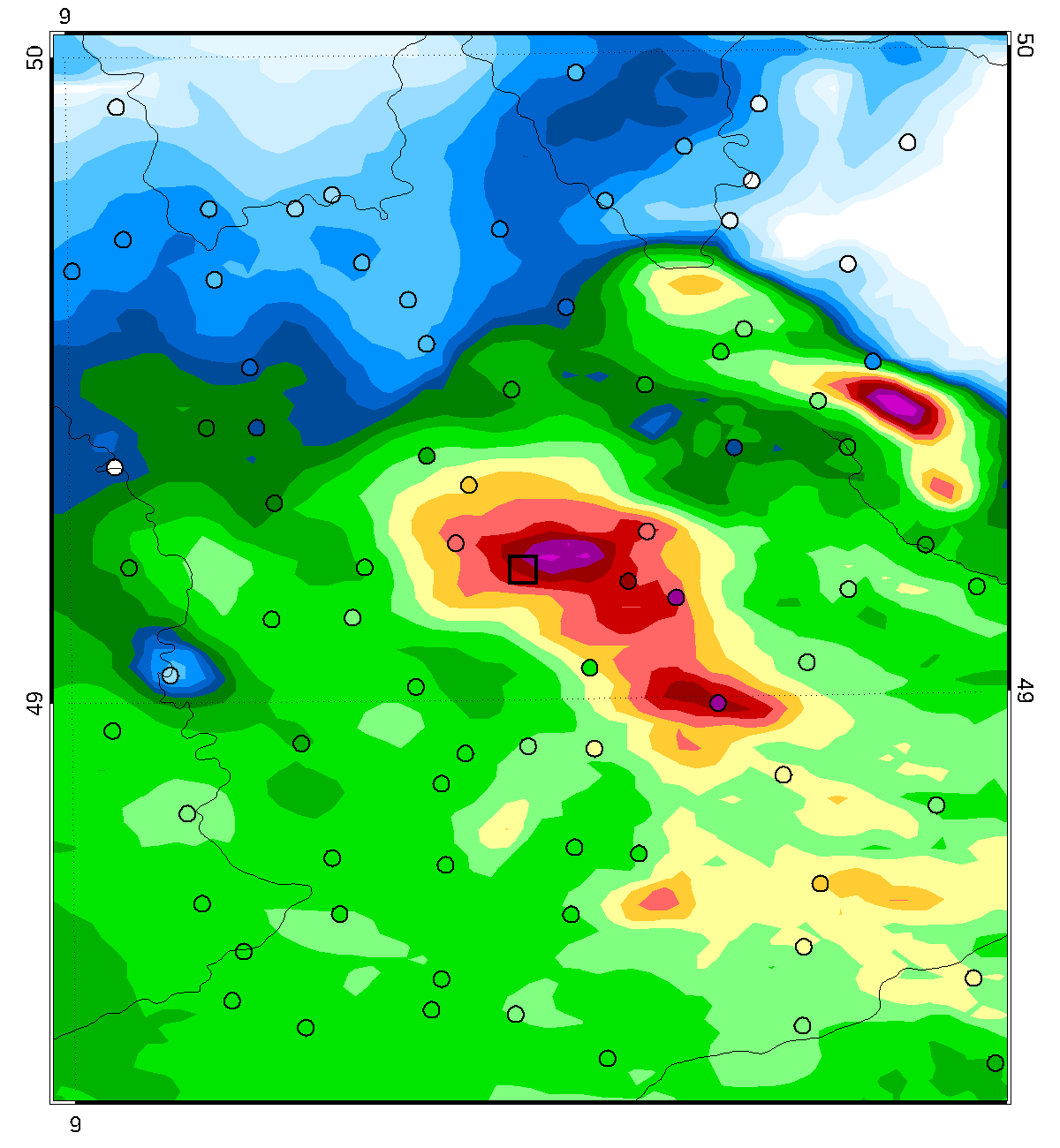 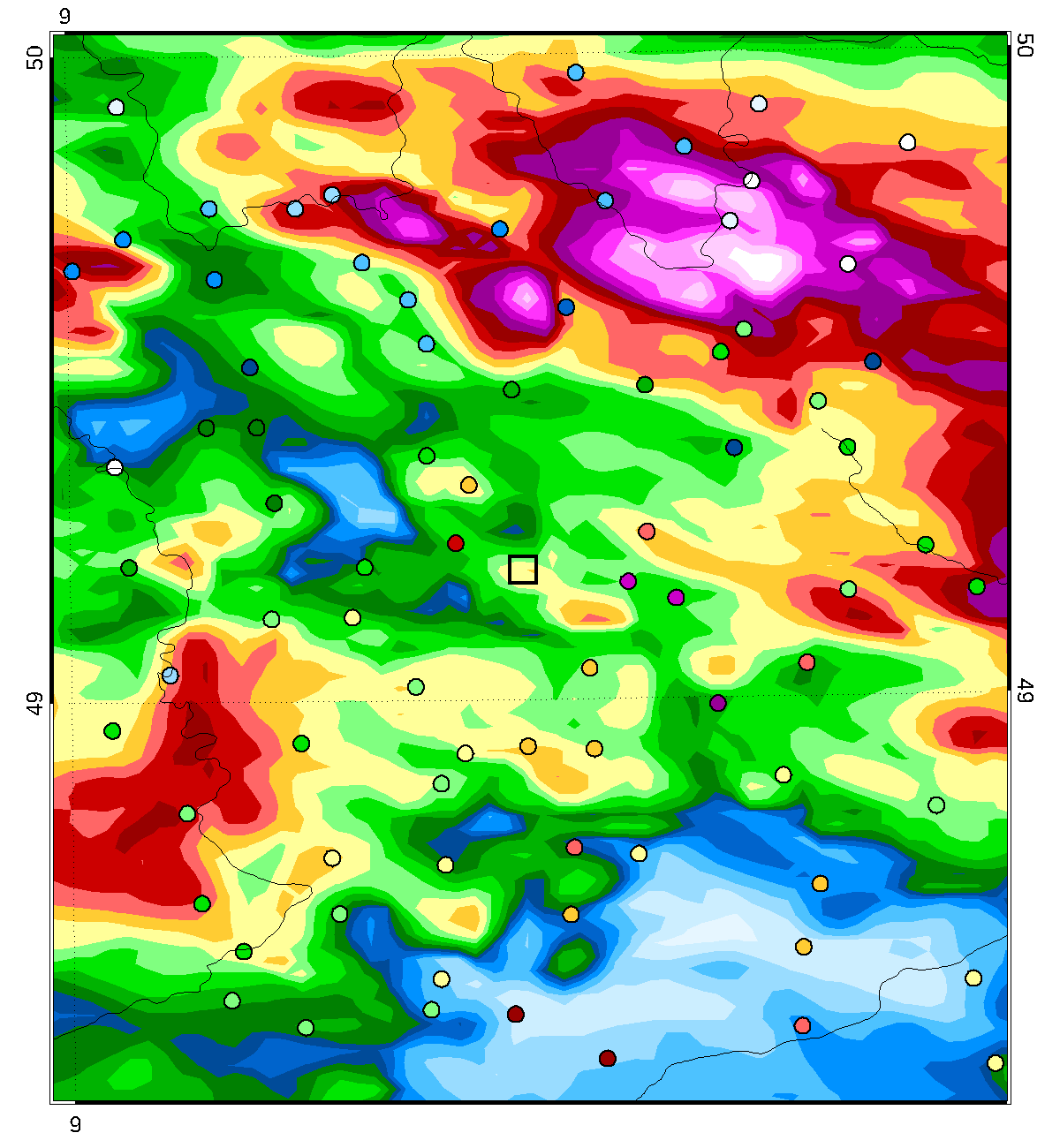 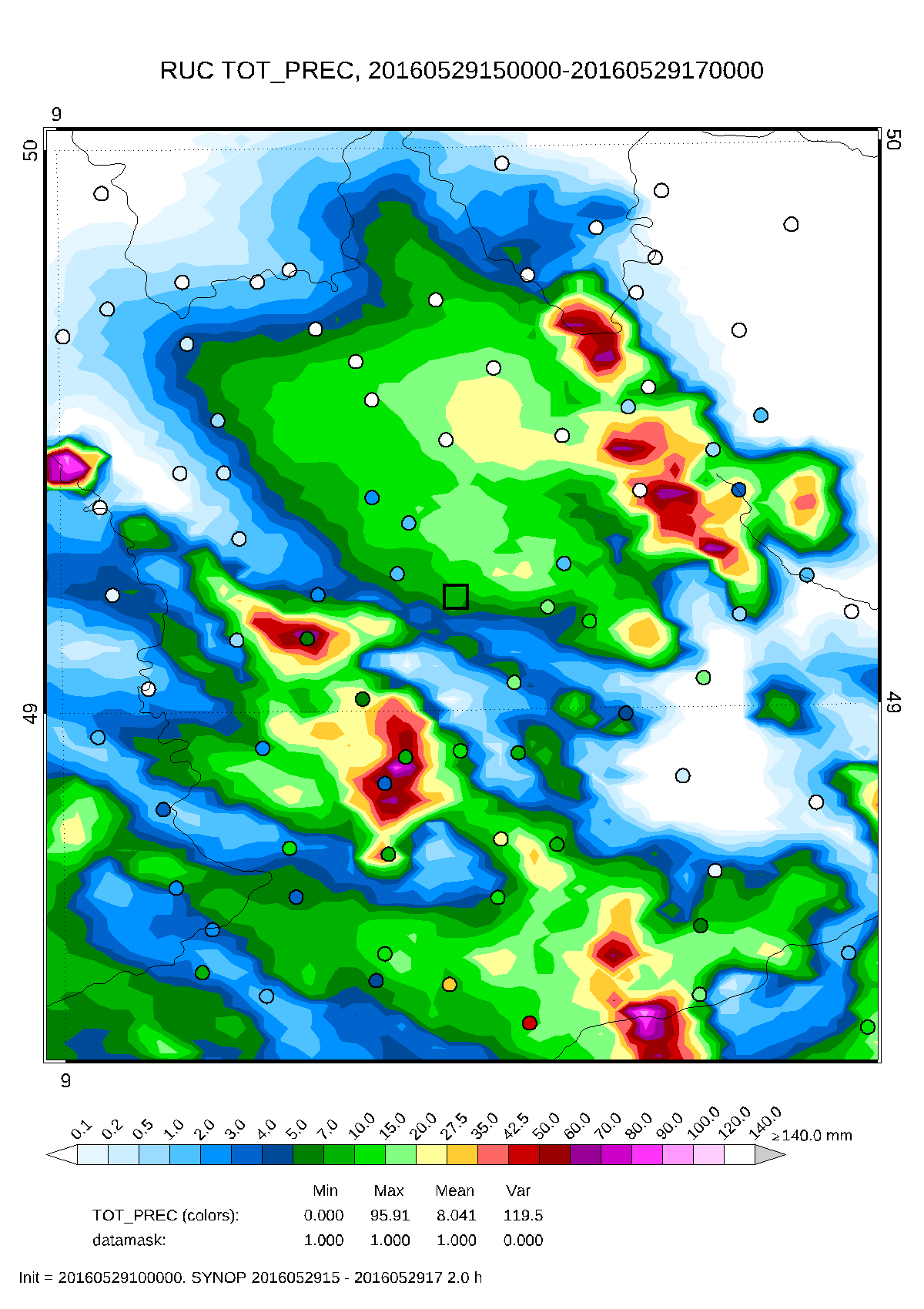 22
Poster 139 Ina Blumenstein-Weingartz
Predictability Plots
Predictability of catchment precipitation for Braunsbach case
Catchment very small(< 10 km2)
Quasistationary cell was very small
Very hard to predict, small spatial shifts have large negative impact
Nearly none of the ensembles got it within its bounds
However, ICON-D2 and RUC considerably closer than the old COSMO-DE
Note: INTENSE appears shifted by 1 h, because involves 1-h old RUC
23
Poster 39 Olga Kiseleva
Eval of SINFONY precip products in LARSIM runoff forecasting model
Co-Design in hydro-meteorological partnership
Talk Tue Julia Keller
Tailoring precip products for flood forecasting by co-design
Augmenting the hydrometeorological value chain 
through co-design
Adaptation of DWD’s new warning system to needs of flood forecast
User-specific, catchment based evaluation of DWD’s precipitation forecasts
Improving communication offorecasts and warnings*
Evaluation of DWD data and products within operational flood forecasting applications
Decision makers, 
civil protection, 
emergency management
Observations (Precipitation,…)
Operational NWP 
& Nowcasting
Observations (Discharge,…)
Flood forecasting 
models
Flood 
Forecasting
 Centres
Deutscher 
Wetterdienst
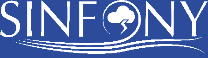 Flood 
predictions
Weather Predictions
Climatologies
Flood inundation maps
Global-to-regional ICON Digital Twin (GLORI)
* Sub-project, co-financed by the 
Landesamt für Umwelt Rhineland-Palatinate
24
Poster 95 Jan Bondy
AREA
Aggregation of INTENSE over catchment area (AREA)
Simbach case, 7 UTC INTENSE, EPS max
6 h rain sum [mm] in catchment upstream of each pixel		Return period [years]
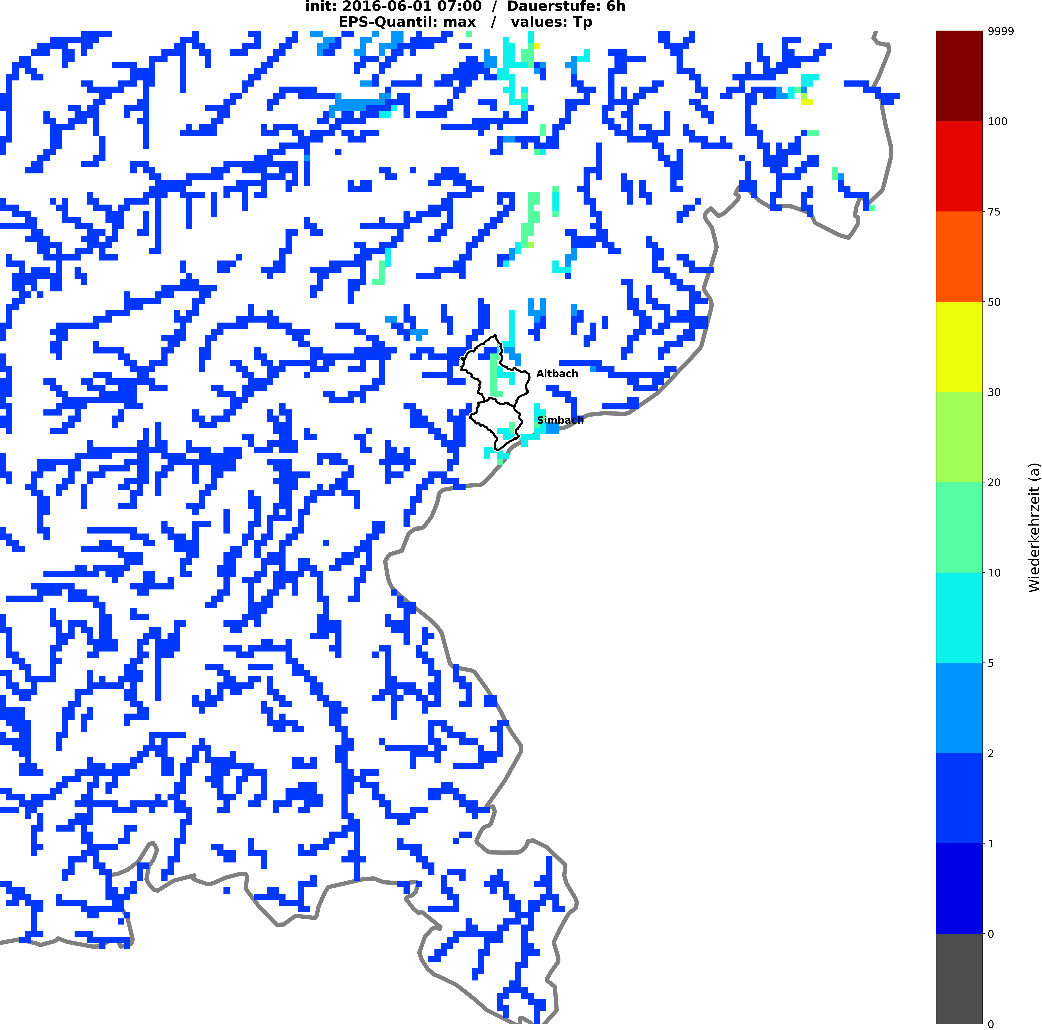 Quickly identify small river catchments (< 500 km2) with high precipitation input at short lead times  flash flood potential
Development together with German flood forecasting centers
25
(Jan Bondy and Christian Berndt)
Summary and outlook SINFONY
Promising prototypes developed, now phase of consolidation, step-by-step operational introduction in the next years, longterm operations & maintenance
ICON-RUC(-ENS) already operational and available on opendata.dwd.de 
SINFONY components work good for convective season. But need to workon winter and other phenomena! 
Therefore, further research activities 2025 – 2028 in project SINFONY 3.0:
Extend focus to other types of weather (e.g., stratiform, winter, fog) and other customers like aviation, energy sector
Seamless beyond 12 h and for other parameters (wind, temperature, clouds)
Integrate satellite Nowcasting
Improve QPE
AI-methods more and more used in all of these projects
We try co-design with users / customers: test data, evaluations, common projects (e.g., in the framework of our Co-Design projects)
Poster 74 N. Antonoglou
Radar and Rain DSD‘s
www.dwd.de/sinfony 	sinfony@dwd.de
26
SINFONY Tutorials / E-Learning:
www.dwd.de/sinfony   E-learning(in German language)
Thank you for your attention!
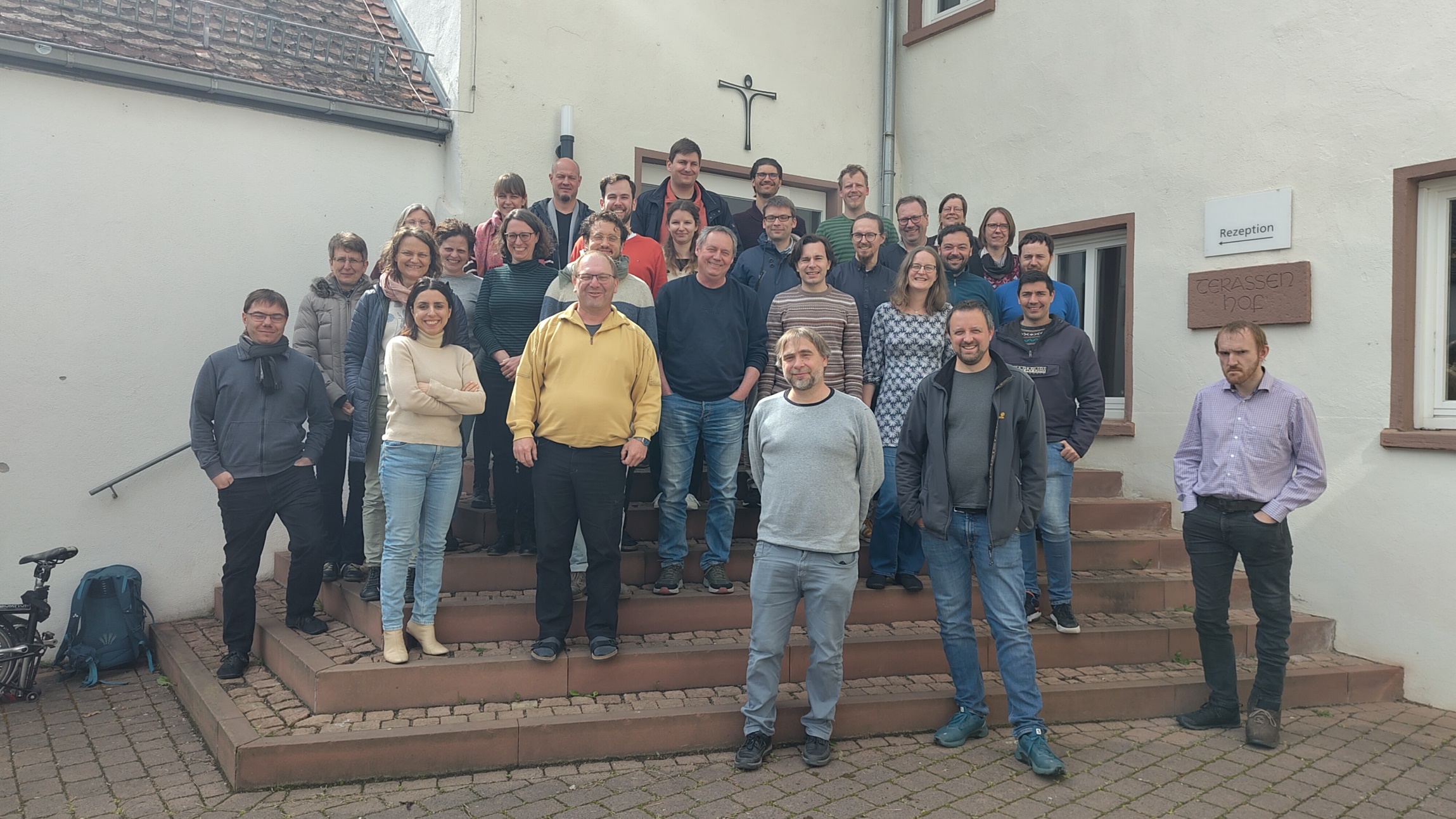 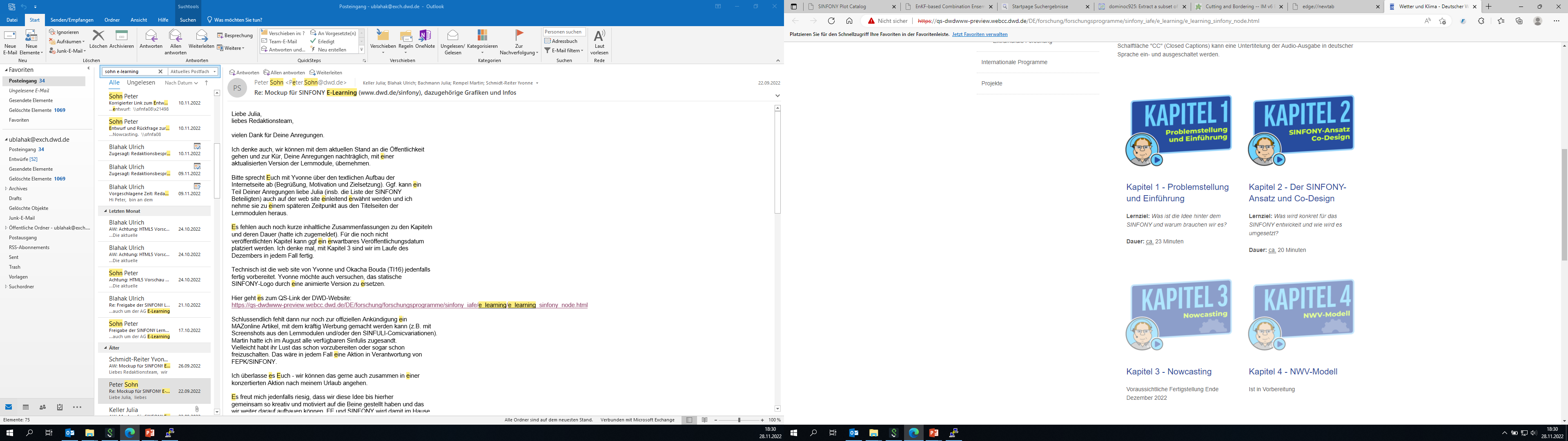 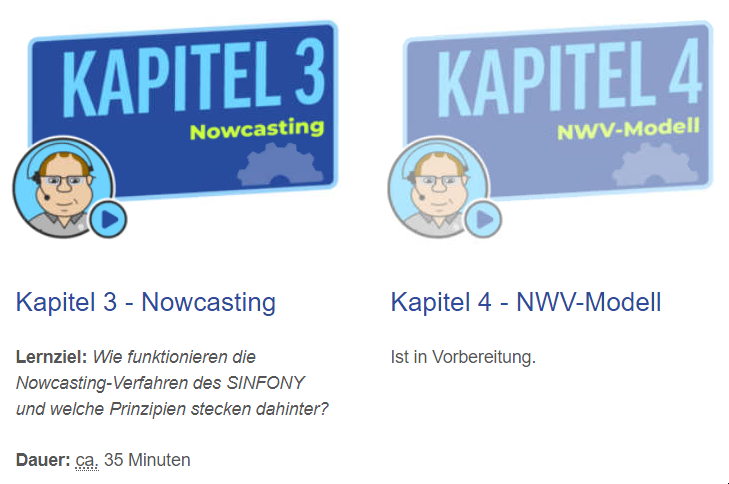 (SINFONY Retreat, April 2024, Kloster Höchst i. Odw.)
www.dwd.de/sinfony 	sinfony@dwd.de
27
Our external partners
Cooperate with other projects and external partners:
HErZ, Extramural research
MeteoSwiss
Waves2Weather
IMK@KIT
University Ulm
University Tübingen
DFG research group RealPeP
DFG priority program PROM
European Severe Storms Laboratory (ESSL) Testbed
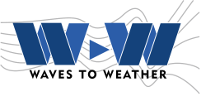 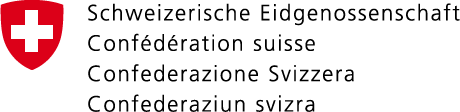 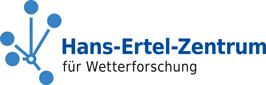 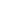 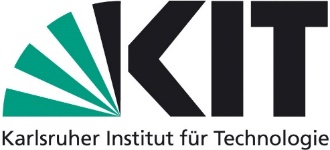 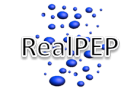 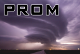 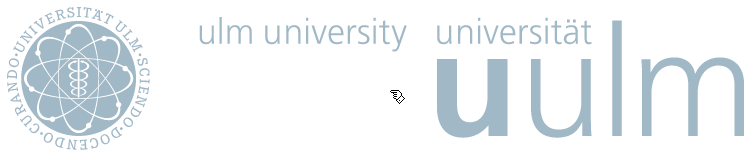 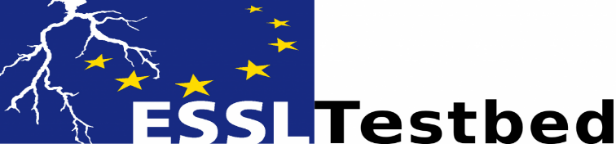 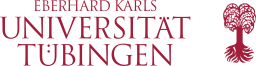 The SINFONY as in current transition to operations
New in SINFONY:
ICON-RUC ensemble-forecast up to +14 h
hourly inits(Rapid Update Cycle)
Adapted physics
New data in DA:
Radar Vol dBZ, vr
SAT VIS / IR
Seamless combined forecast products
Data Assimilation
Obs  Nowcasting  NWP
INTENSE ensemble for fields
C3 exceedance probabilities
KONRAD3D-SINFONY ensemble 			        for cell objects





Scenarios
Exceedance probabilities
for thresholds
for presence of conv. cells
Best estimate of expected precipitation
NumericalWeather Prediction(convection allowing)
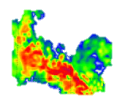 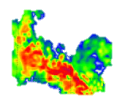 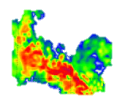 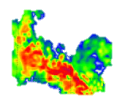 Super
Computer
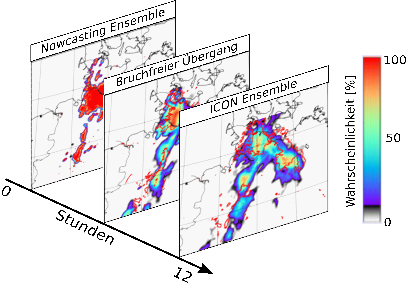 Superimpose uncertainties
New in SINFONY:
STEPS-DWD precipitation fields ensemble-nowcast
KONRAD3D(-EPS)convective cell objects
 Probabilistic
 Full ensemble
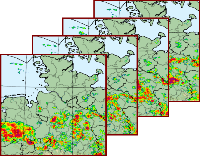 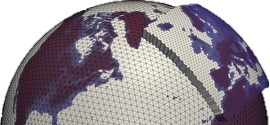 ICON
Model(optimized)
Nowcasting
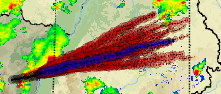 Track and extra- polate motion of structures / cells
Take life-cycle into account
29
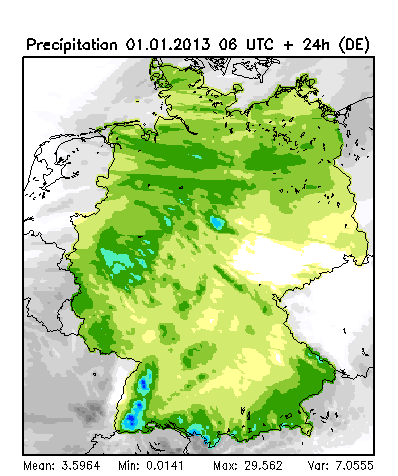 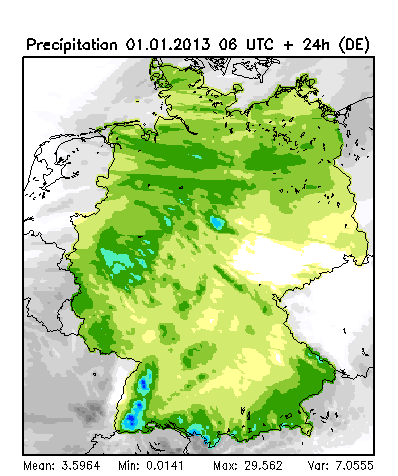 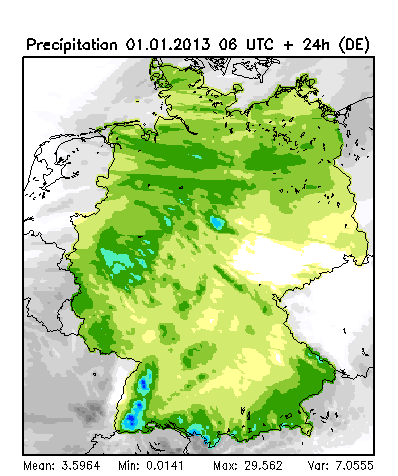 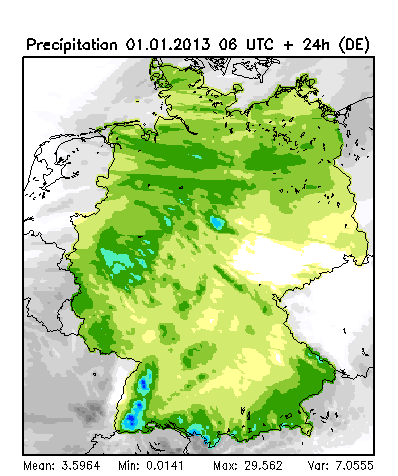 New: ICON-RUC
DET / ENS: 2 km
1-hourly fcst +14 h
20 mem (40 in ass)       
Part of the
Some more details on the ICON-RUC
Other differences to ICON-D2: 
Focus on good precipitationand clouds / synthetic cloudyobs at the same time
2-moment cloud microphysics with explicit hail
For the first time hourly NWP update at DWD
Available after 35’!
Operational since July 2024
Now on opendata.dwd.de
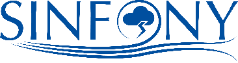 ICON-D2
DET / ENS : 2 km
20 mem (40 in ass)
3-hourly fcst +48 h
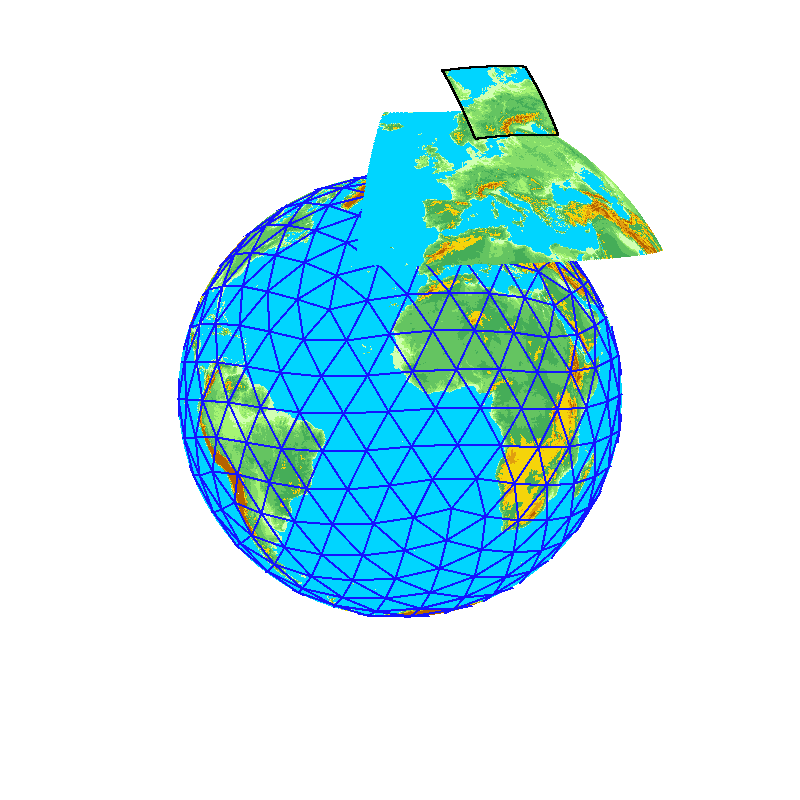 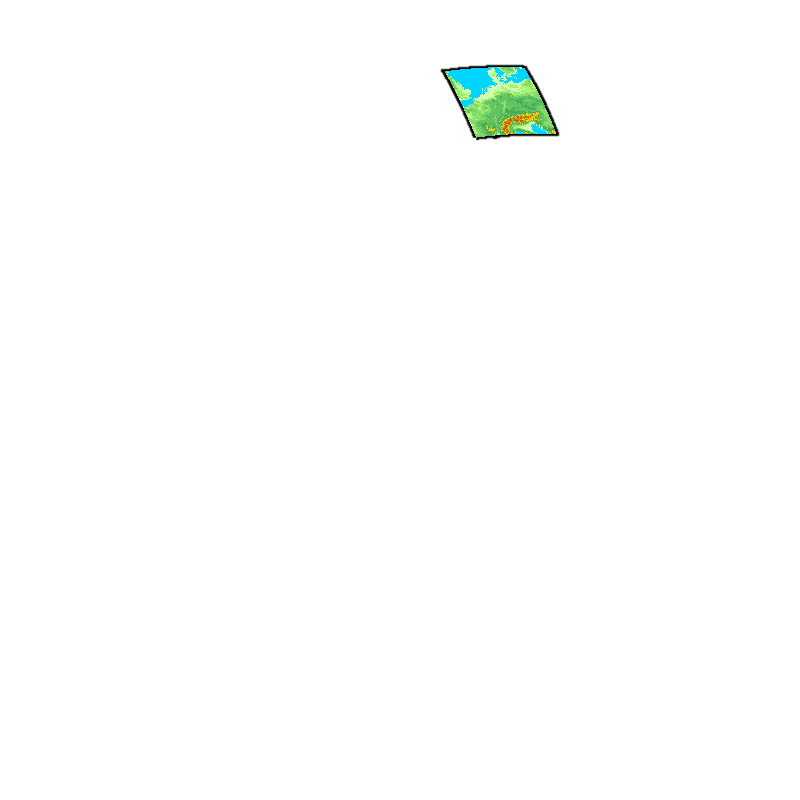 ICON-EU Nest
DET / ENS : 6.5 / 13 km
ICON global
DET / ENS : 13 / 26 km
= Boundary data
Talk Tue 09:20 Nora Strotjohann
KONRAD3D-SINFONY
NWP results in observation space(dBZ, cell objects, Sat IR / VIS channels)
Advanced forward operators for:
Radar volumes/composites EMVORADO (Vr, Refl, pol. par.)
Cell objects EMVORADO + KONRAD3D (cell tracking in each RUC member)
VIS / IR sat images MFASIS / RTTOV






Seamless combined Nowcasting-NWP-products (5‘ update, 5‘ time resolution)
Verification / model development
Assimilation by our LETKF together withconventional data and Latent Heat Nudging (LHN)
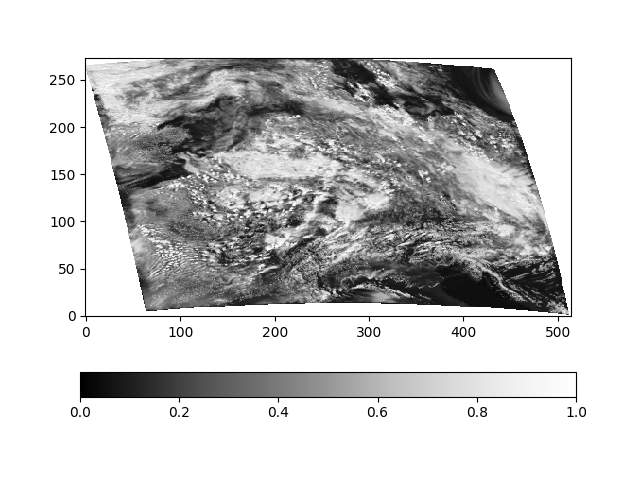 MFASIS / RTTOV
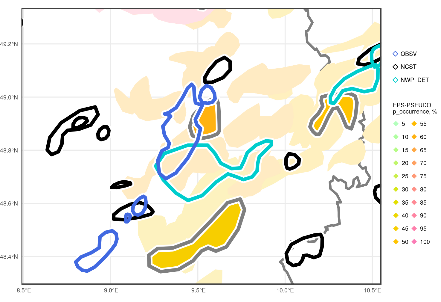 KONRAD3D detect + track
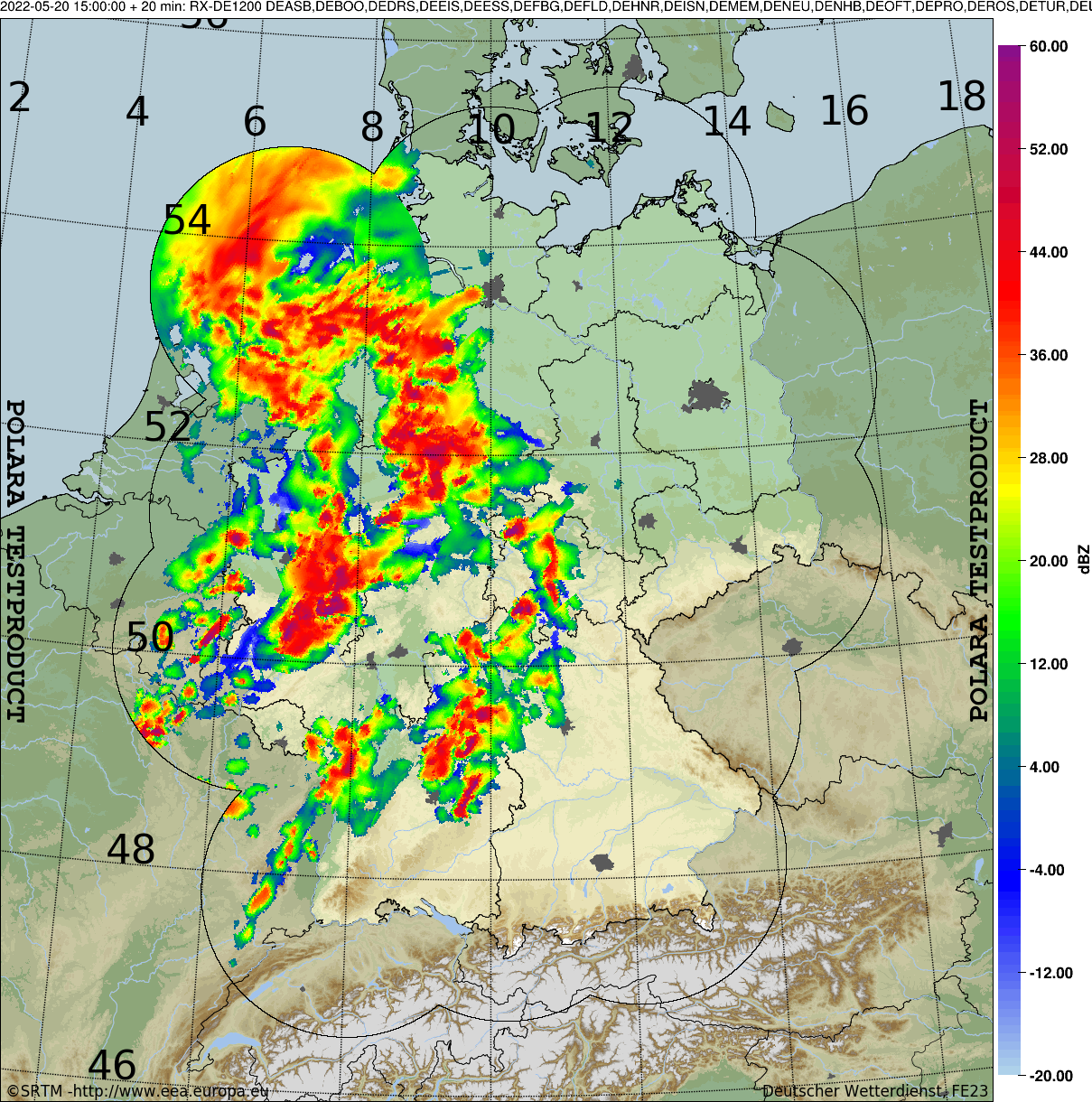 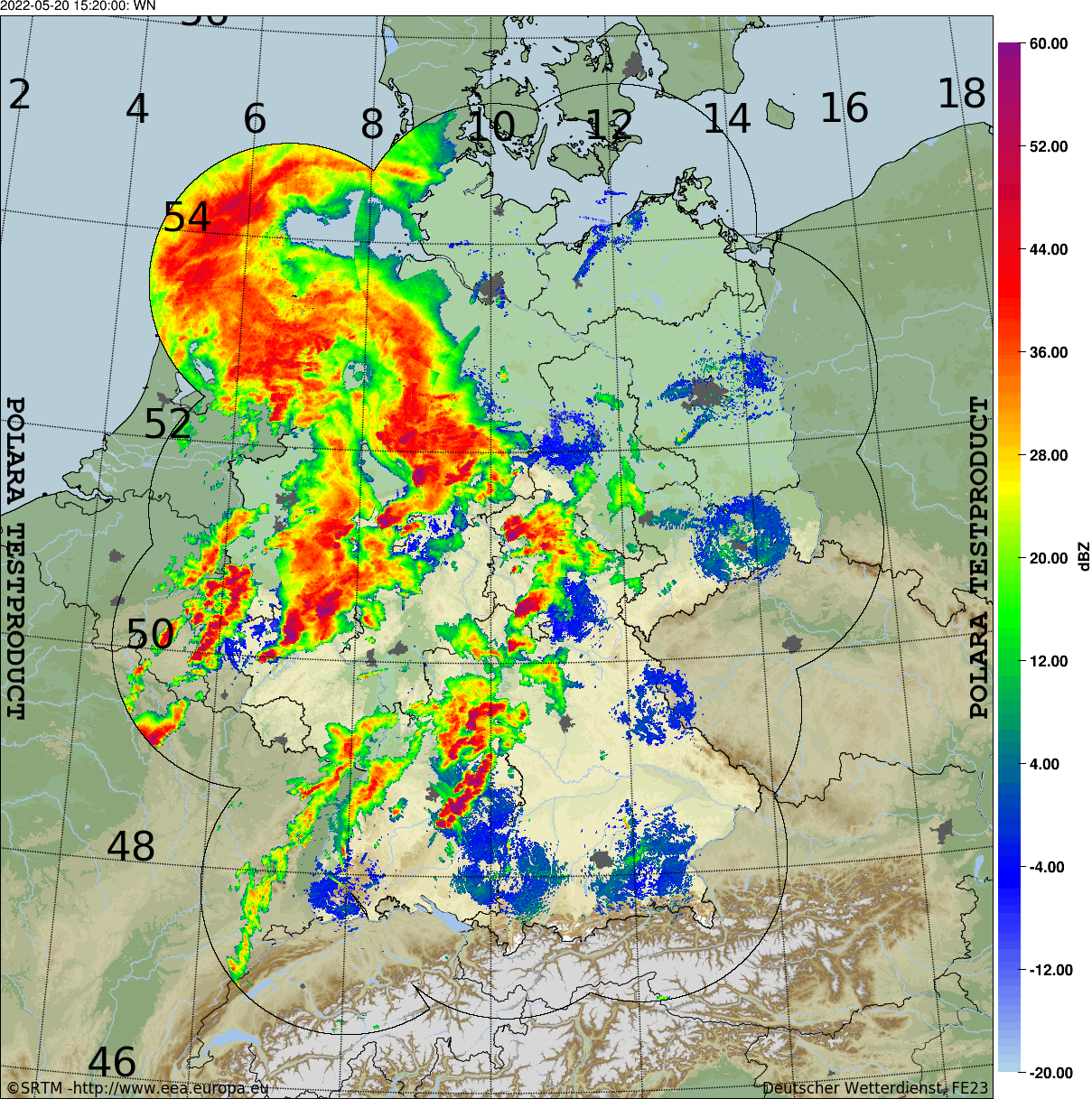 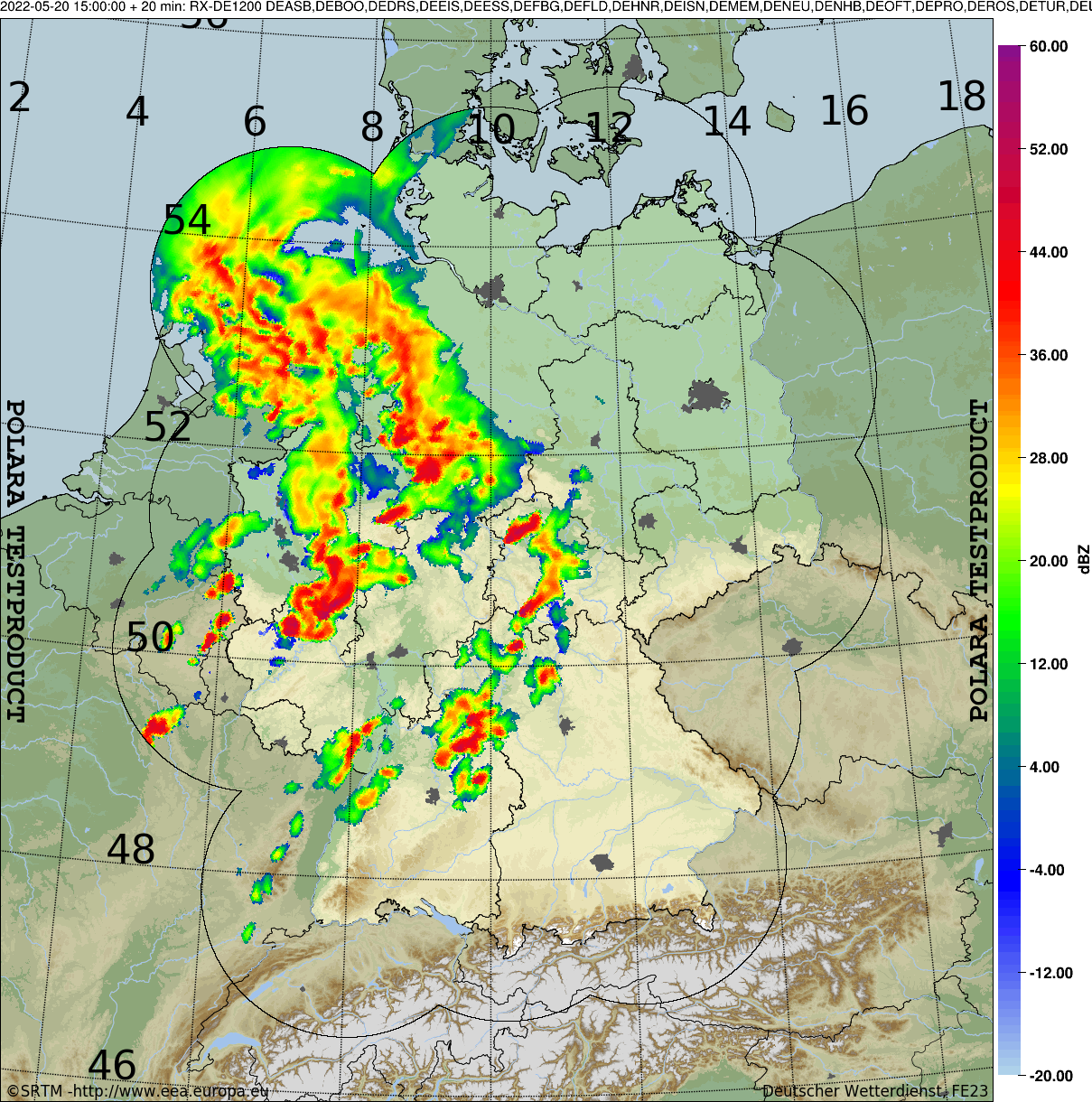 EMVORADO
2-mom
Obs
1-mom
Poster No. 52 Mon Jana Mendrok
Polar. eval ICON-RUC
[Speaker Notes: Neue Folie, kurze Umschreibung der Herausforderung bei der Darstellung von Modelldaten im Beobachtungsraum, als Ergänzung zur Darstellung der simulierten Volumen-Scans auf der nächsten Folie.]
Verification reflectivity STEPS-Nowcasting and RUCvs. Radar in 07/2023 (det + ens)
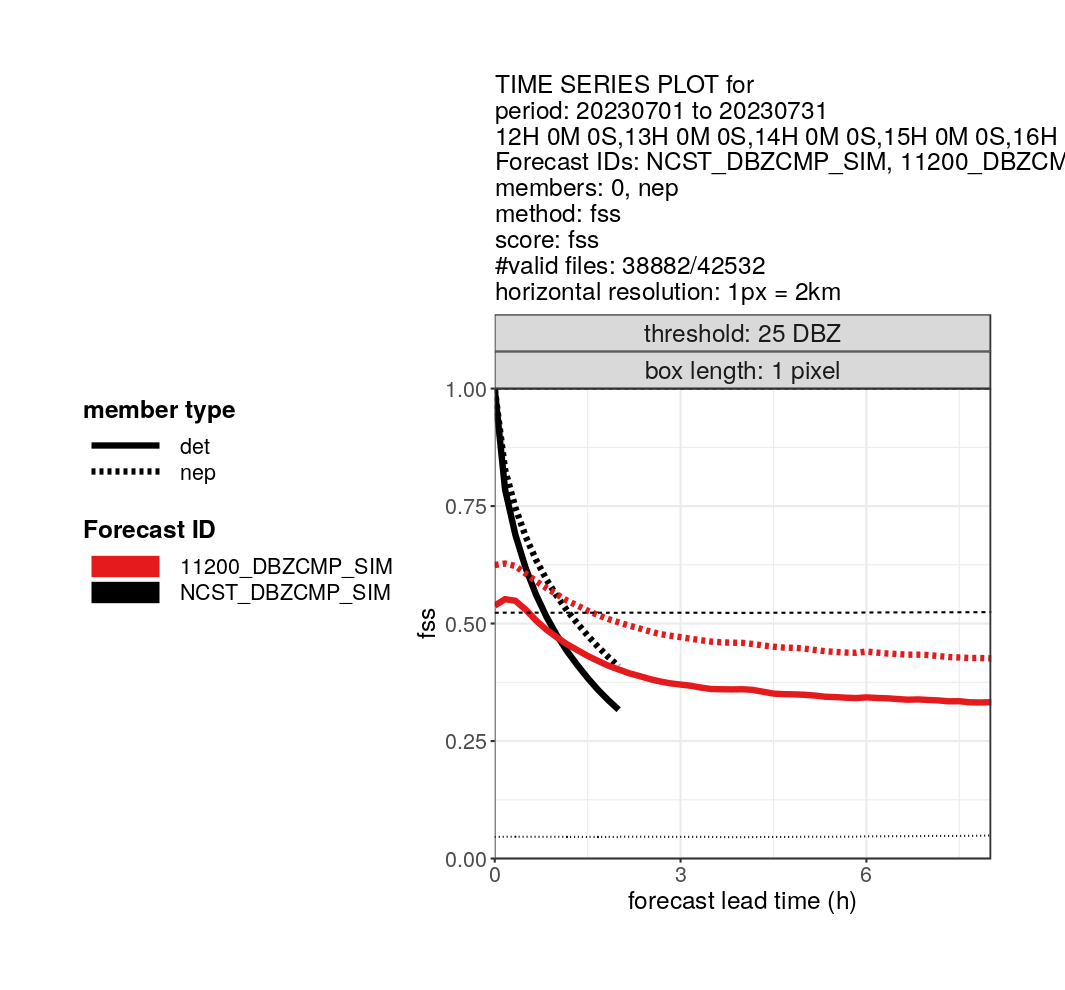 Time period: 01.07. – 31.07.2023
Forecast runs: 12, 13, 14, … ,18 UTC 	          (deterministic)
Parameter: Radar reflectivity (dBZ)
Score: fraction skill score (FSS)

STEPS-DWD Nowcasting (det)
ICON-D2-RUC det, 2 km, LHN + 3D-rad

Neighbourhood ENS Prob. (NEP)
„Good“
2 km
25 dBZ
Added value of ensemble
Mainly visible on very small spatial scales
FSS
Progress by NWC =  Added Value at the very small scales by introducing ensembles!
„Bad“
Lead time [h]
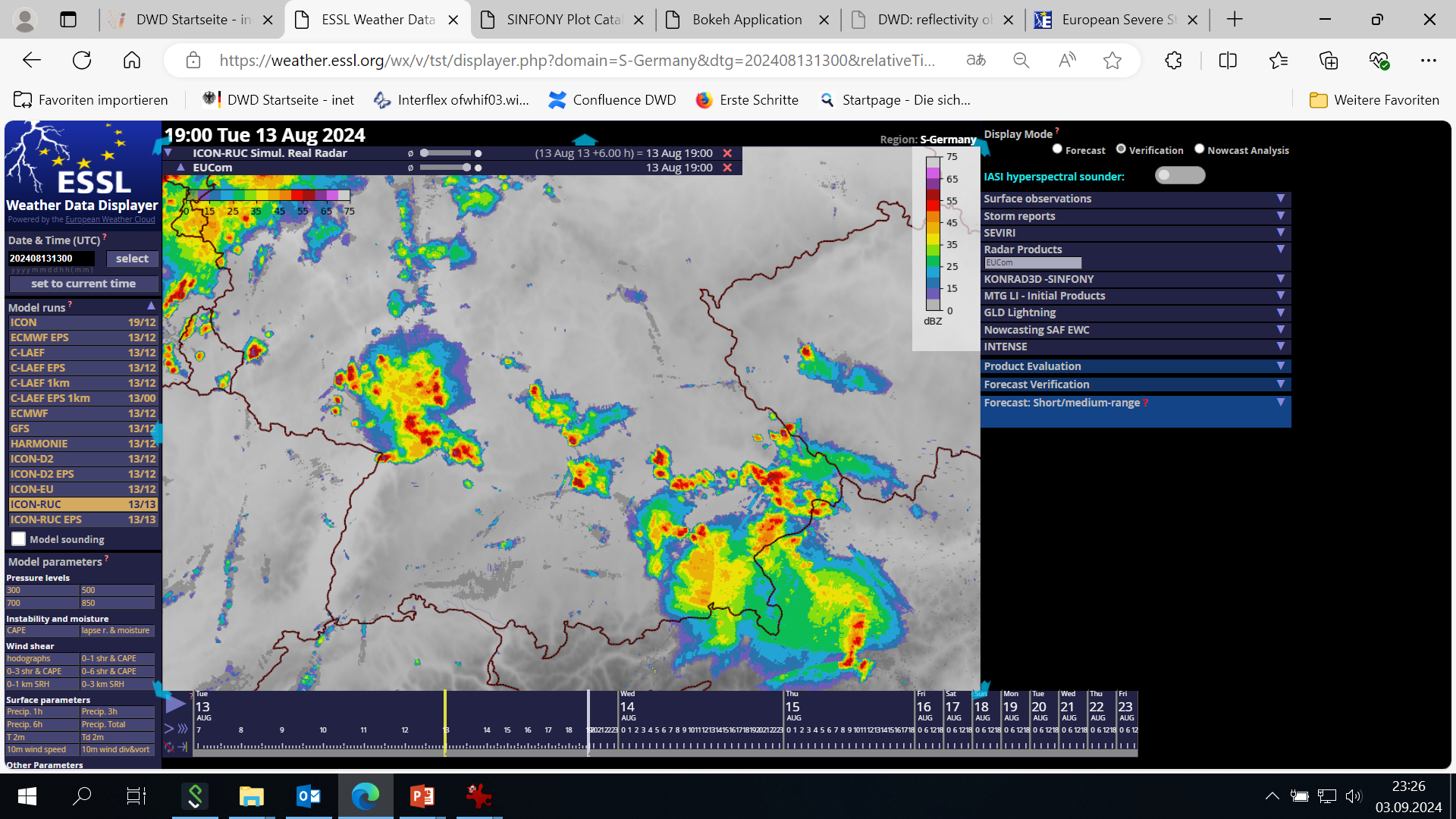 Performance of ICON-RUC in forecasting asupercell near Berchtesgaden at 20.6.2024
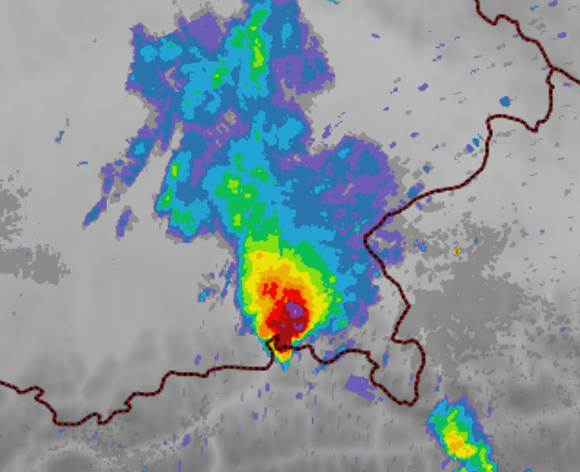 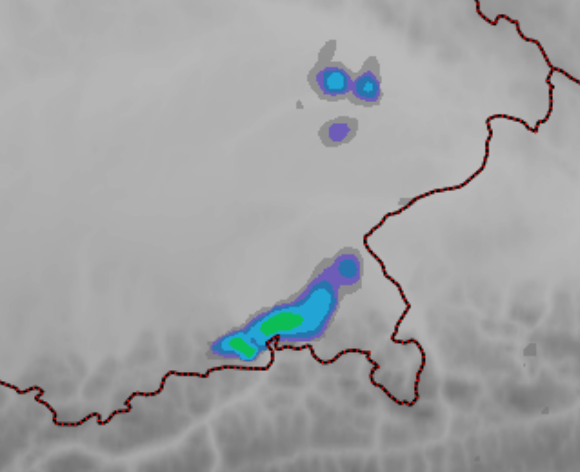 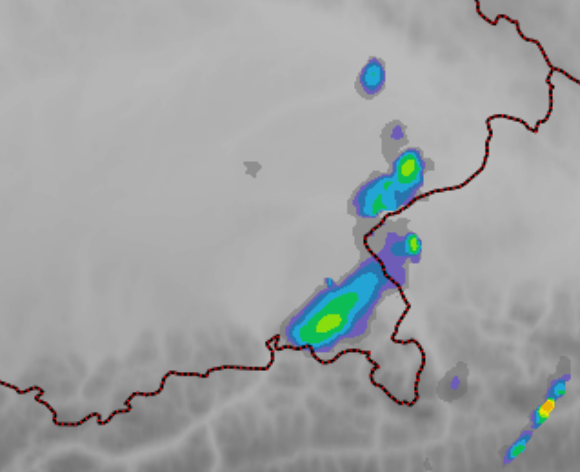 RUC09 UTC +06 h
RUC10 UTC +05 h
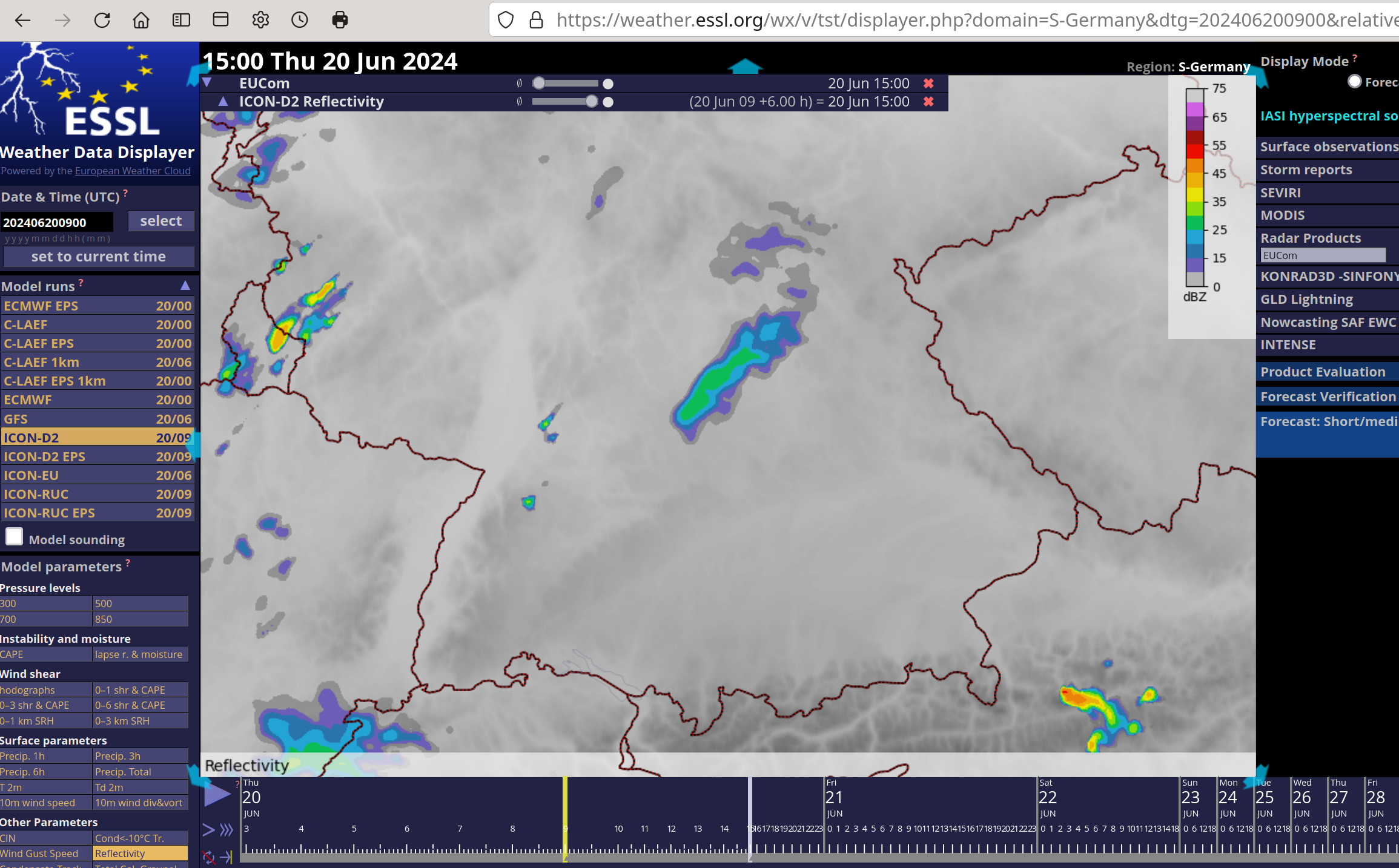 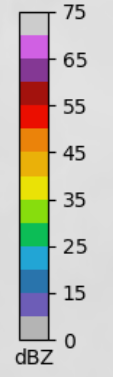 ICON-D2 09 UTC +06 h
Eucom
Obs 15UTC
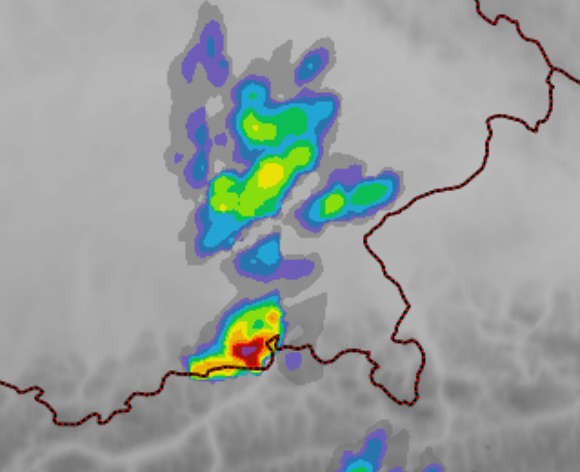 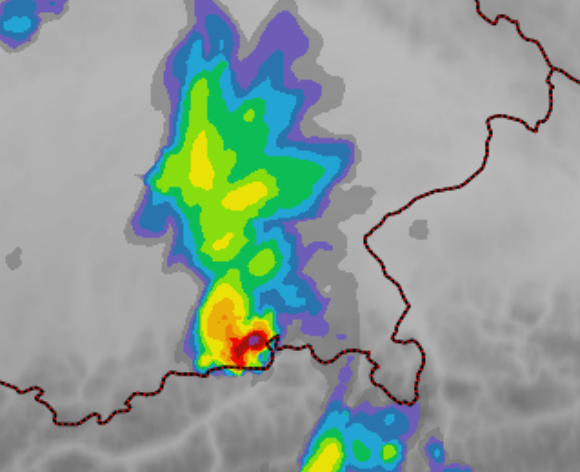 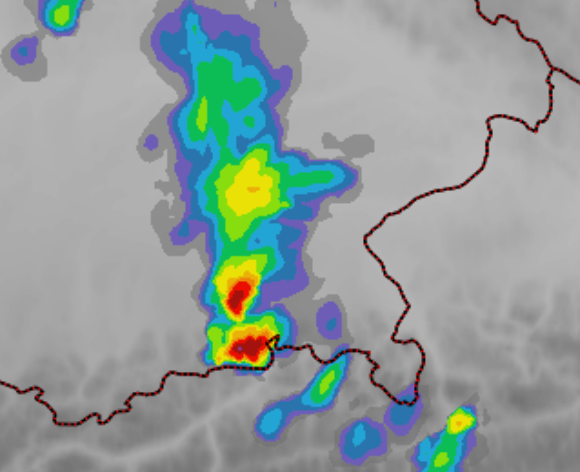 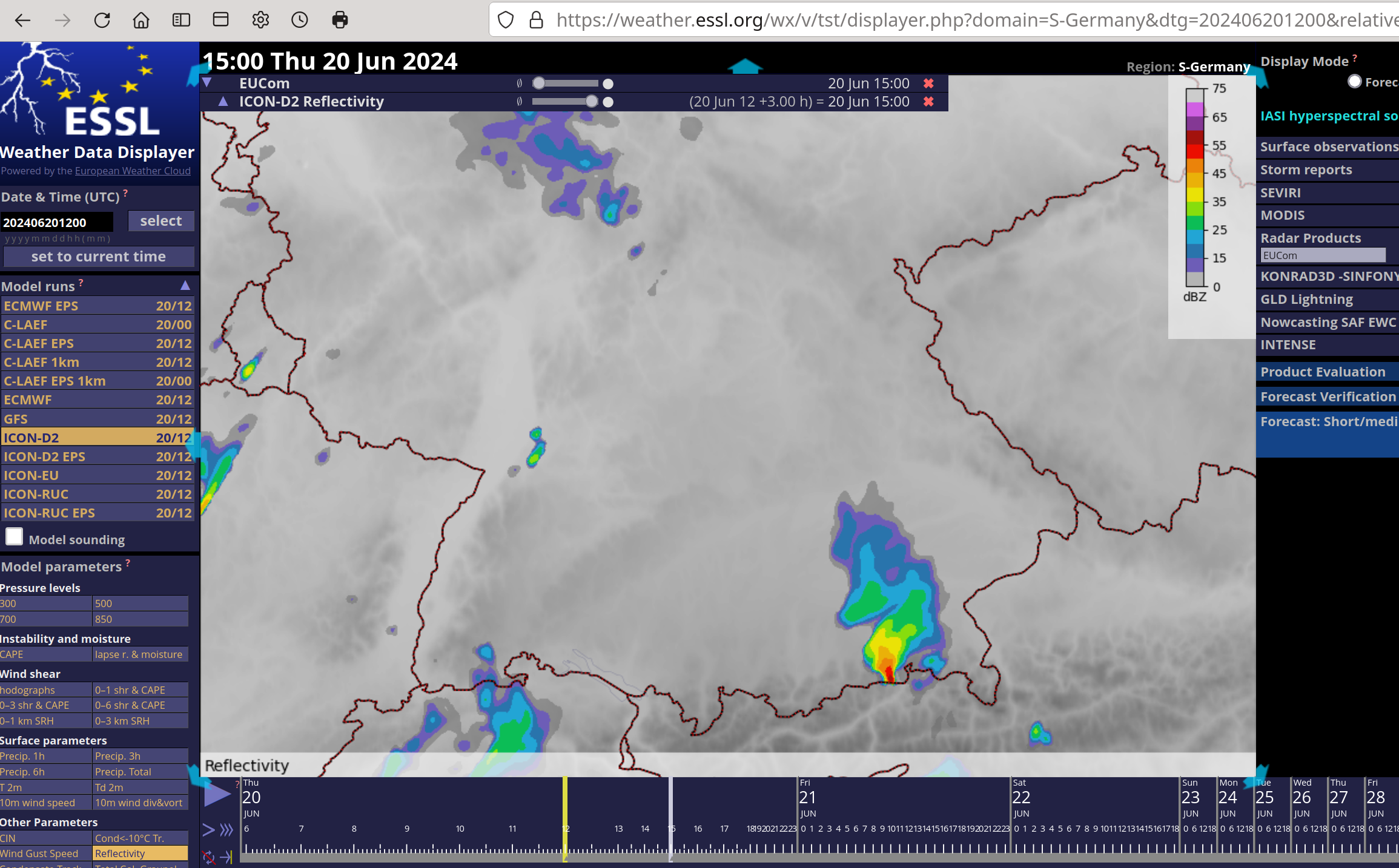 RUC12 UTC +03 h
RUC11 UTC +04 h
RUC13 UTC +02 h
ICON-D2 12 UTC +03 h
33
Added value of the ensemble, e.g., for hail forecasting
Comparison with ESWD and DWD crowd reports
ICON-RUC deterministic
ICON-RUC ensemble maximum
Hail amount 15 – 16 UTCInit 12 UTC
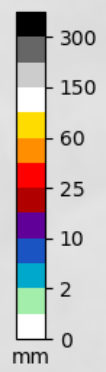 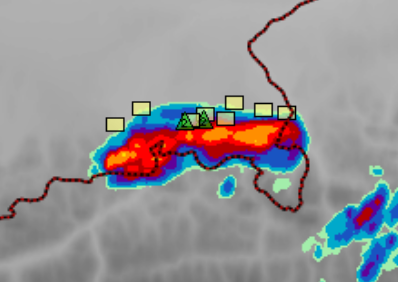 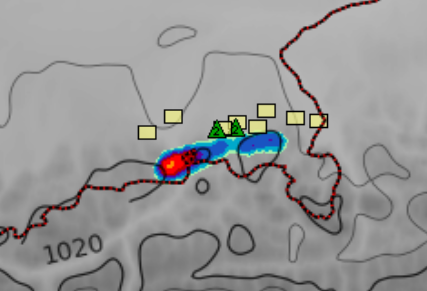 Hail amount 15 – 16 UTCInit 12 UTC
Direkt output for hail amount and mean size at the ground
Currently work on max size estimate and gaining some experience
34
Achievements in NWP for Braunsbach case
Precipitation, Braunsbach flash flood case, 29.5.2016
Accumulated precipitation from 17 – 19 UTC
      Old COSMO-DE det. init 12 UTC	                  OBS        	         ICON-RUC det. re-forecast init 13 UTC
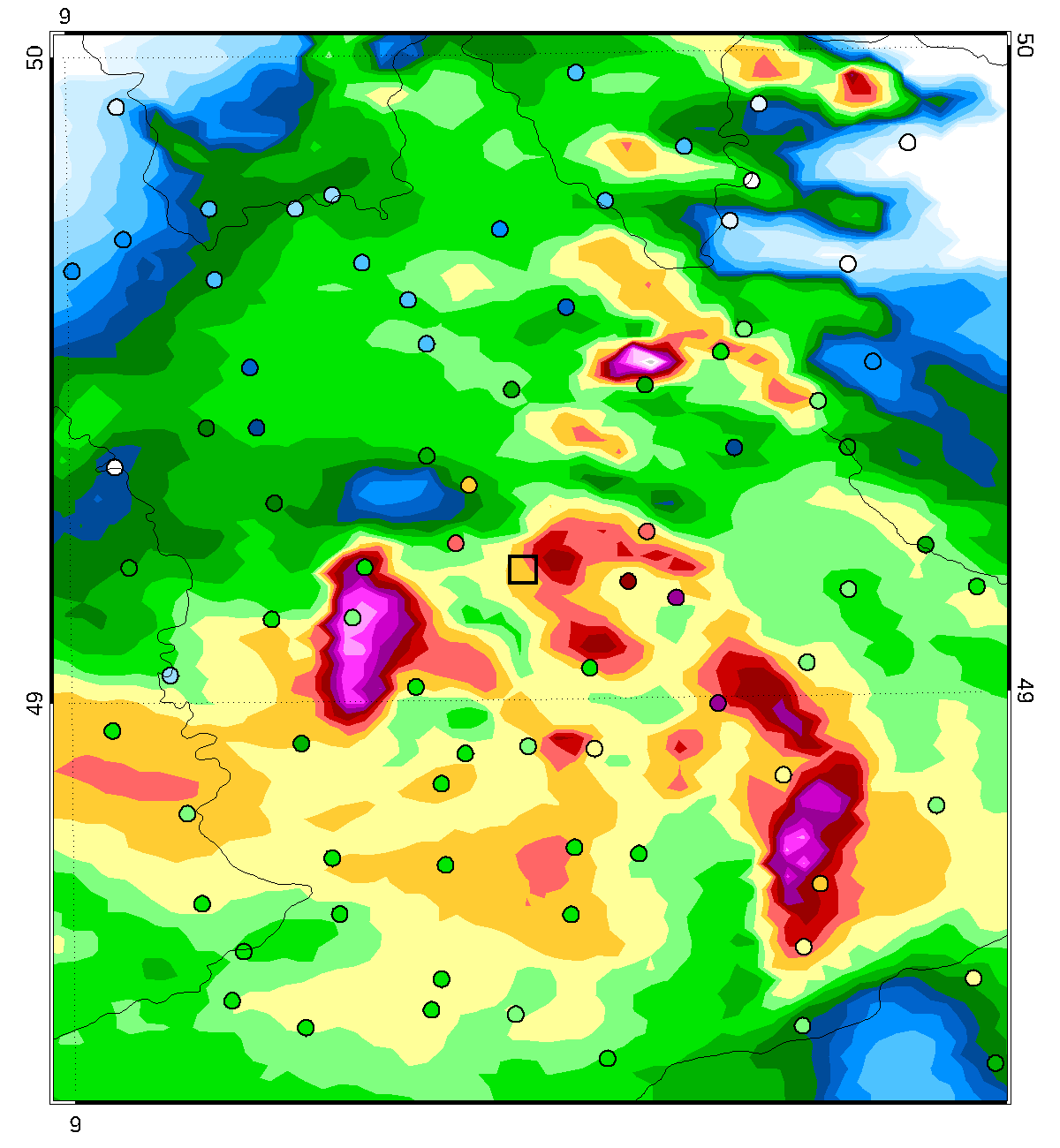 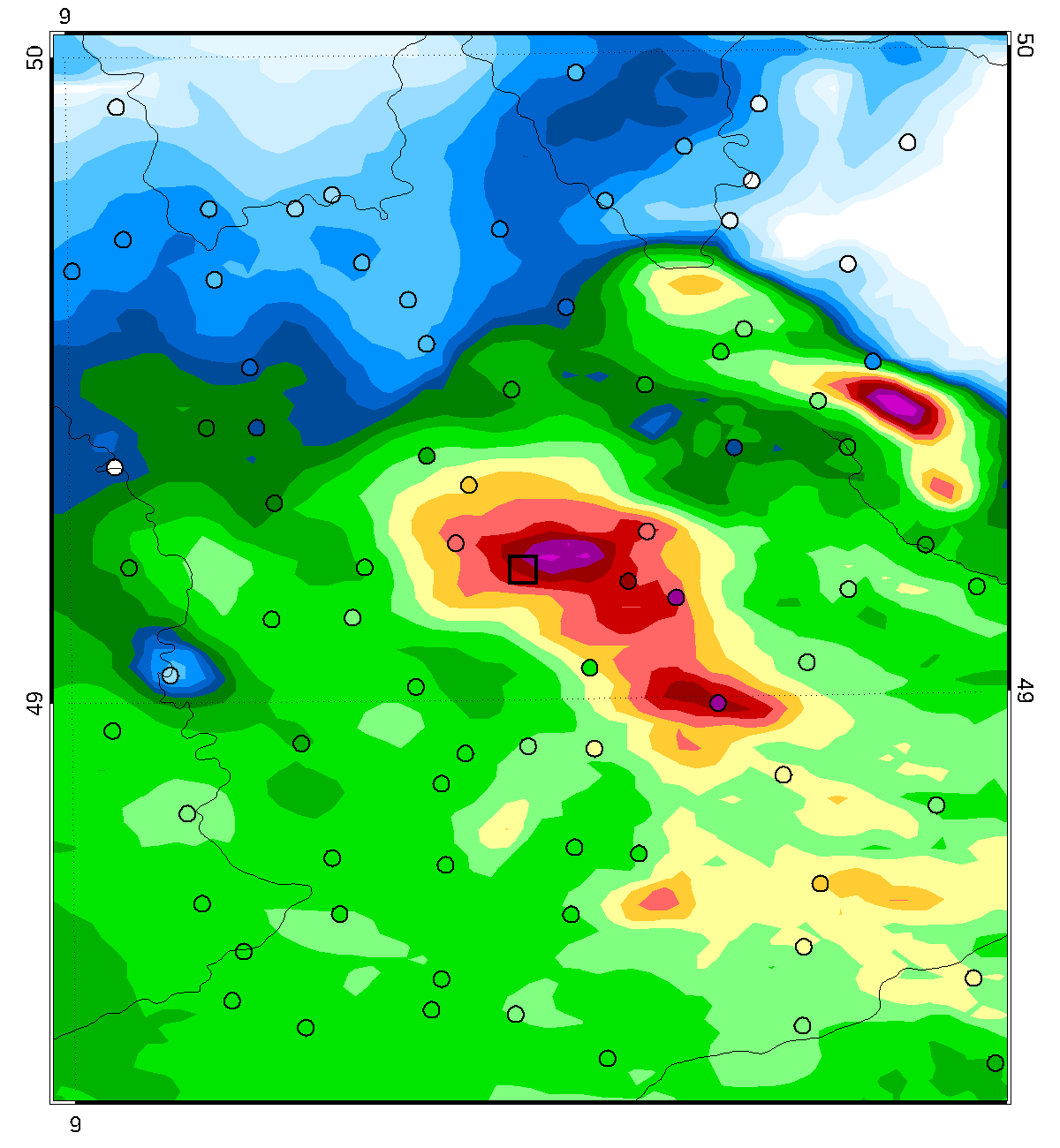 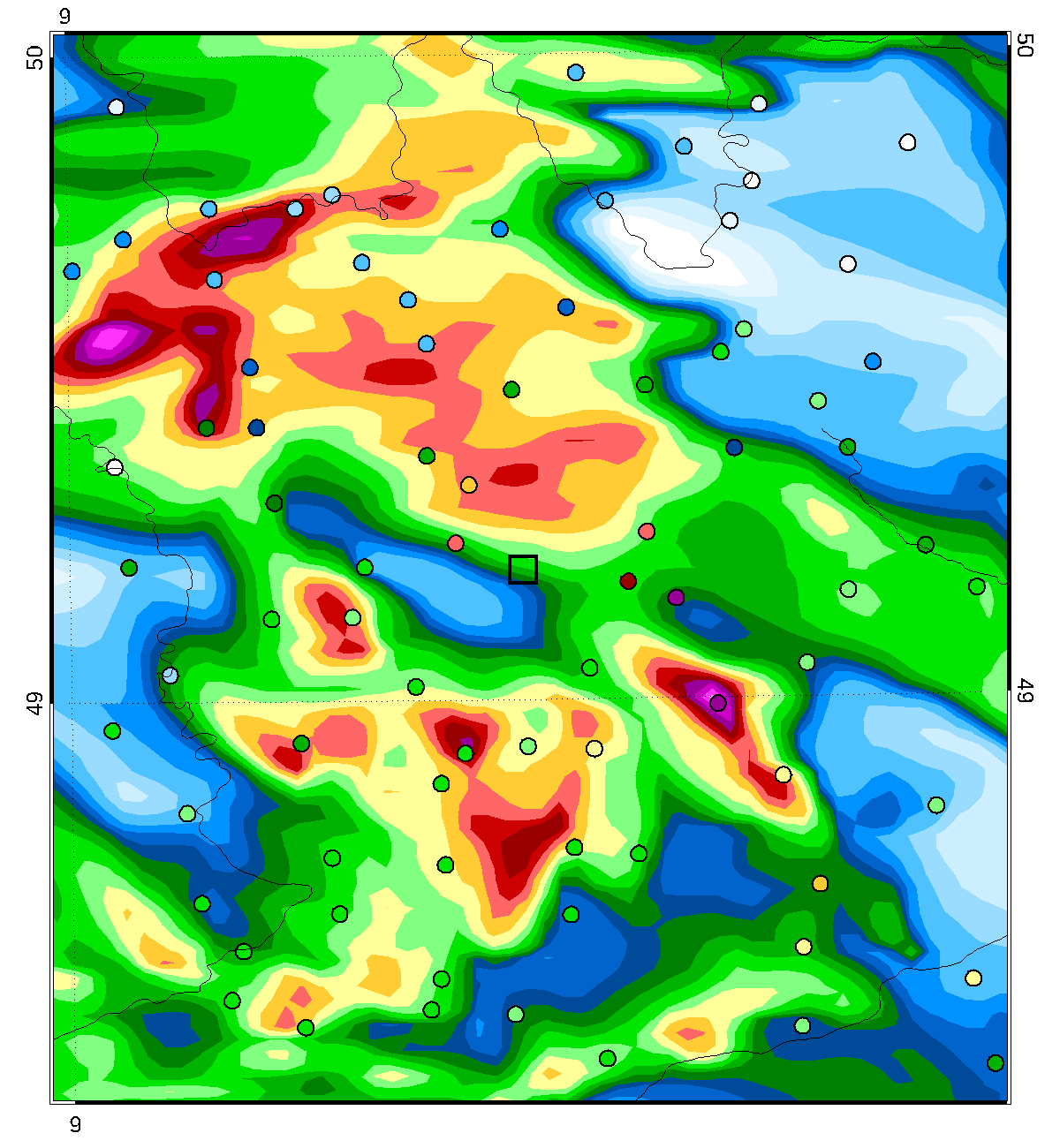 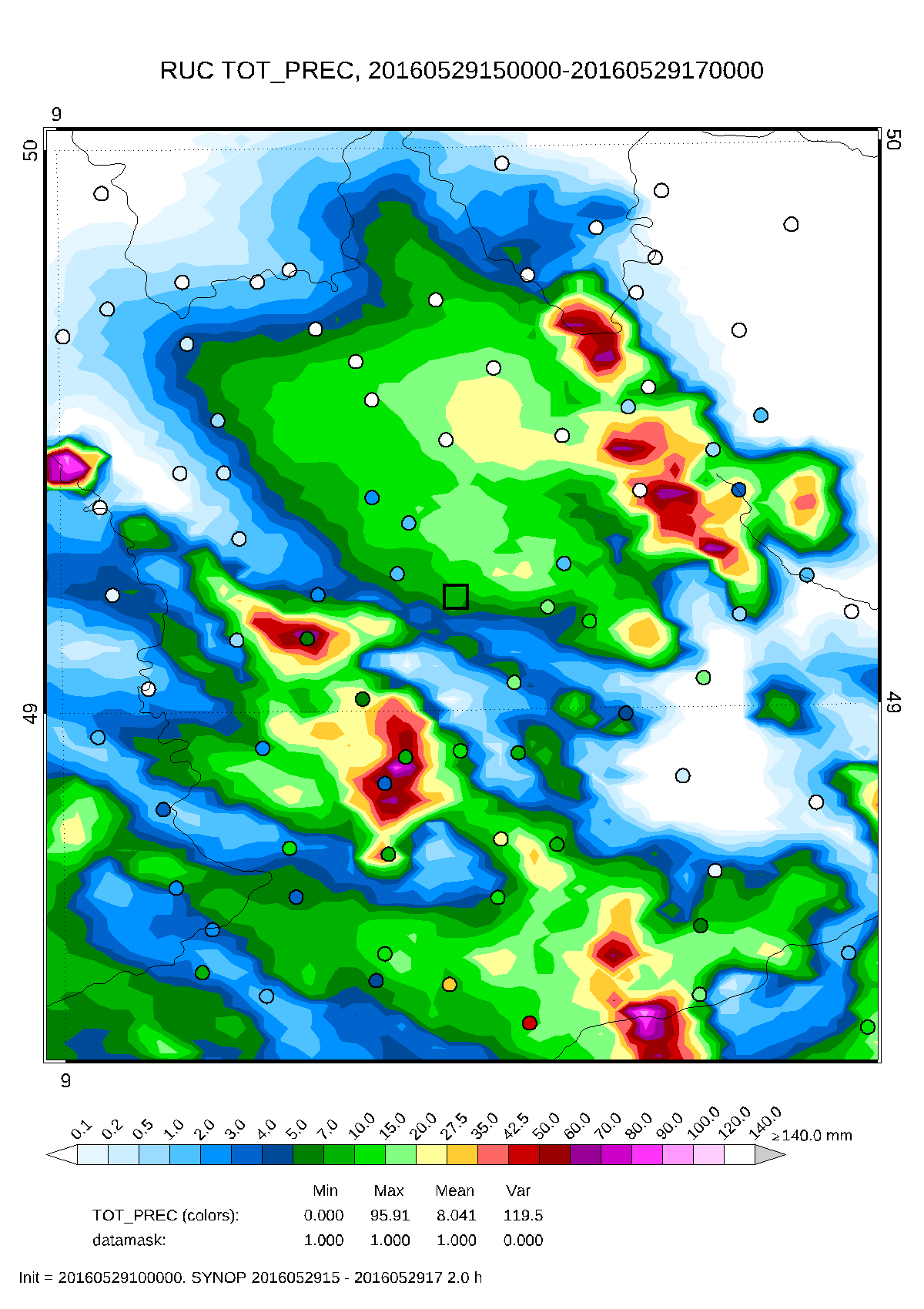 35
Achievements in NWP for Braunsbach case
Precipitation, Braunsbach flash flood case, 29.5.2016
Accumulated precipitation from 17 – 19 UTC
      Old COSMO-DE det. init 12 UTC	                  OBS        	         ICON-RUC det. re-forecast init 14 UTC
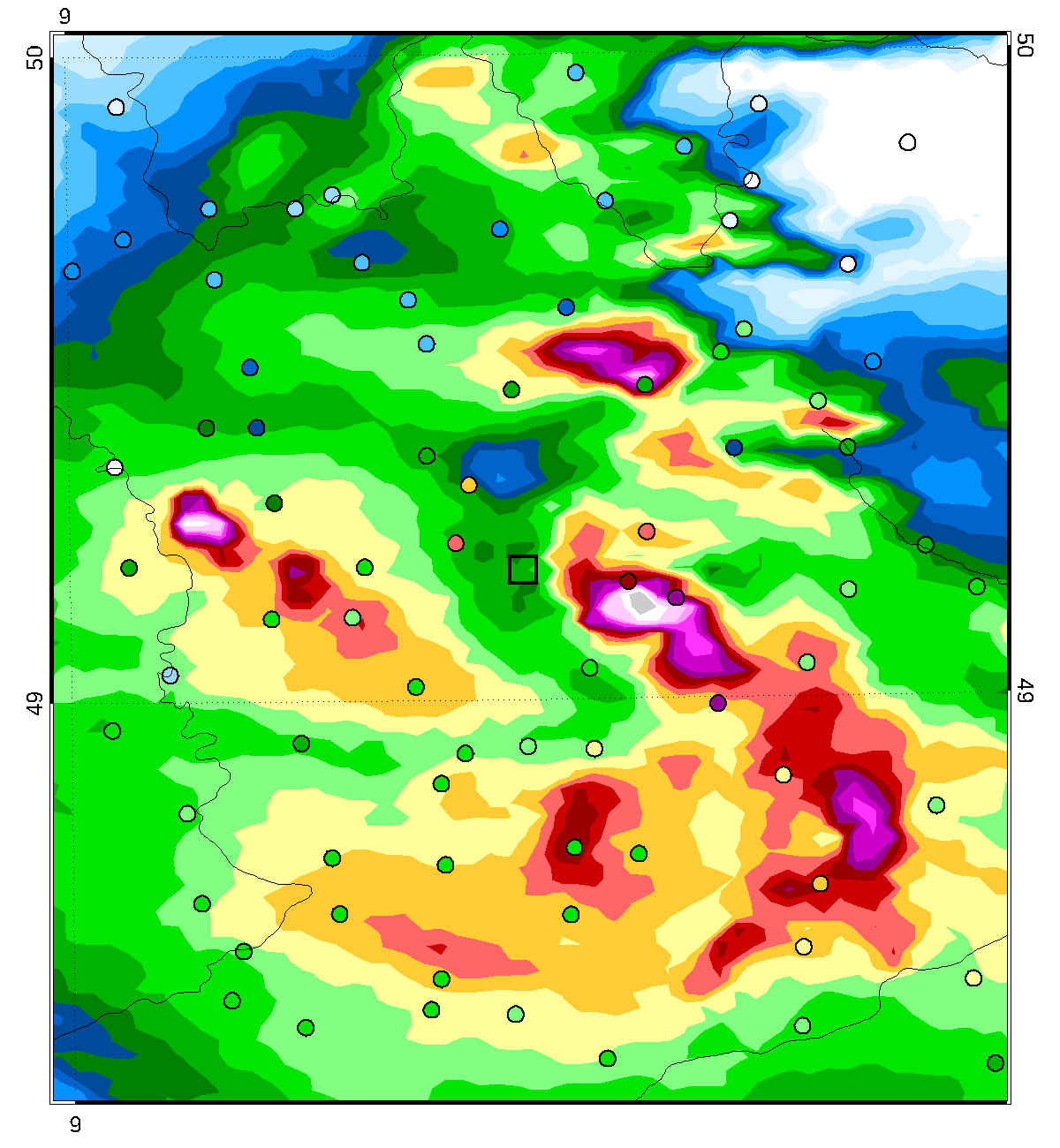 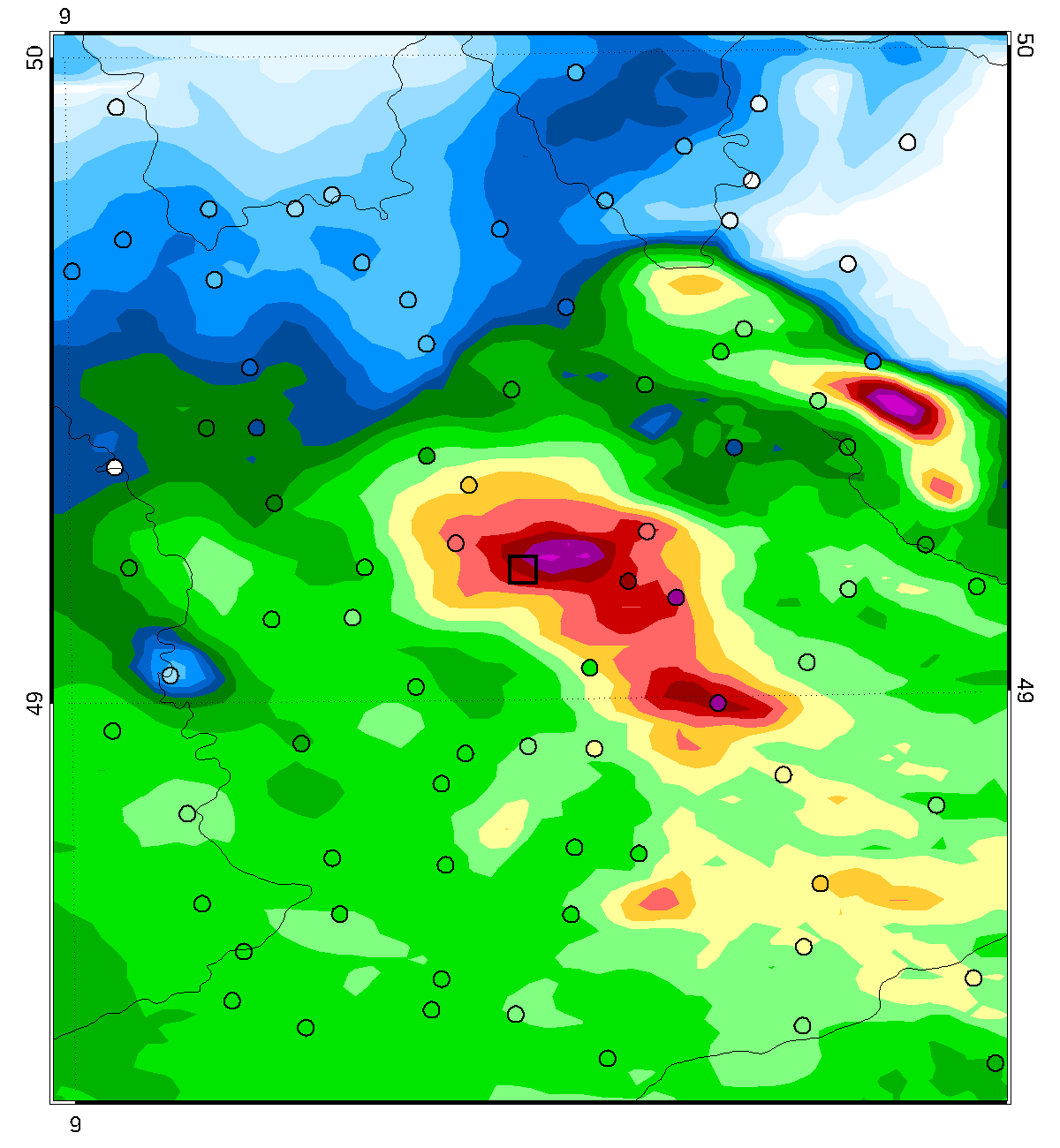 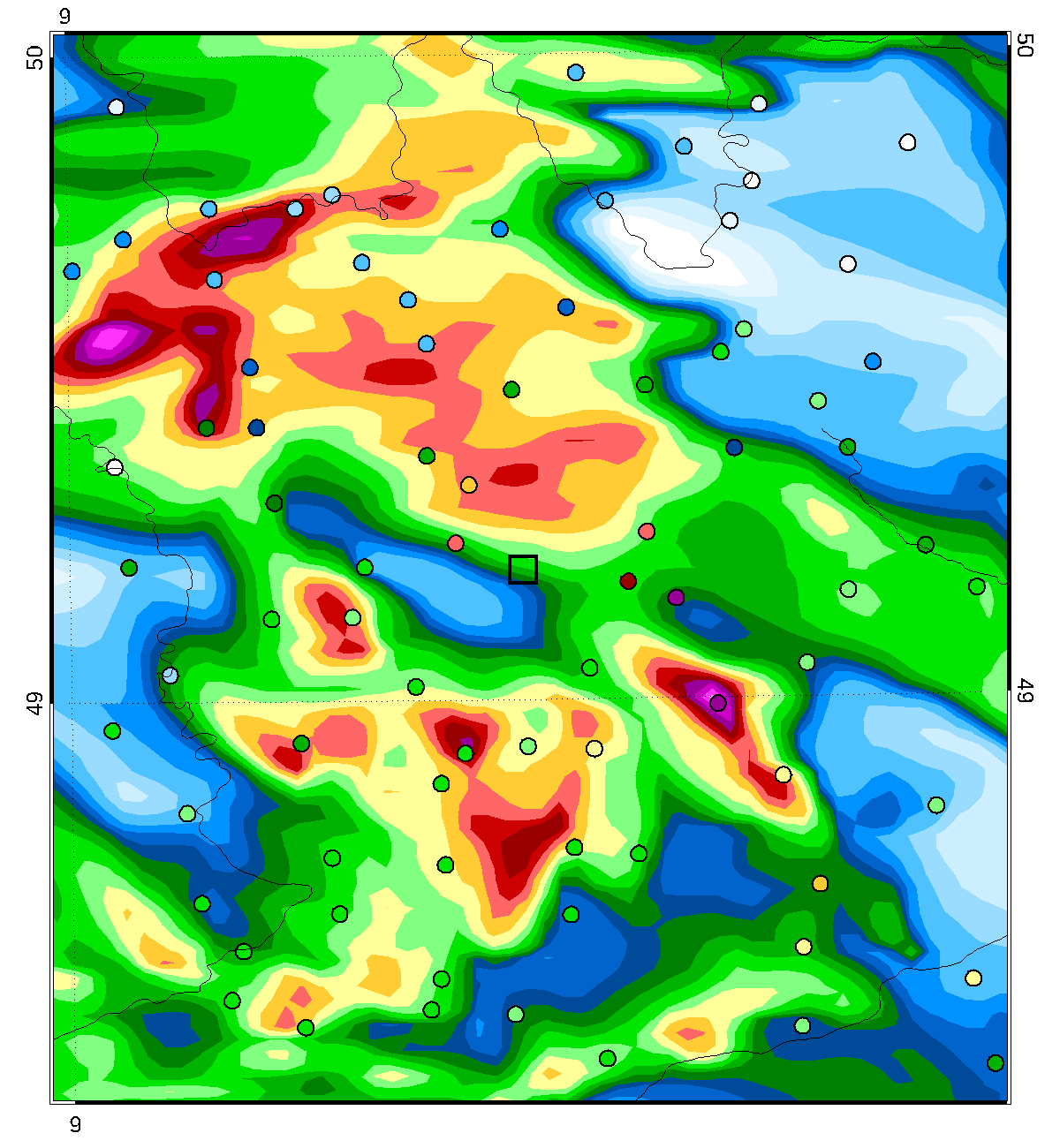 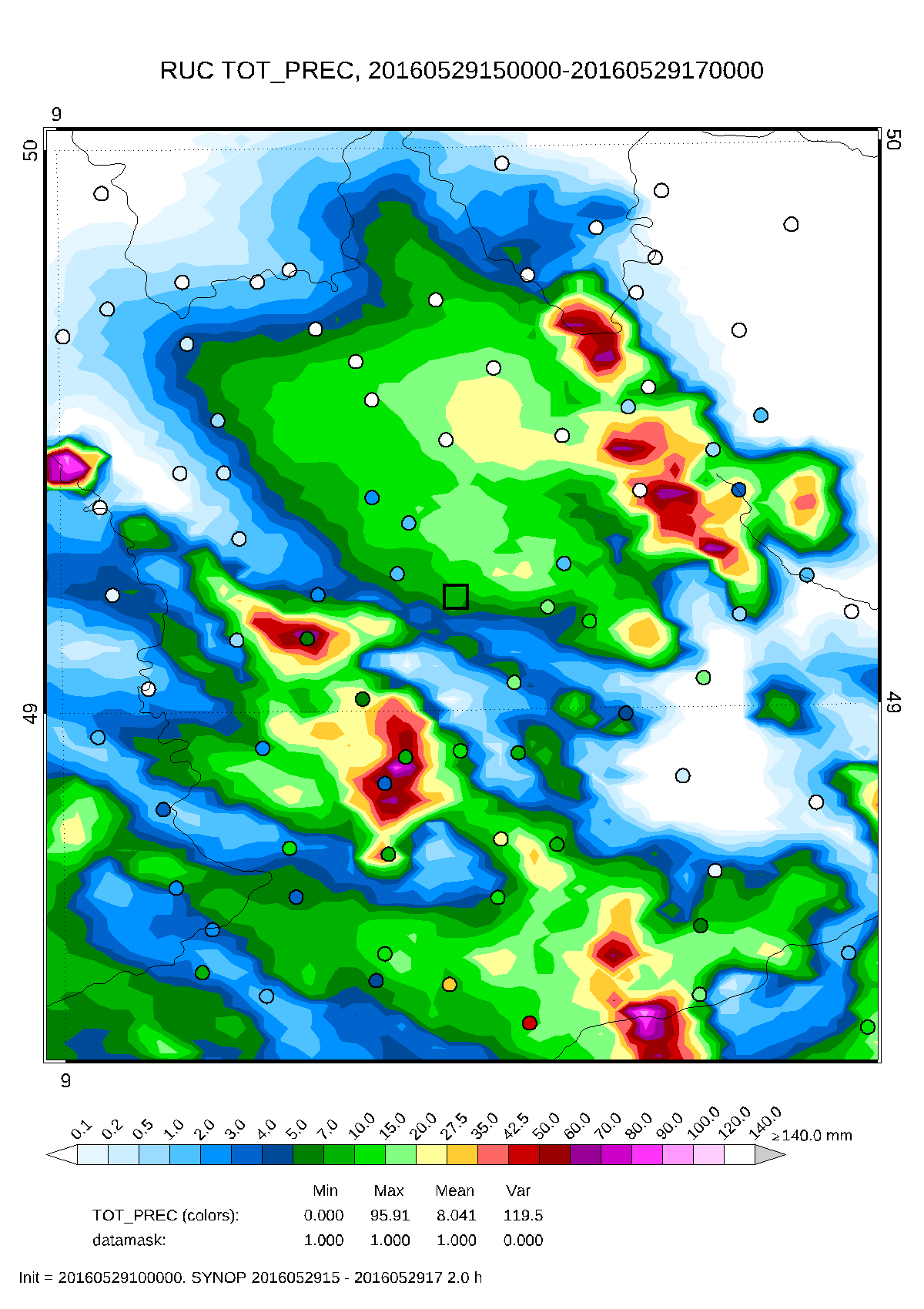 36
Achievements in NWP for Braunsbach case
Precipitation, Braunsbach flash flood case, 29.5.2016
Accumulated precipitation from 17 – 19 UTC
      Old COSMO-DE det. init 15 UTC	                  OBS        	         ICON-RUC det. re-forecast init 15 UTC
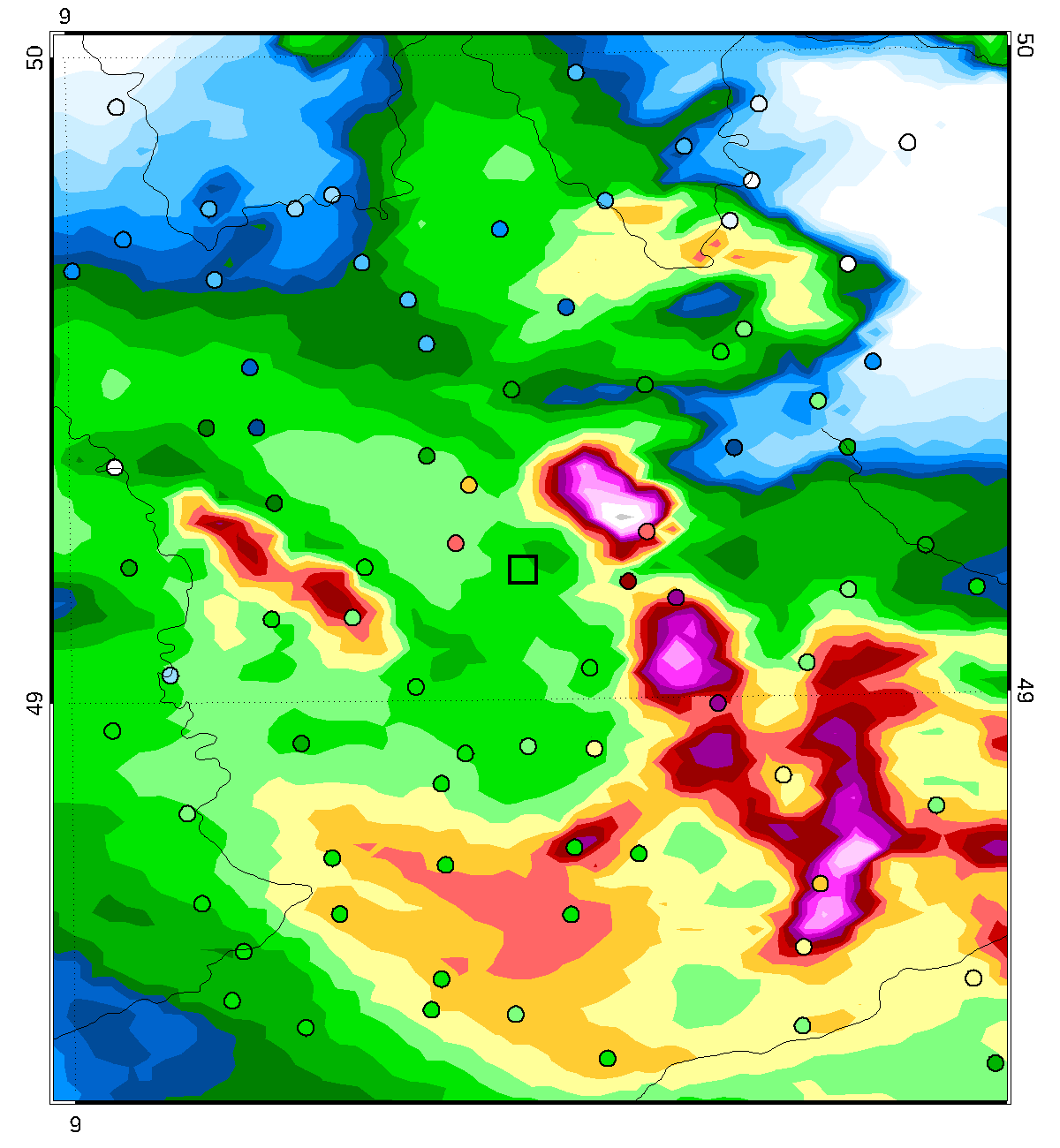 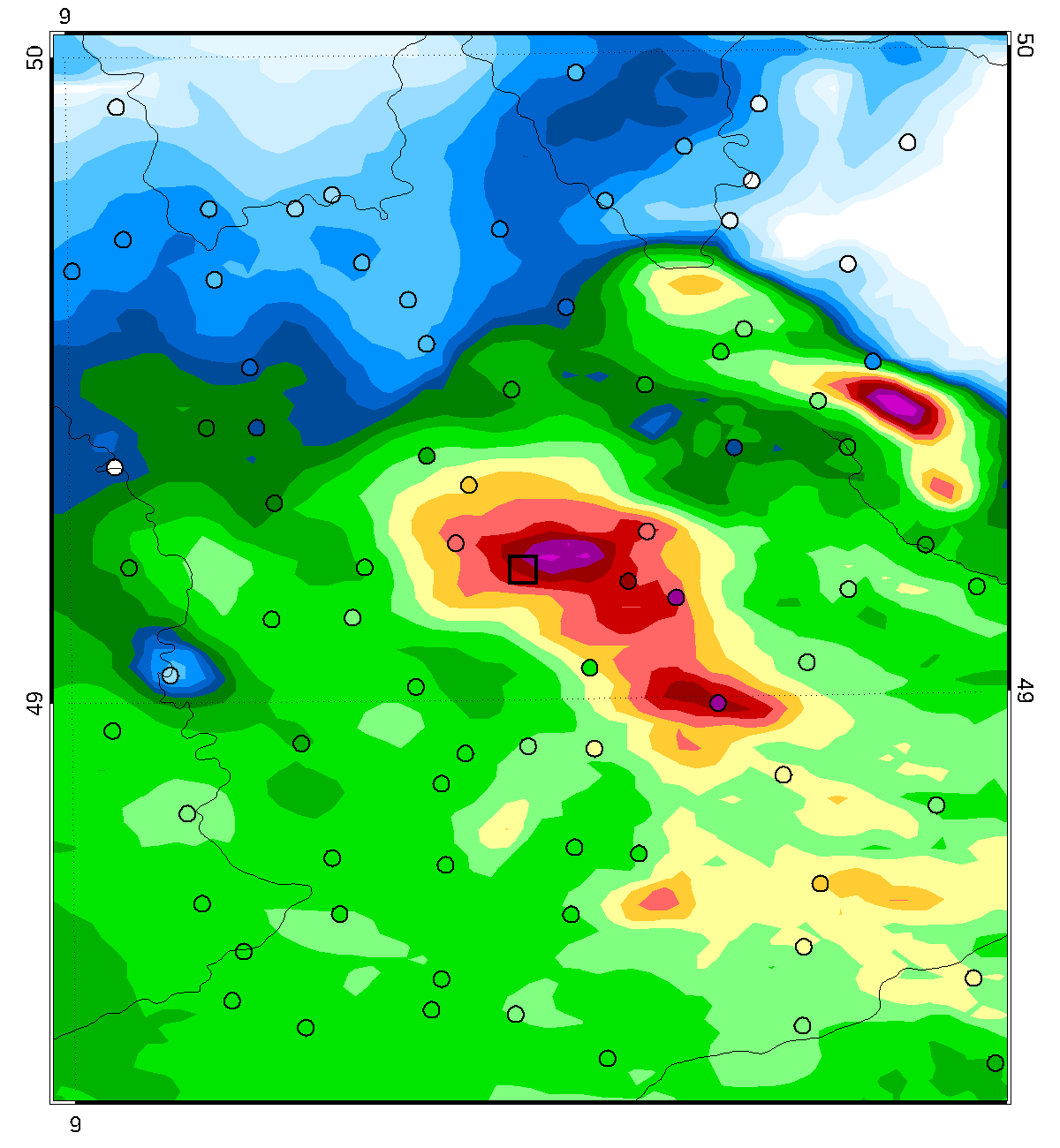 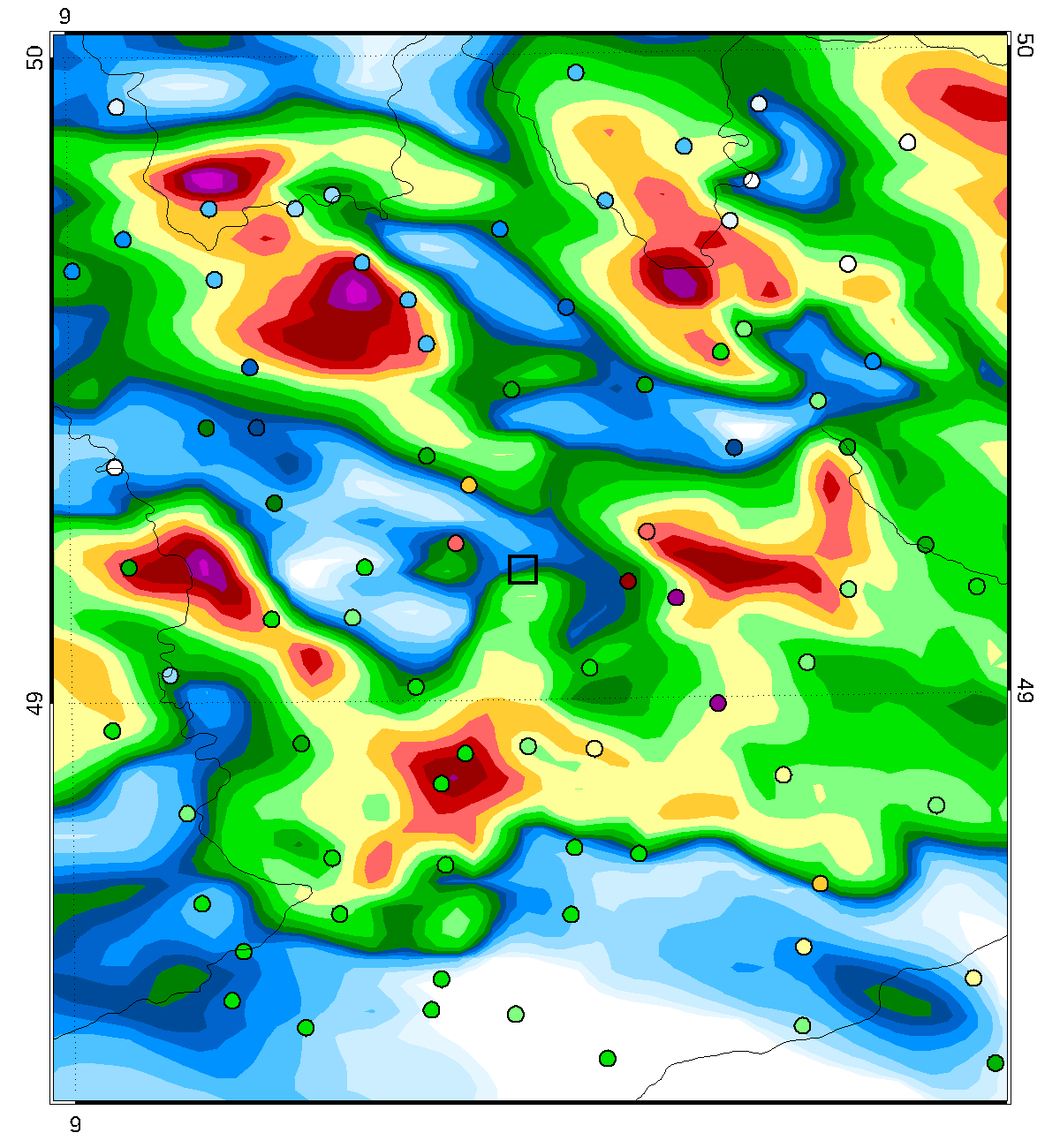 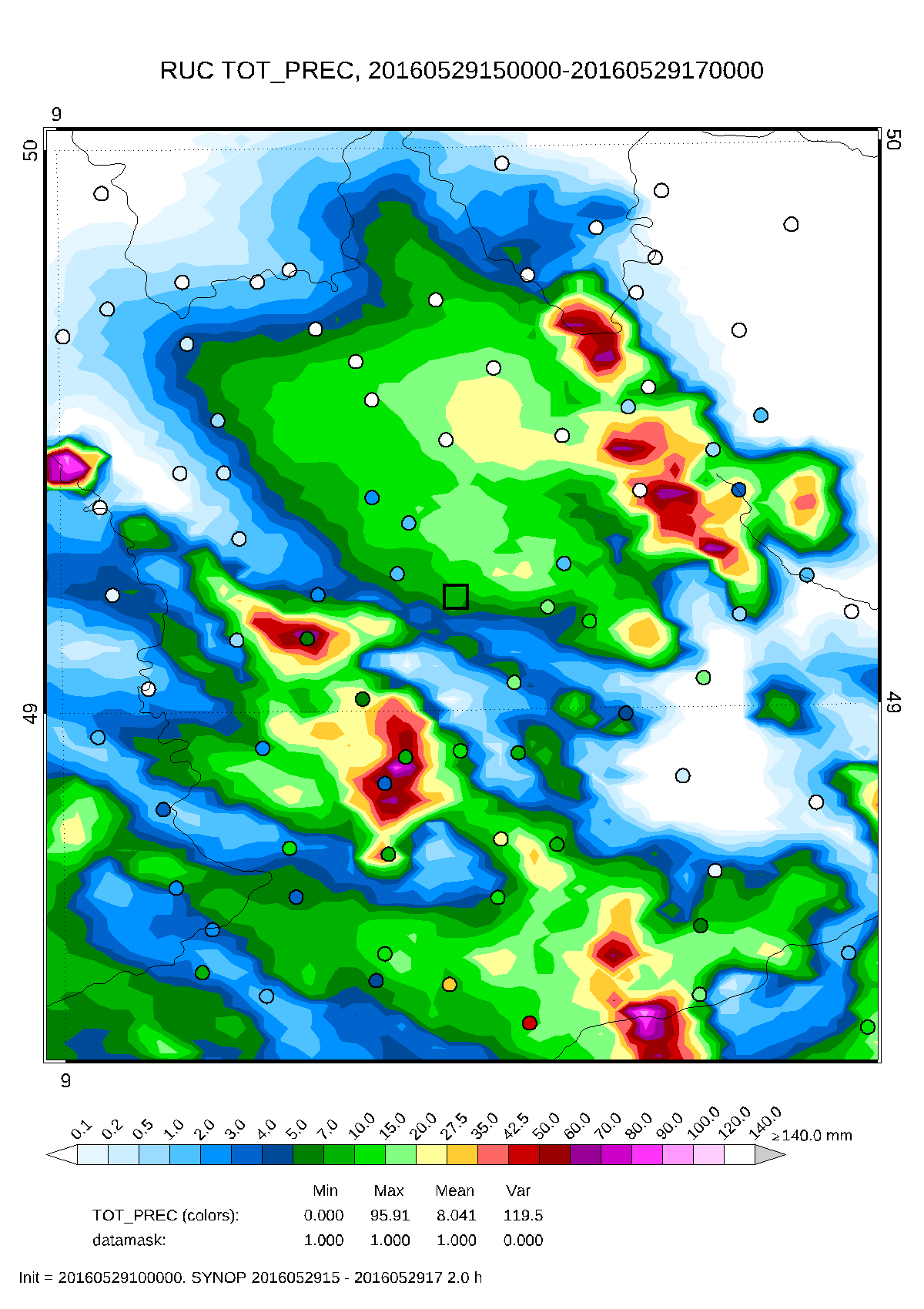 37
Achievements in NWP for Braunsbach case
Precipitation, Braunsbach flash flood case, 29.5.2016
Accumulated precipitation from 17 – 19 UTC
      Old COSMO-DE det. init 15 UTC	                  OBS        	         ICON-RUC det. re-forecast init 16 UTC
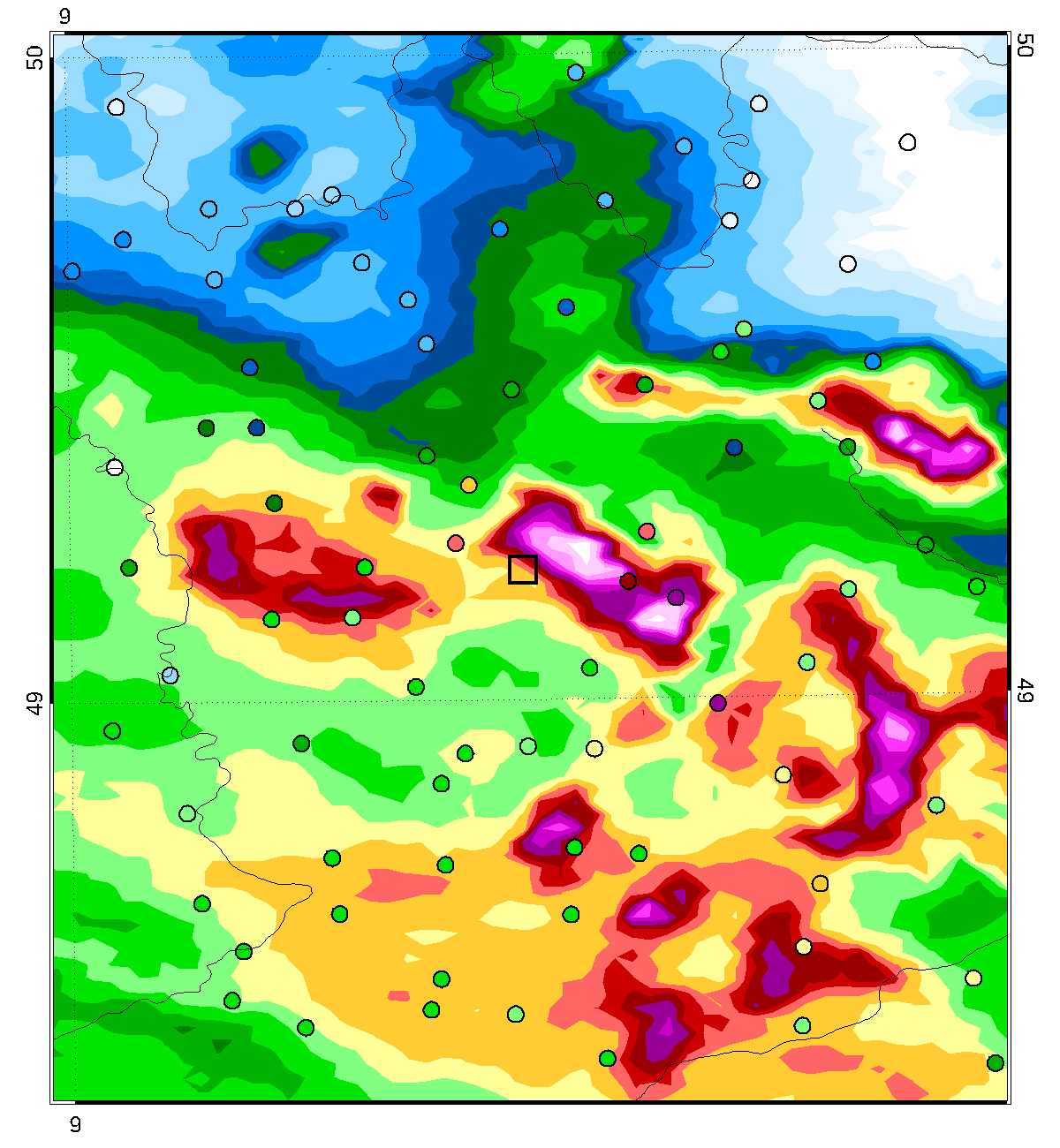 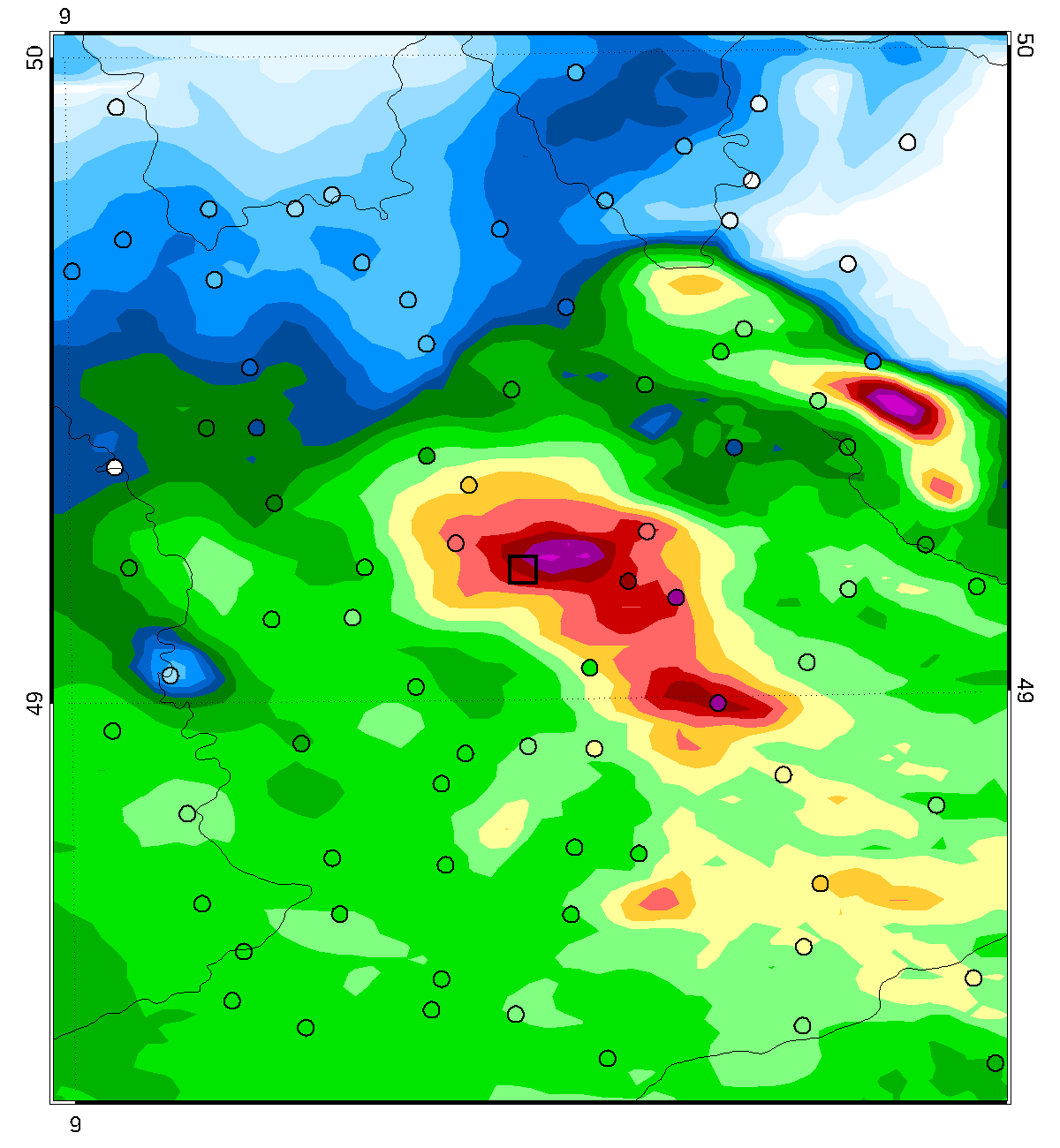 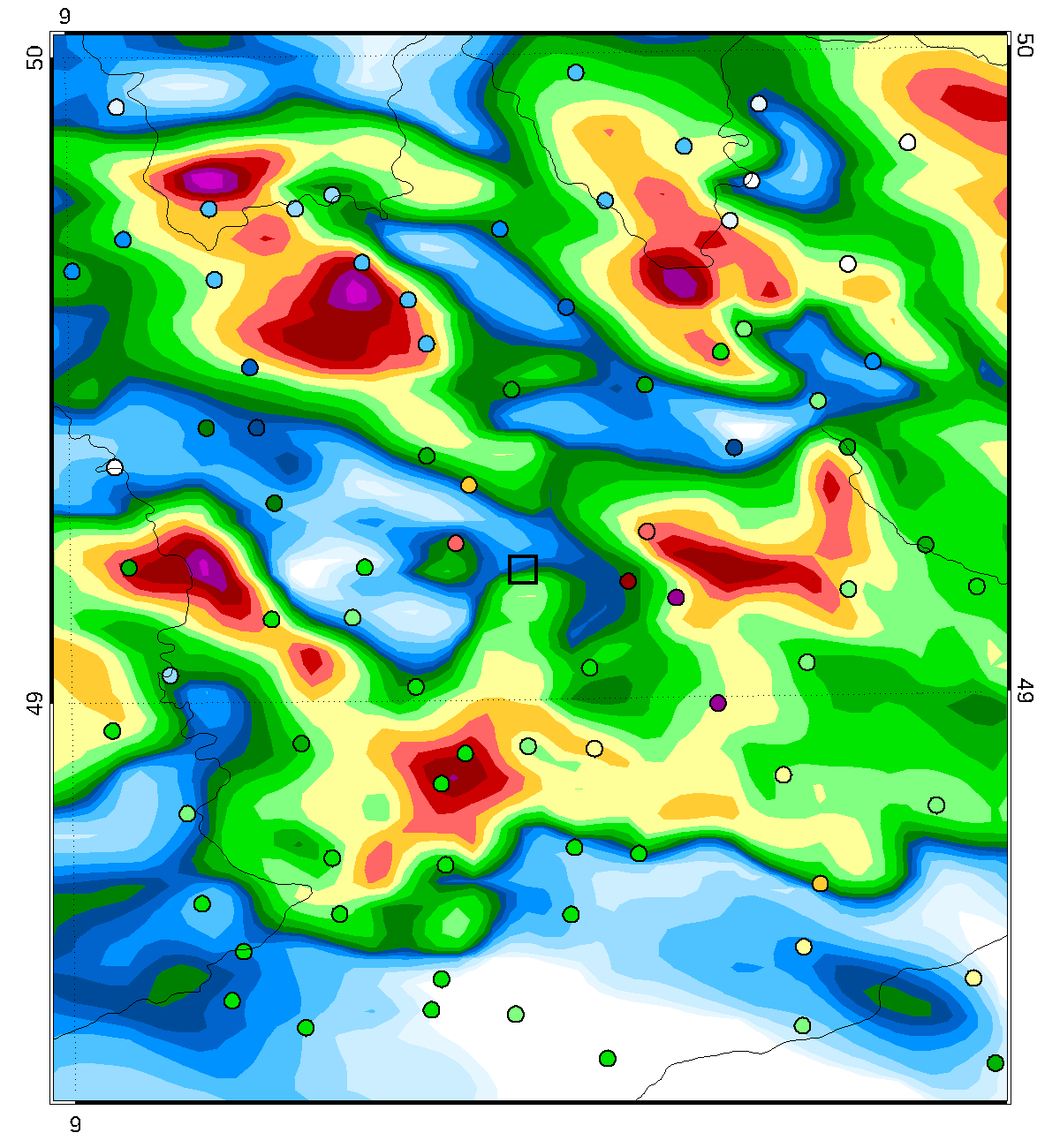 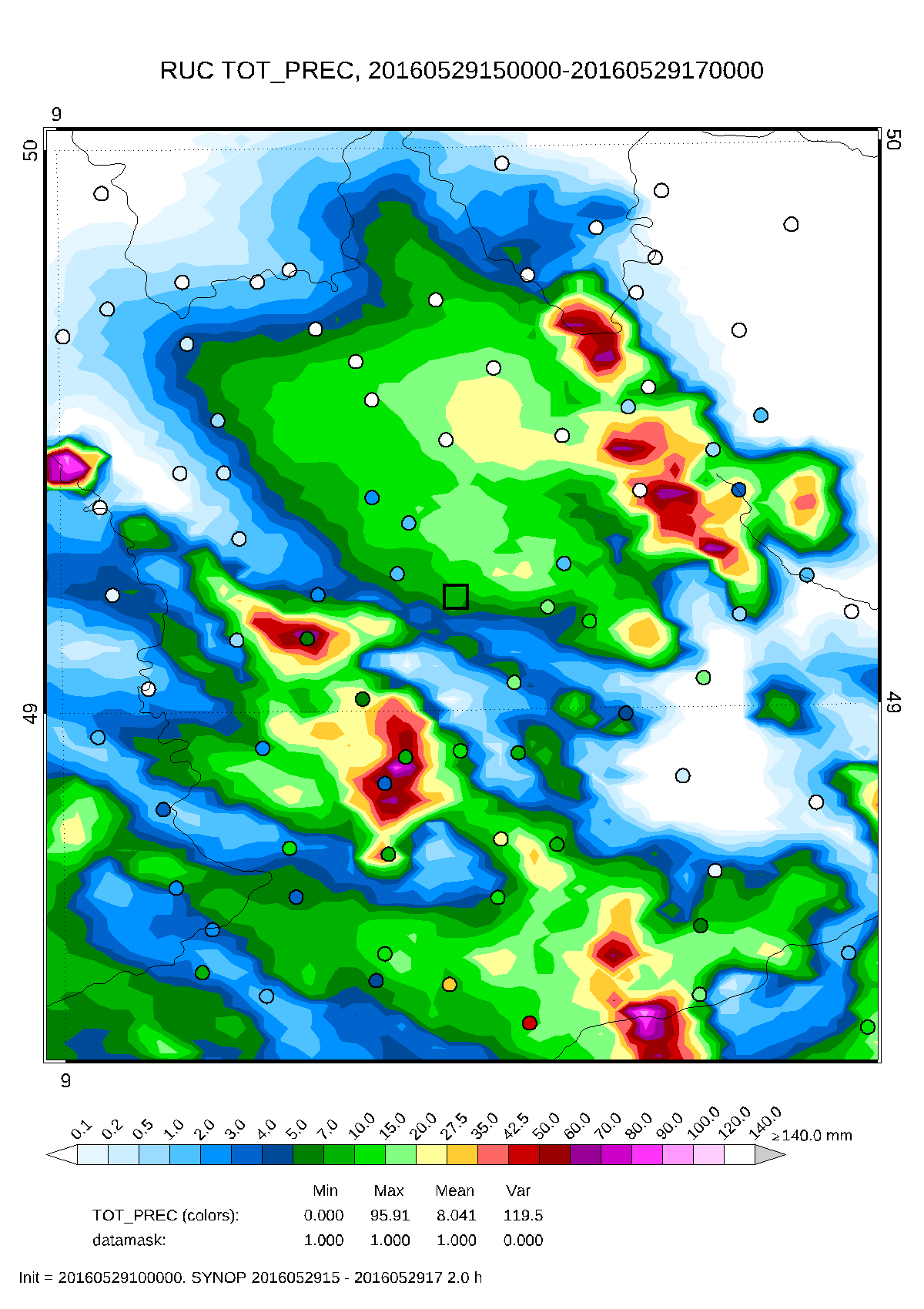 38
Achievements in NWP for Simbach case
Precipitation, Simbach flash flood case, 1.6.2016
Accumulated precipitation from 9 – 13 UTC
      Old COSMO-DE det. init 03 UTC	                  OBS        	         ICON-RUC det. re-forecast init 03 UTC
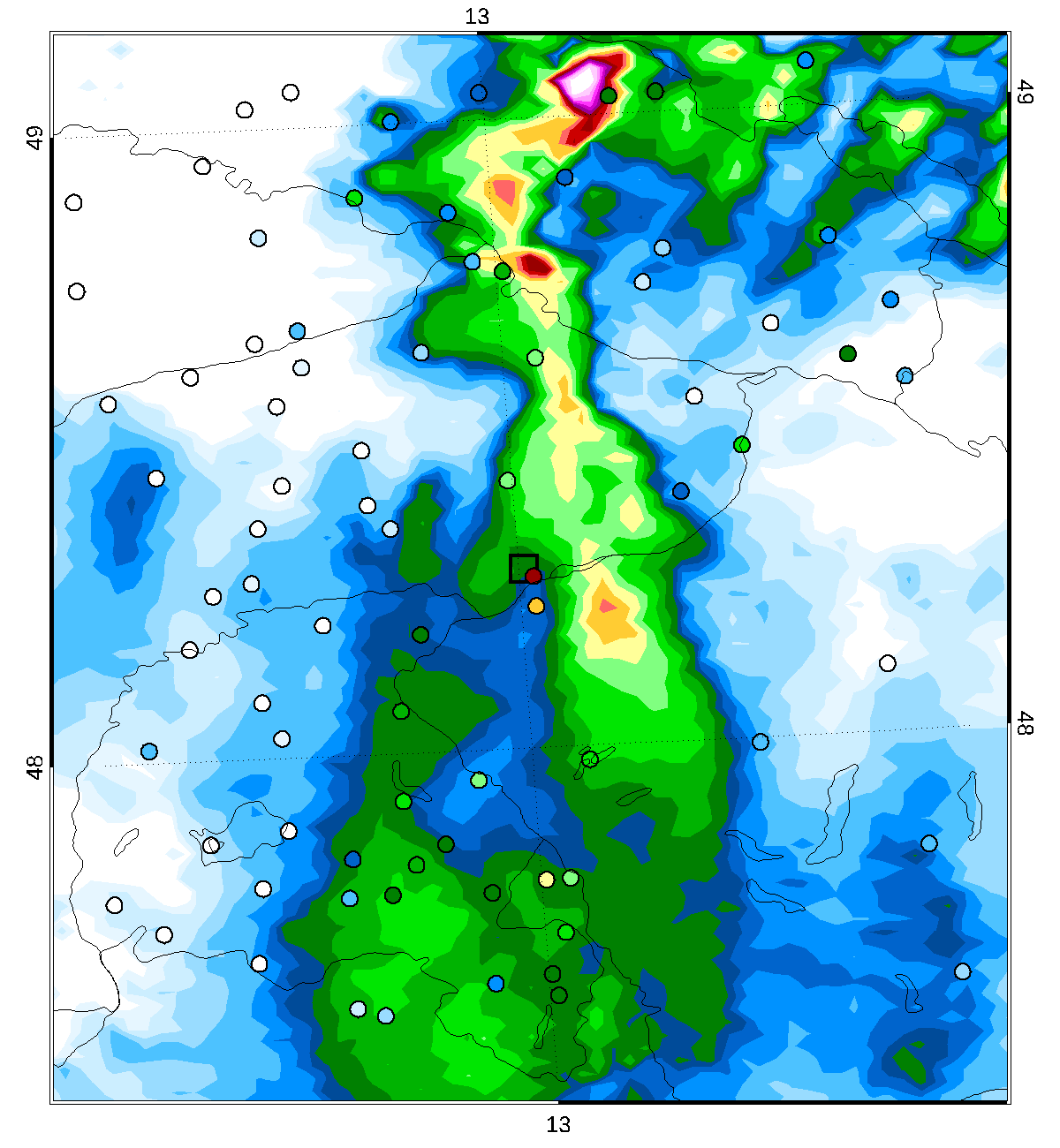 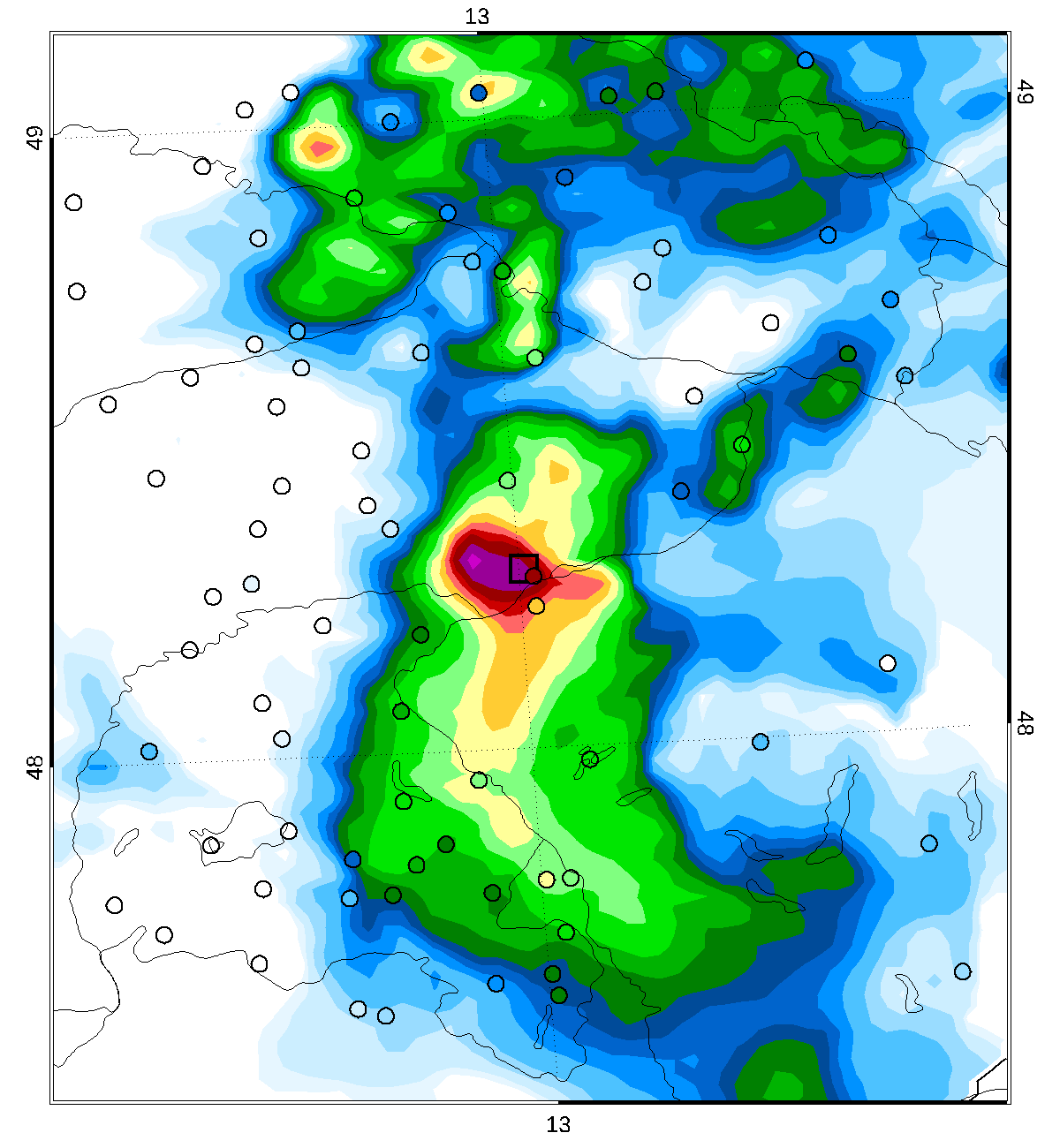 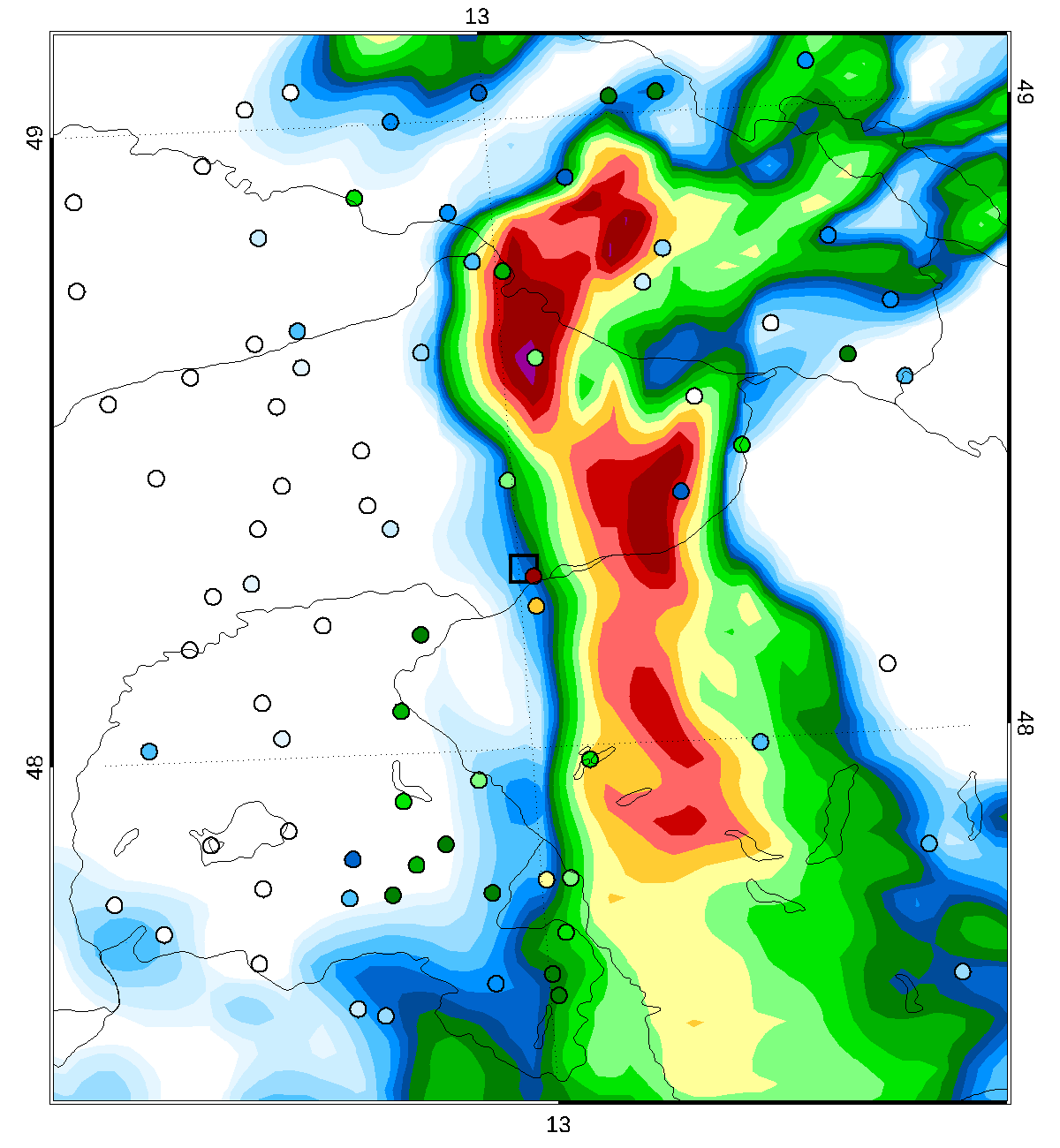 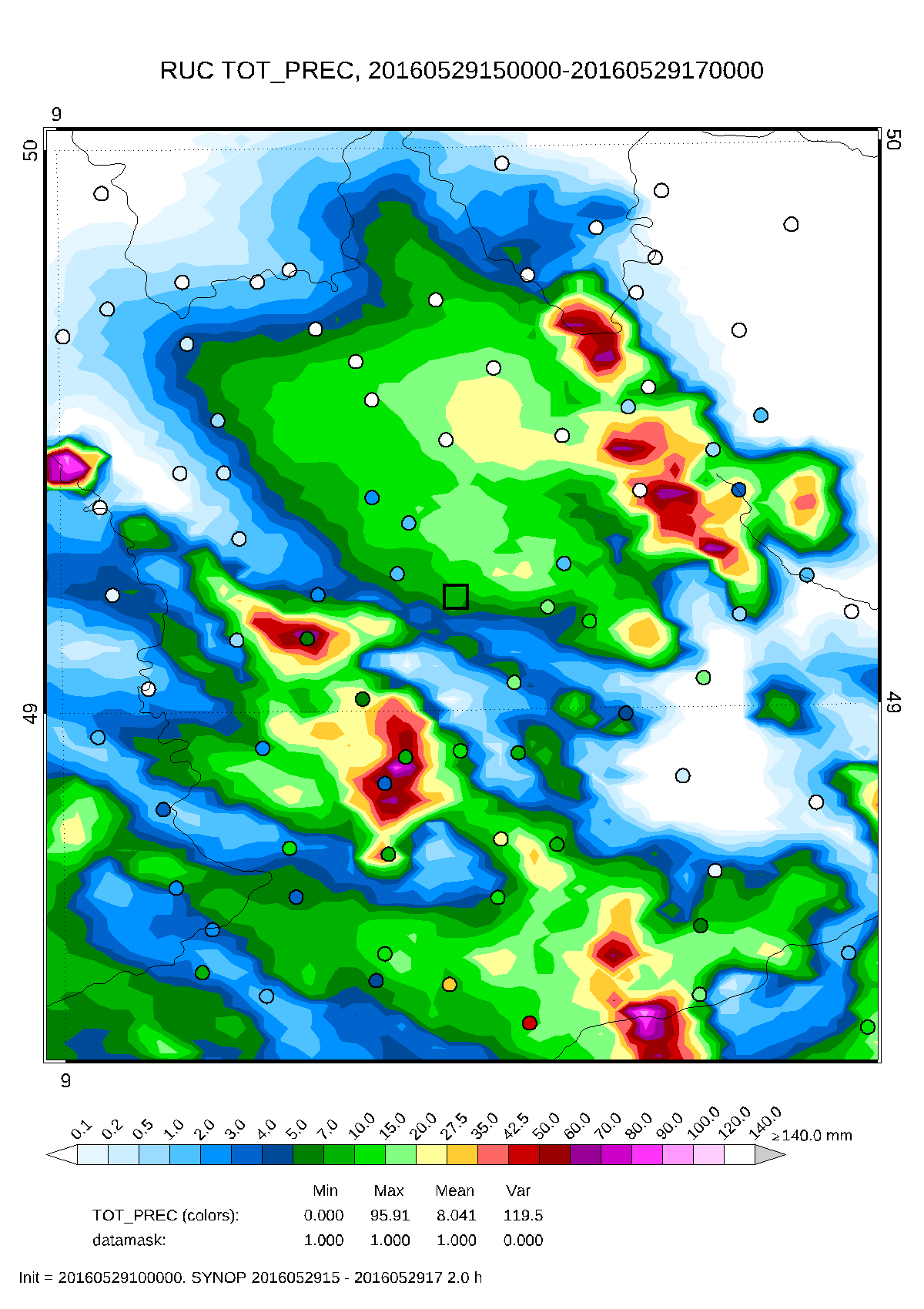 39
Achievements in NWP for Simbach case
Precipitation, Simbach flash flood case, 1.6.2016
Accumulated precipitation from 9 – 13 UTC
      Old COSMO-DE det. init 03 UTC	                  OBS        	         ICON-RUC det. re-forecast init 04 UTC
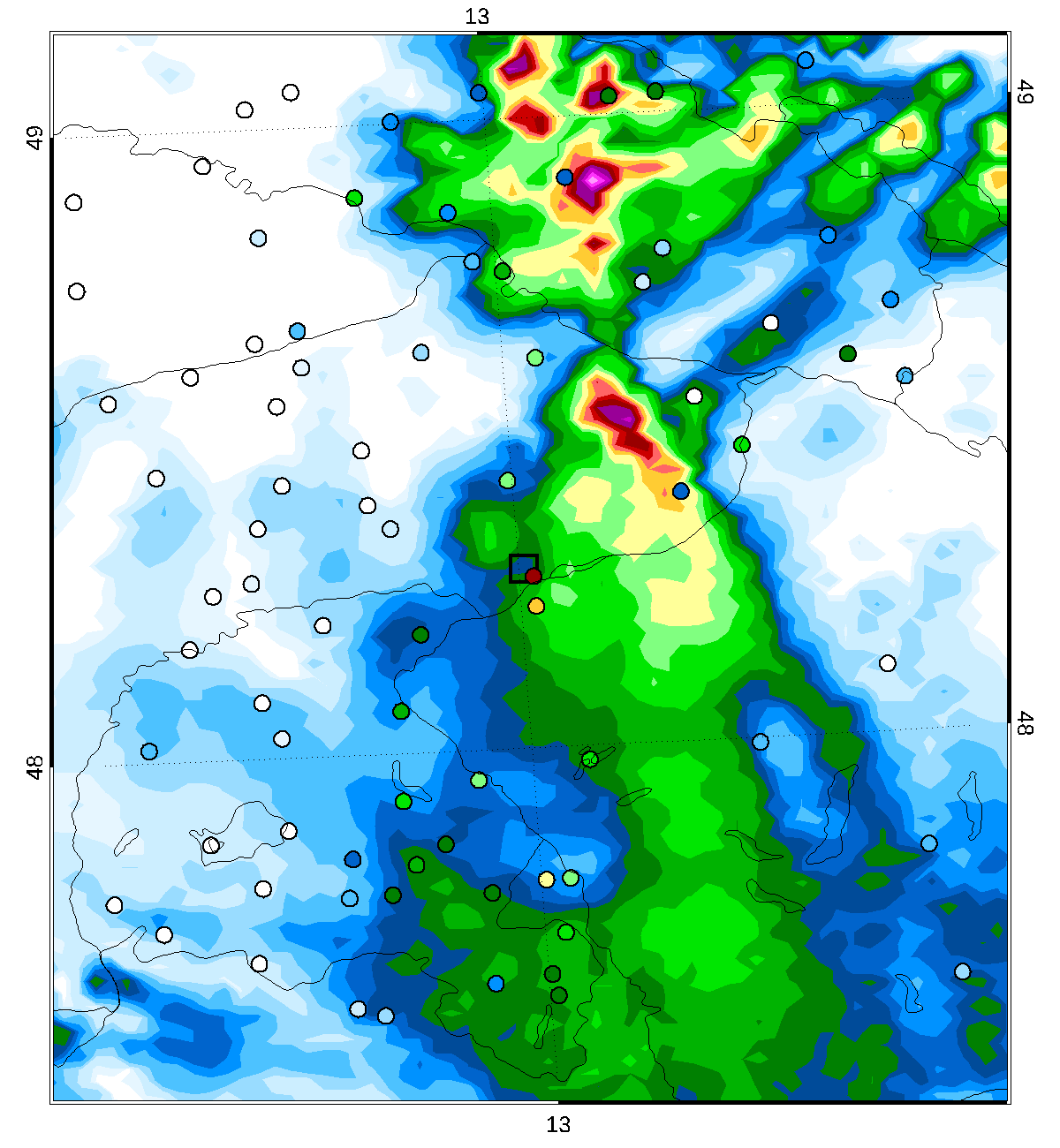 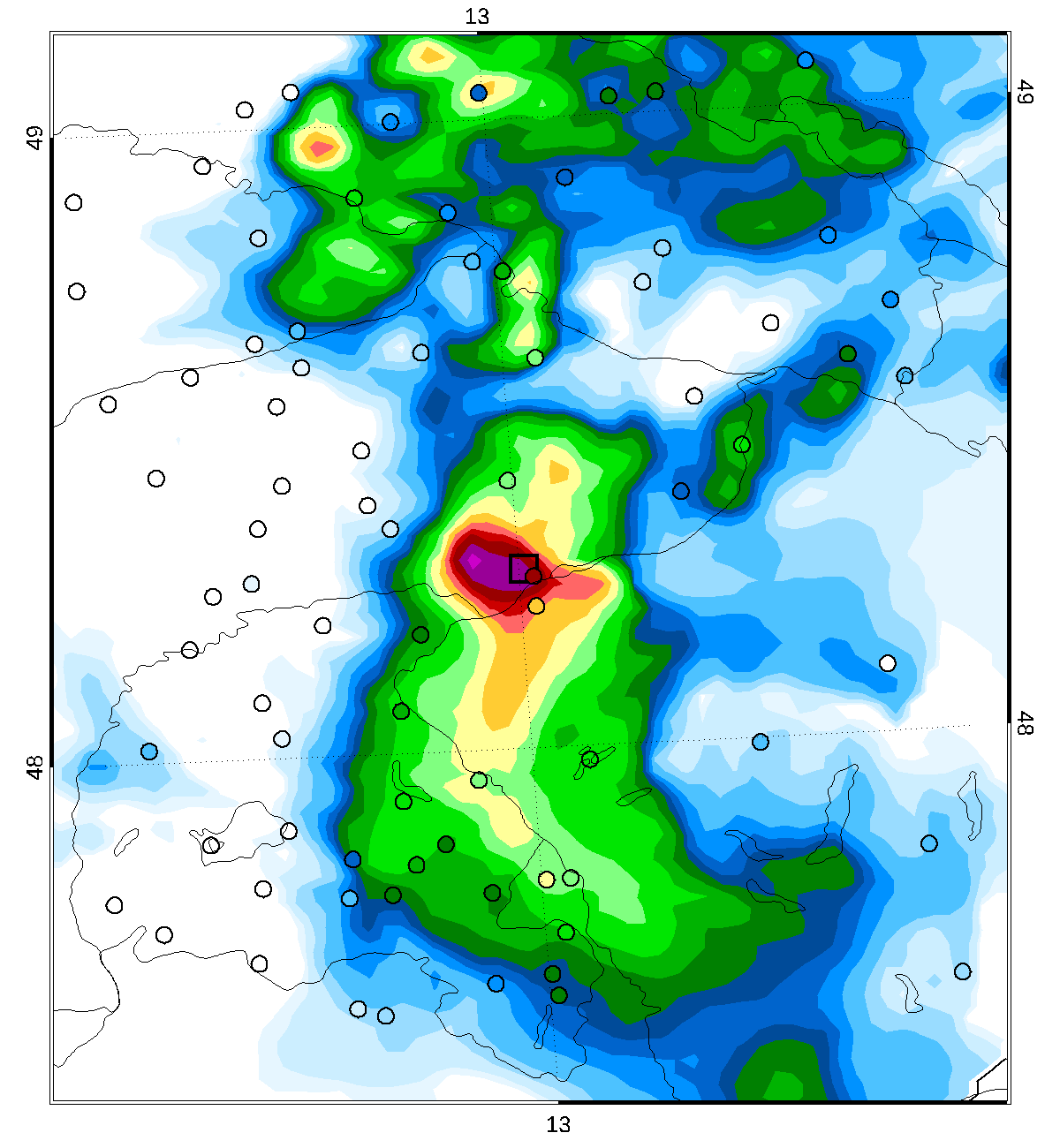 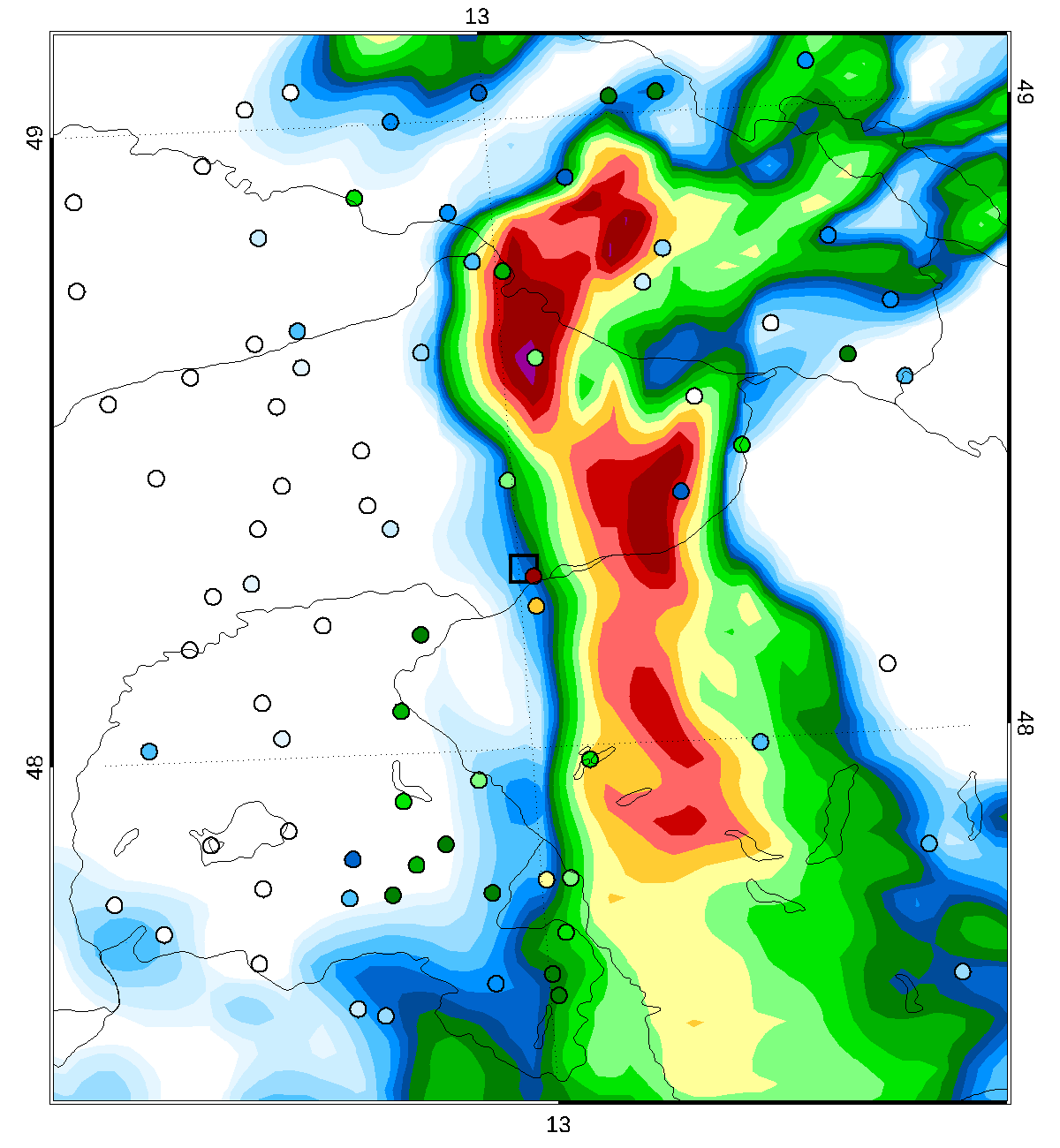 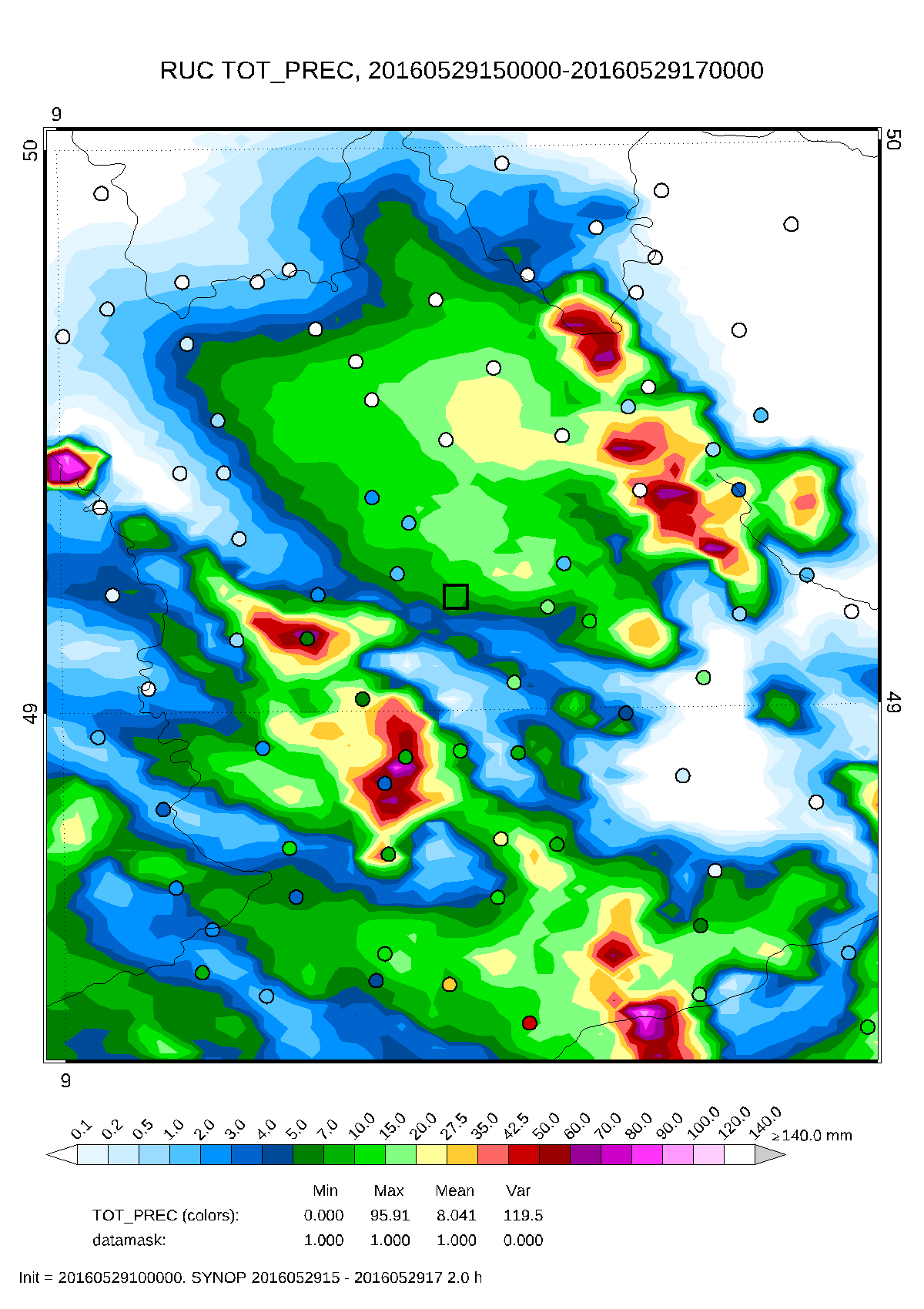 40
Achievements in NWP for Simbach case
Precipitation, Simbach flash flood case, 1.6.2016
Accumulated precipitation from 9 – 13 UTC
      Old COSMO-DE det. init 03 UTC	                  OBS        	         ICON-RUC det. re-forecast init 05 UTC
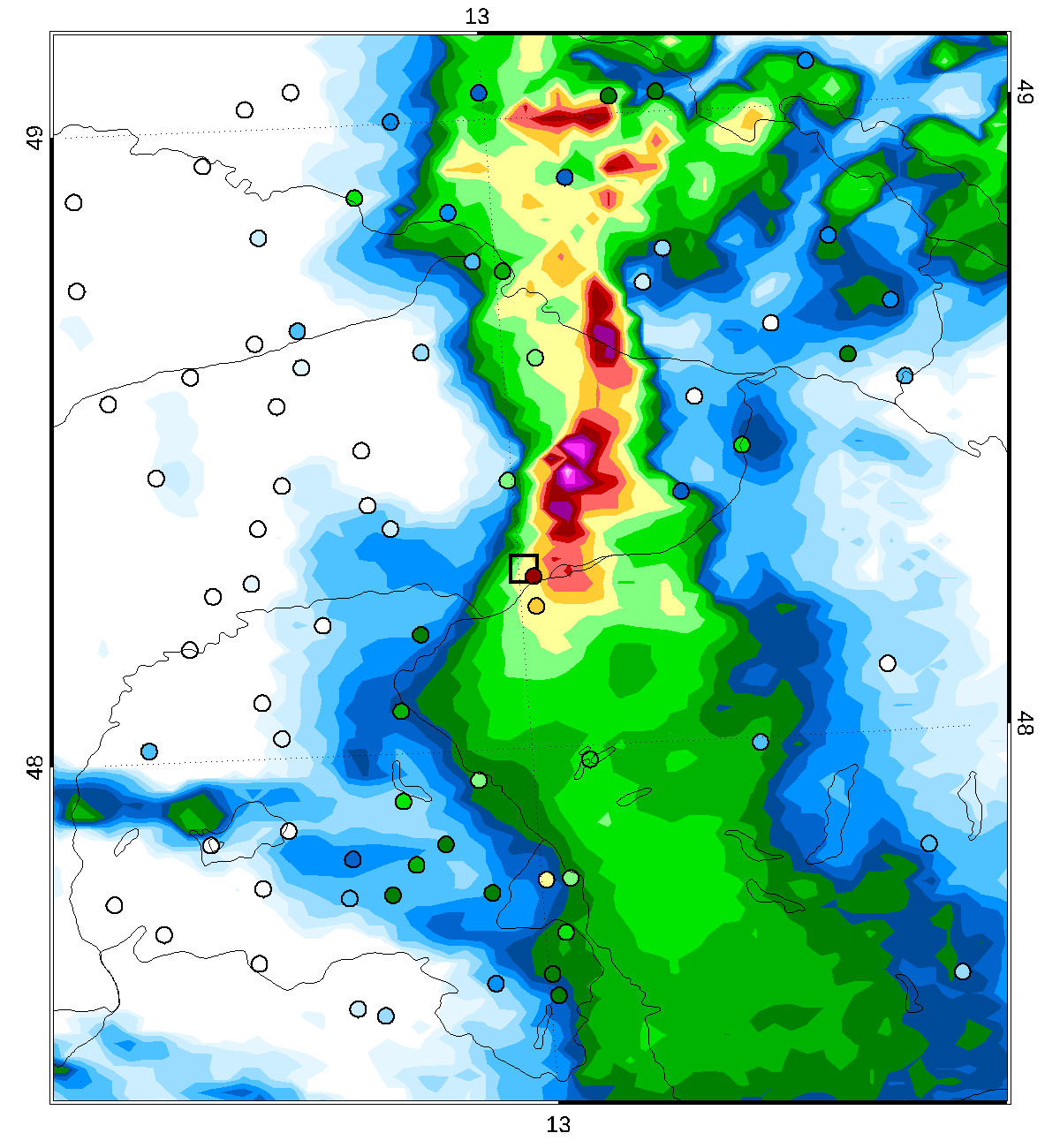 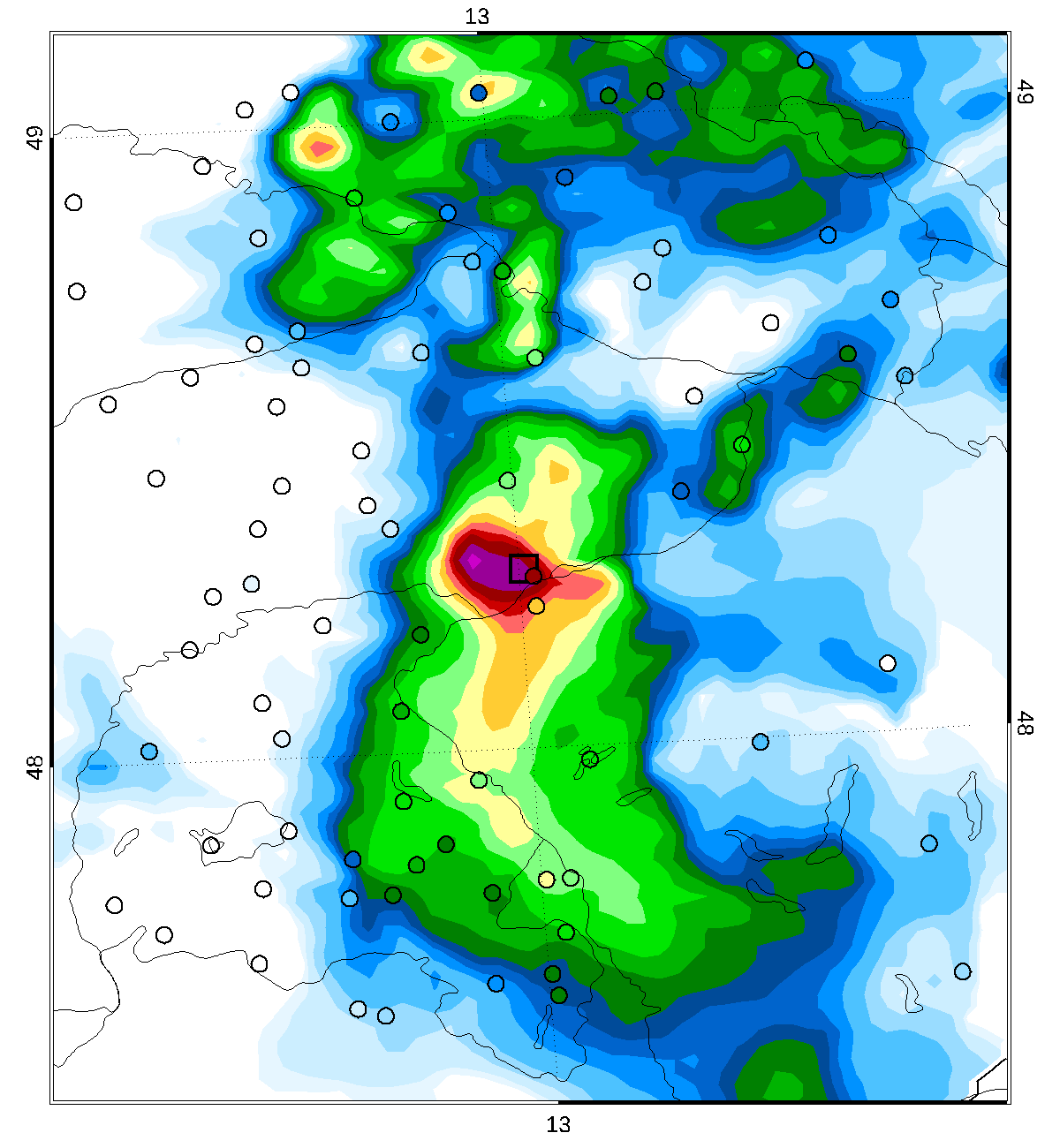 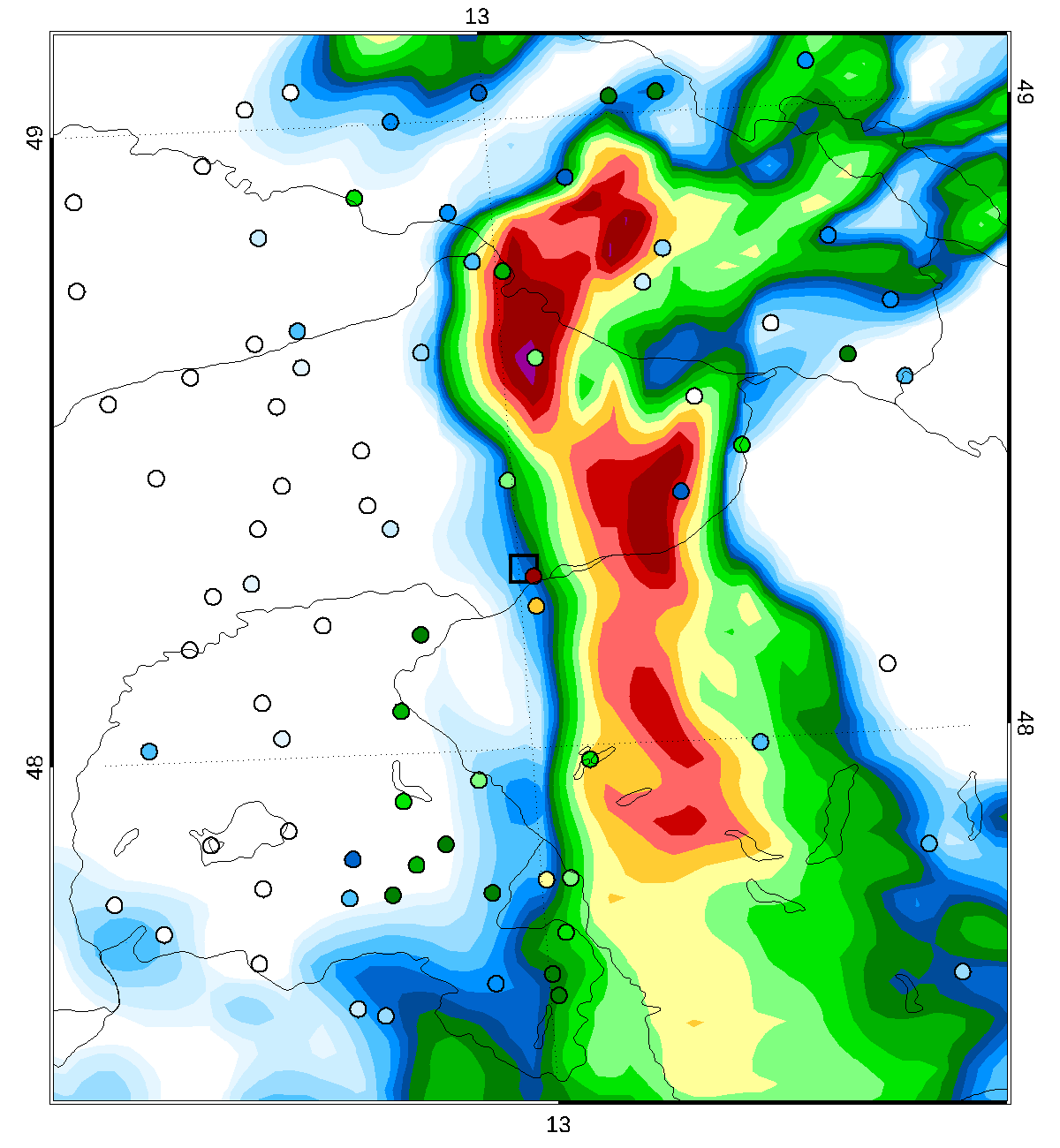 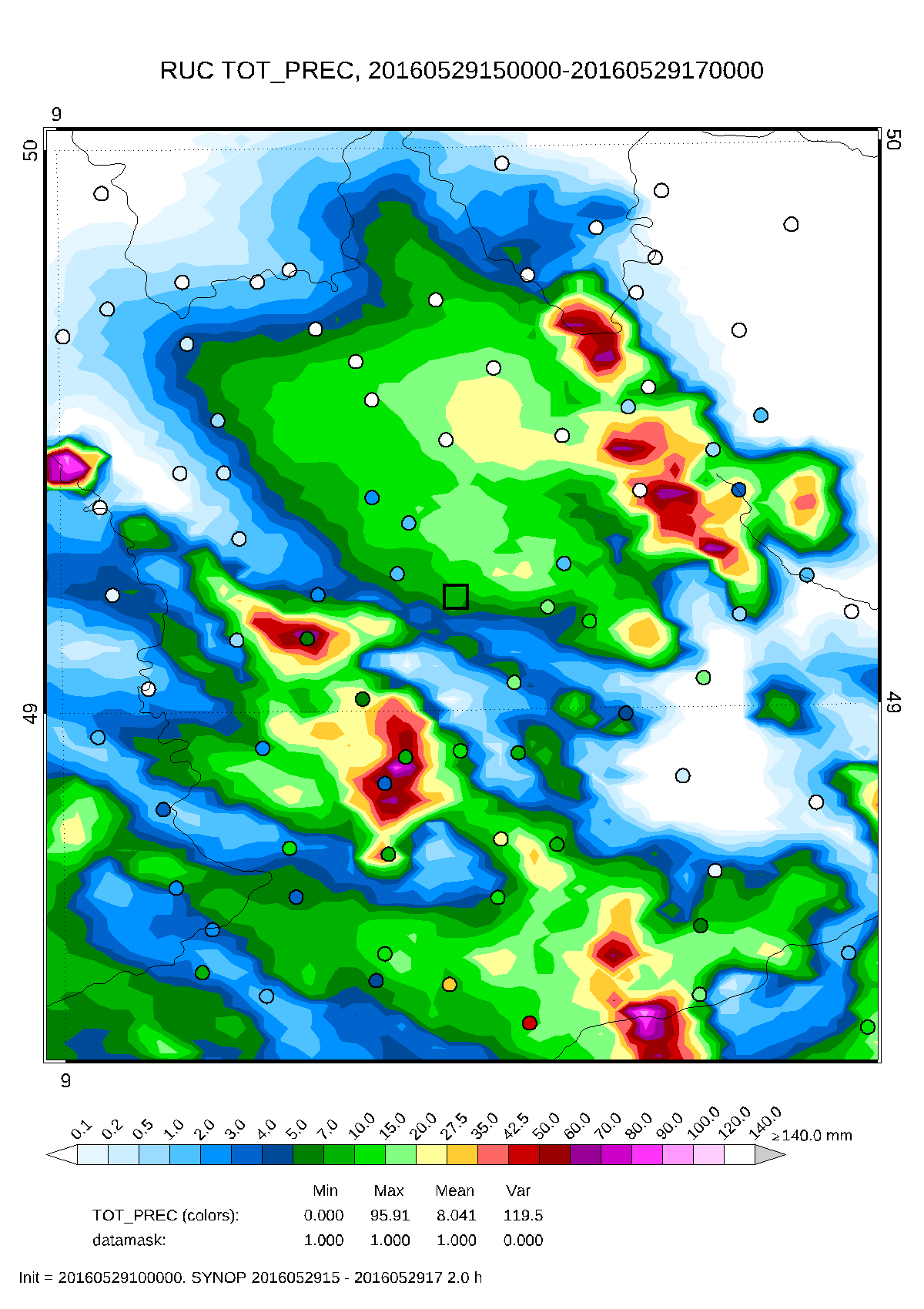 41
Achievements in NWP for Simbach case
Precipitation, Simbach flash flood case, 1.6.2016
Accumulated precipitation from 9 – 13 UTC
      Old COSMO-DE det. init 06 UTC	                  OBS        	         ICON-RUC det. re-forecast init 06 UTC
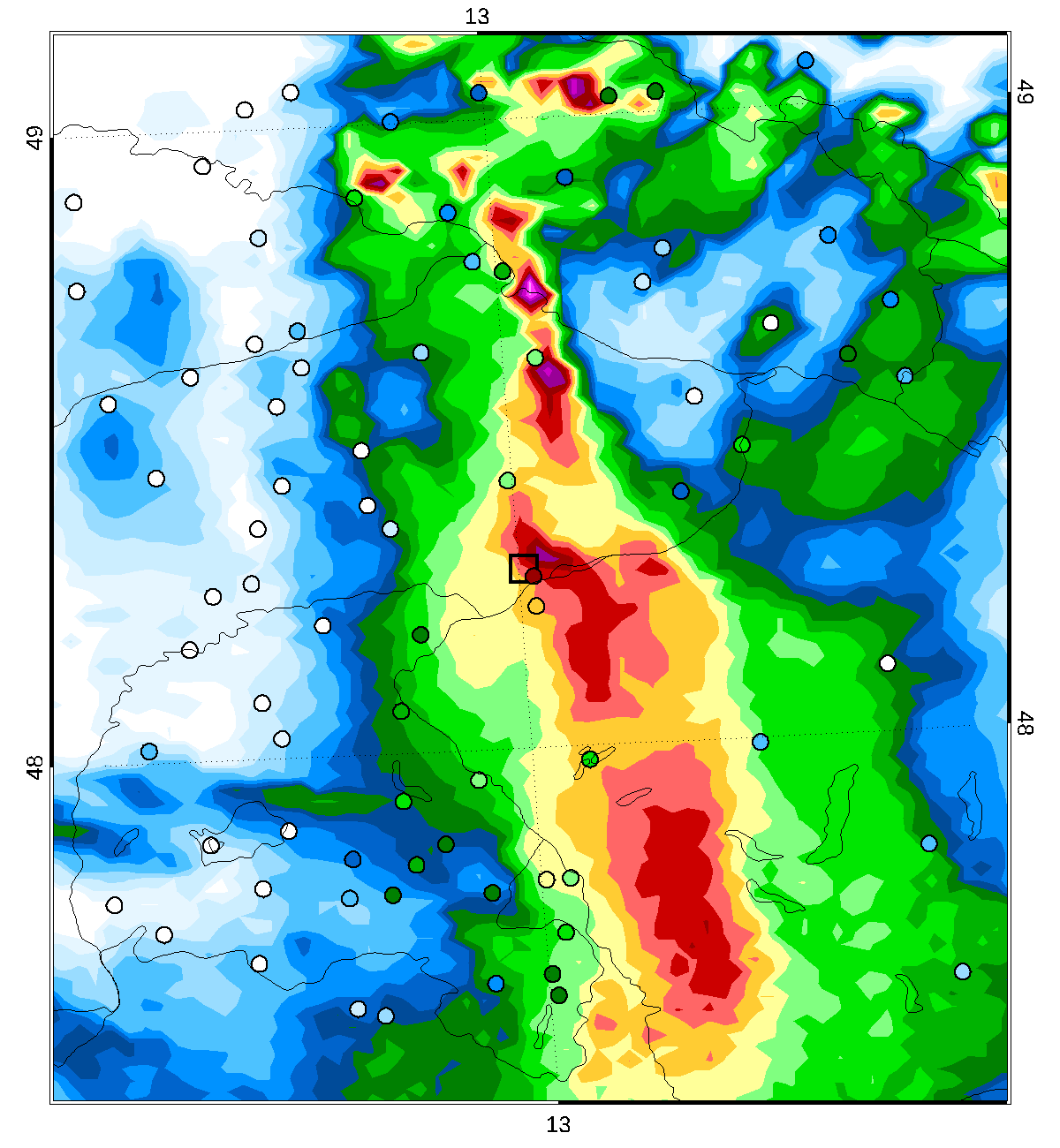 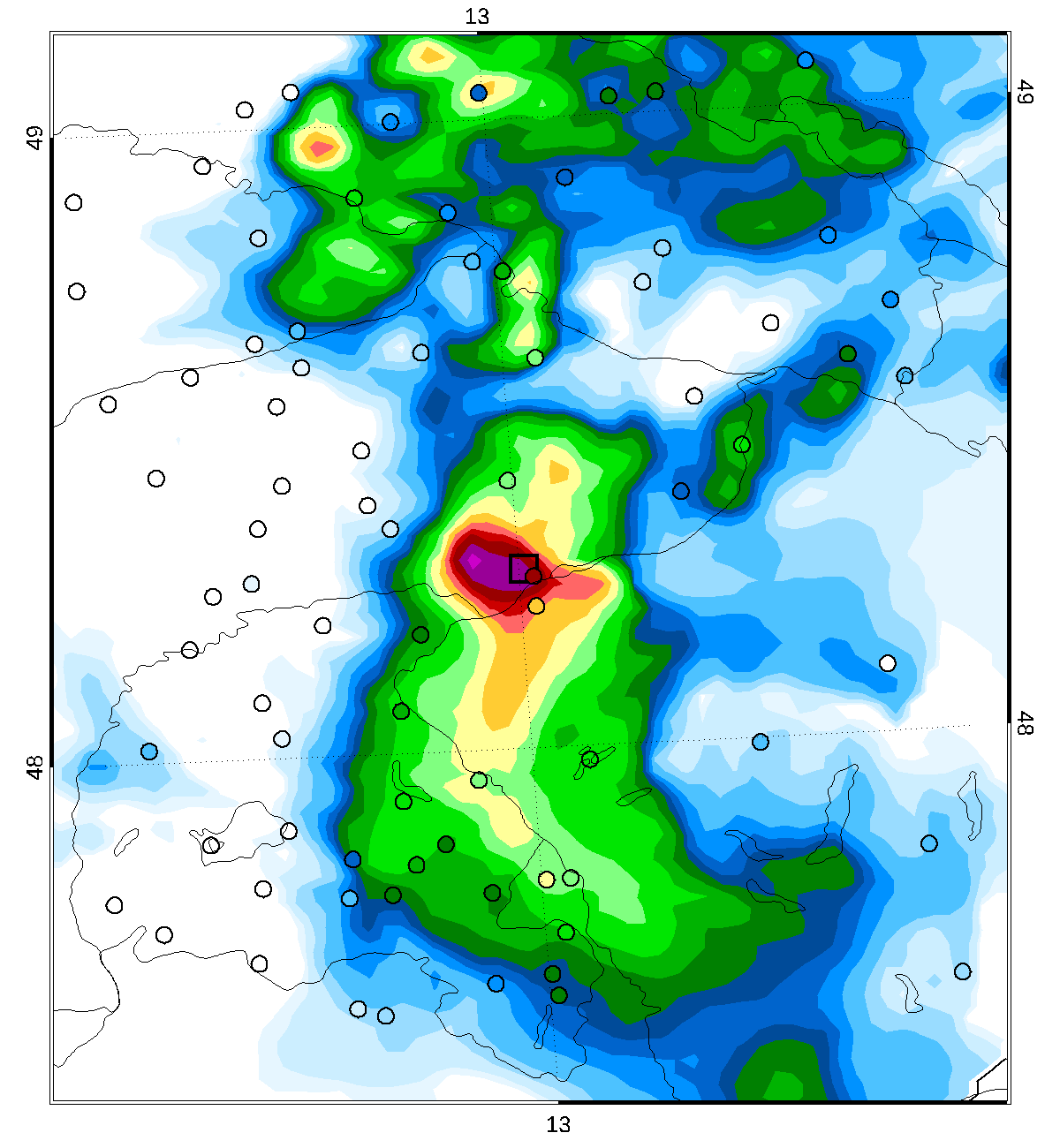 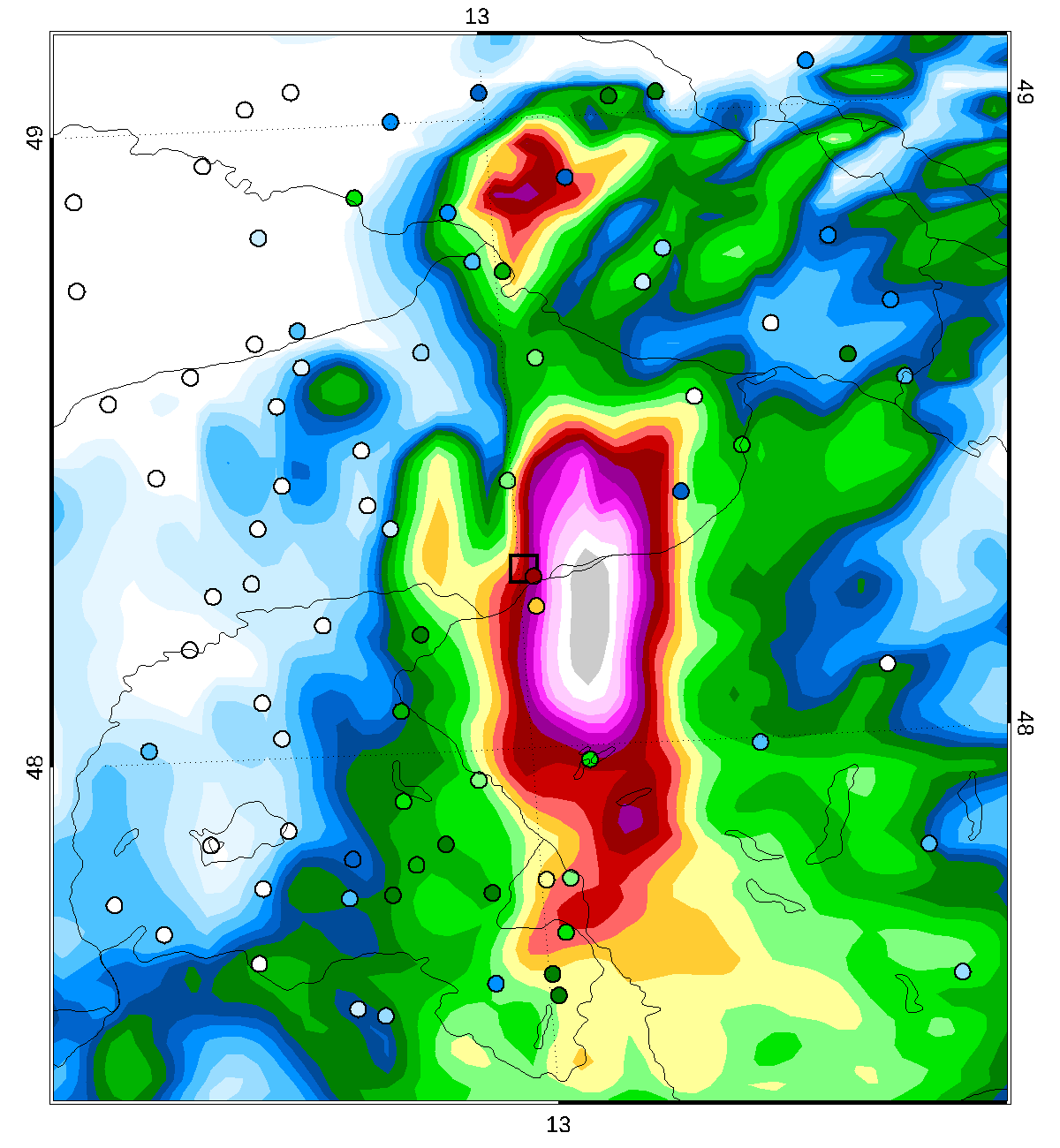 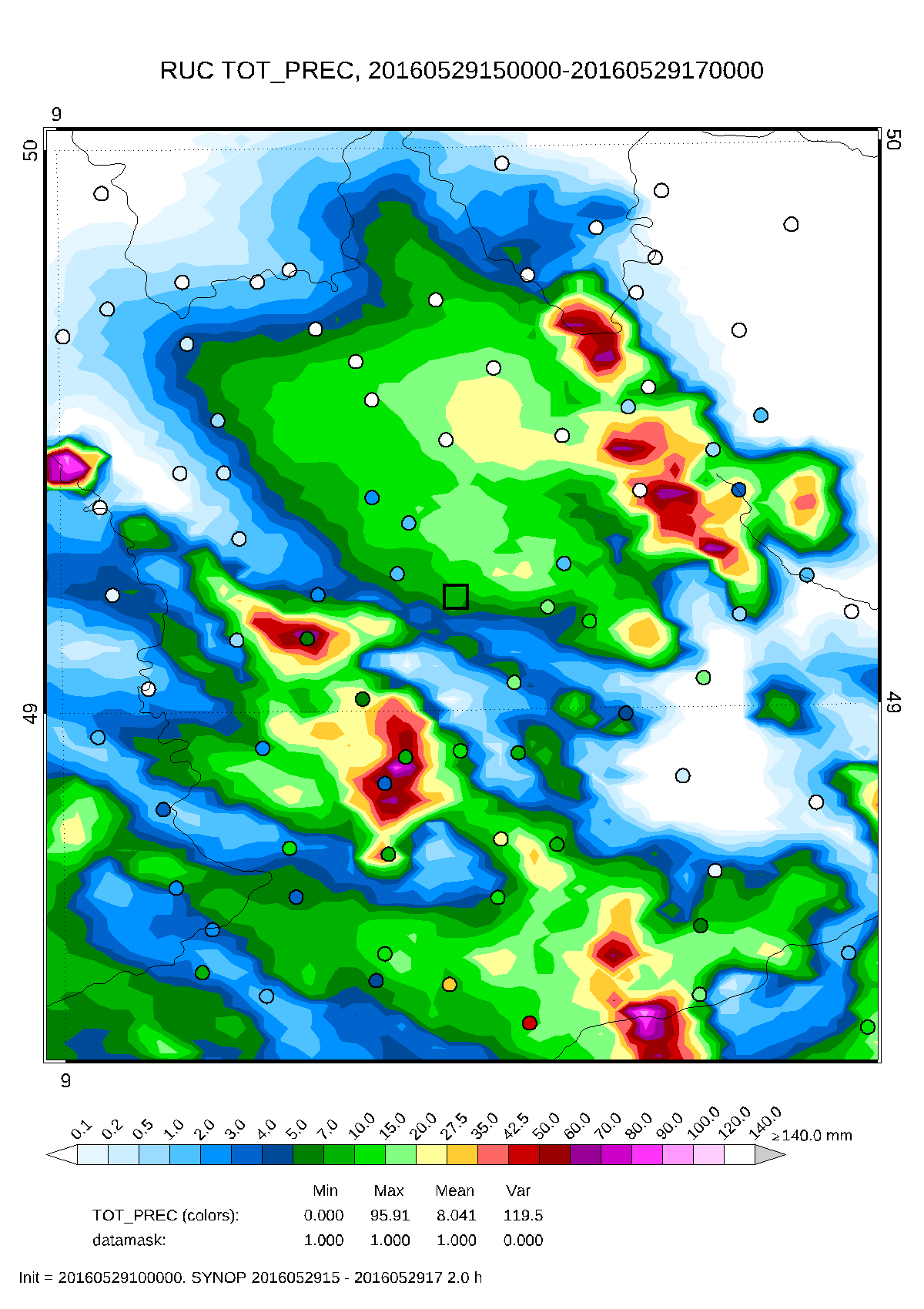 42
Achievements in NWP for Simbach case
Precipitation, Simbach flash flood case, 1.6.2016
Accumulated precipitation from 9 – 13 UTC
      Old COSMO-DE det. init 06 UTC	                  OBS        	         ICON-RUC det. re-forecast init 07 UTC
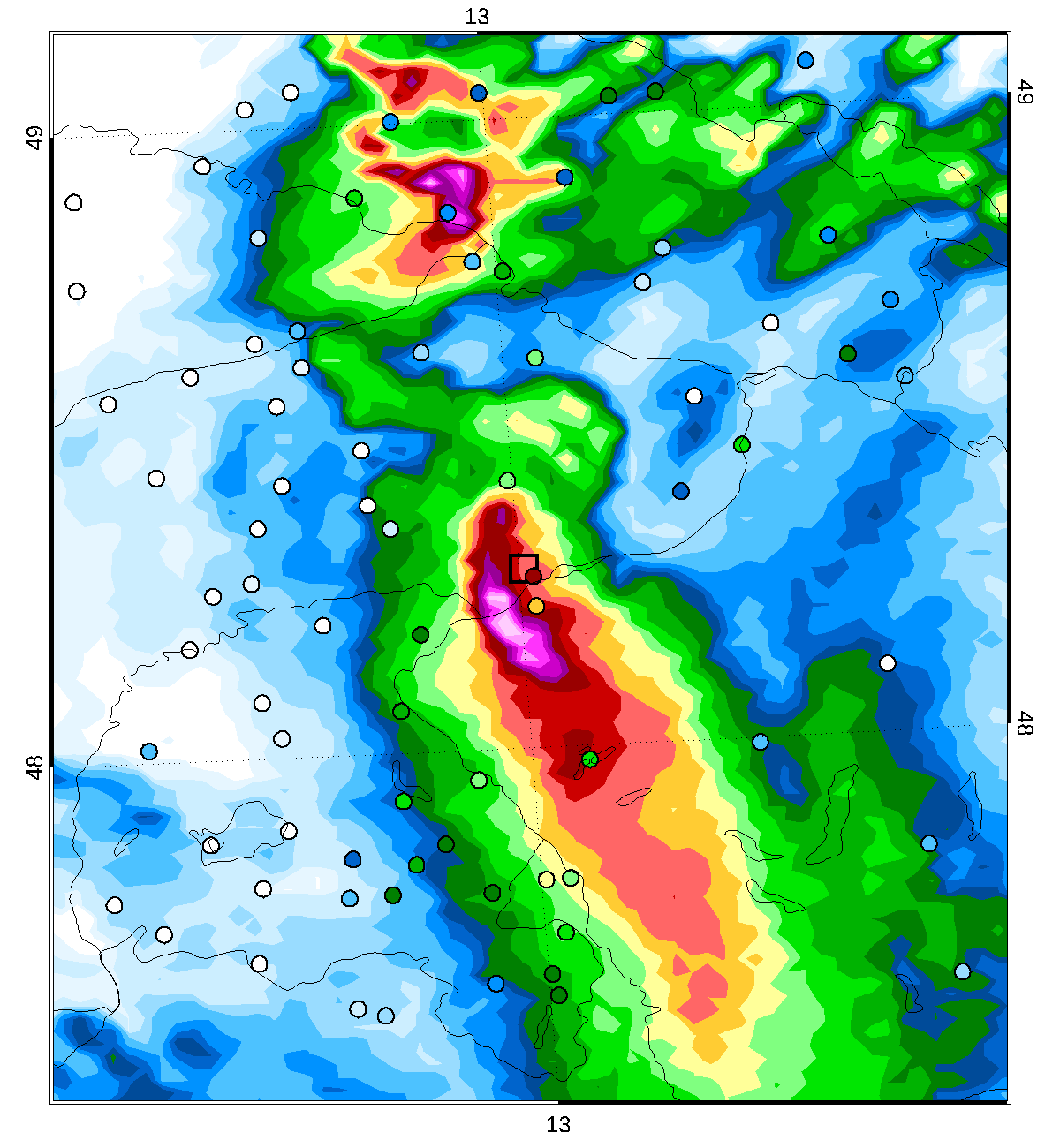 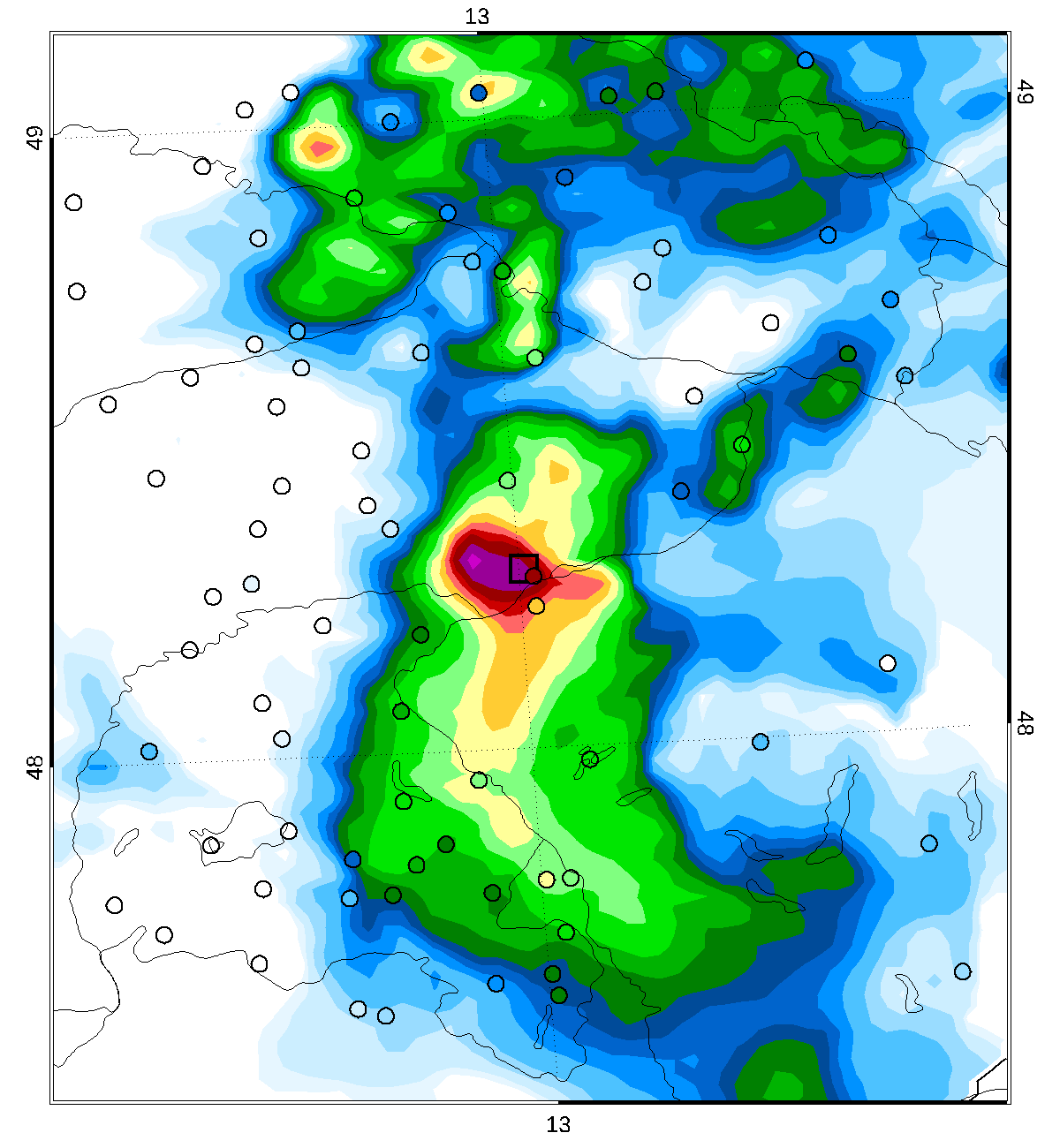 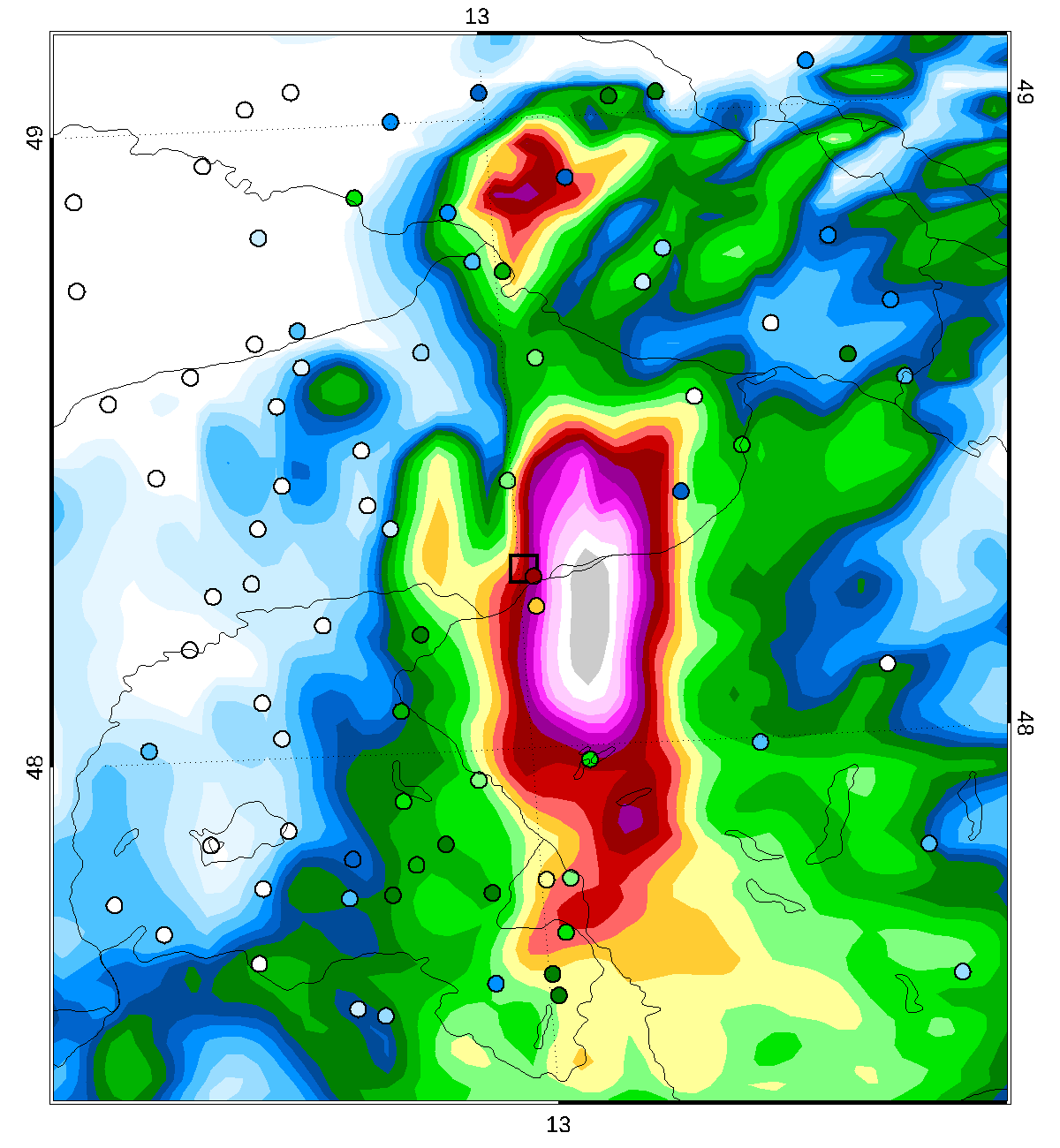 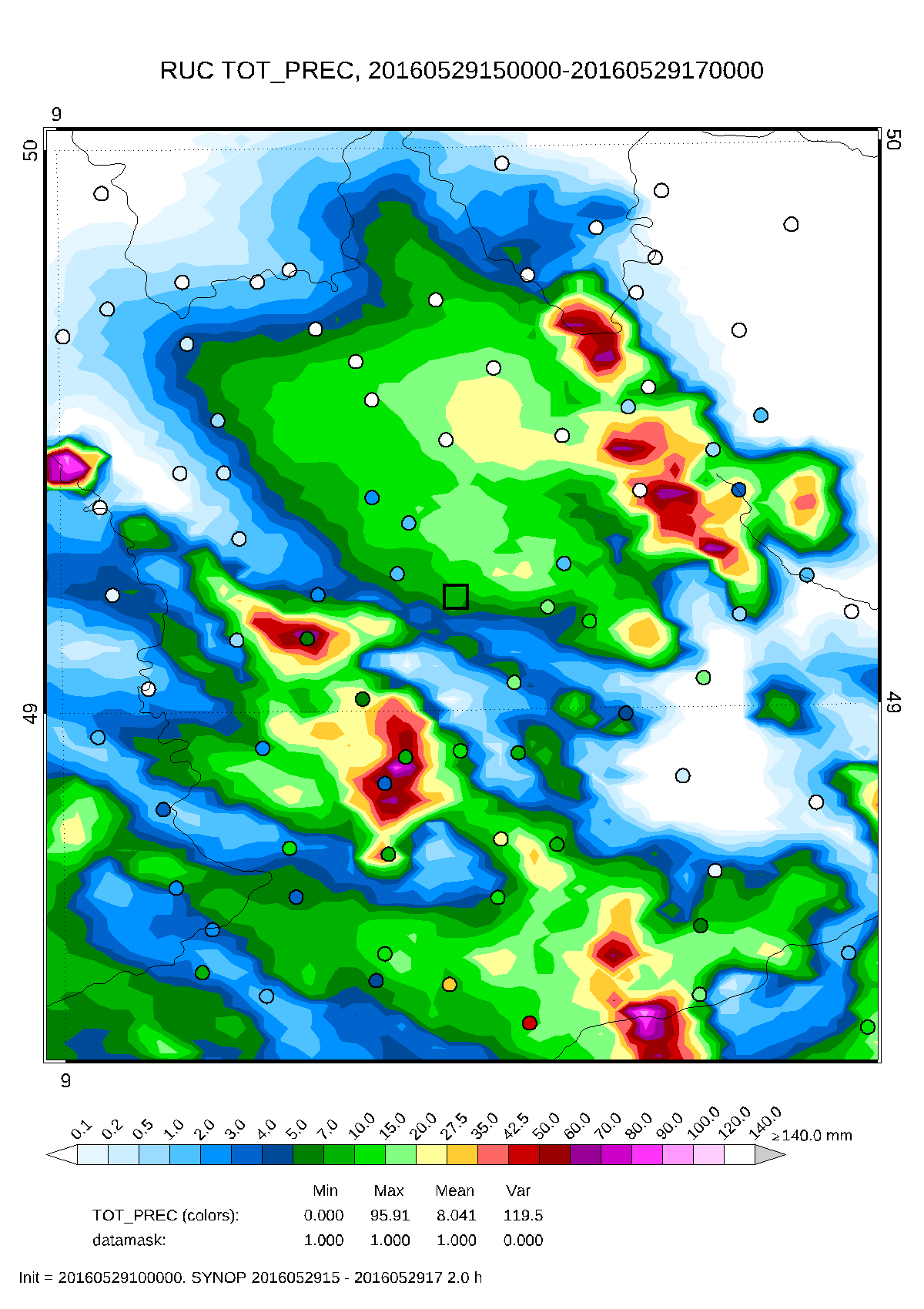 43
Achievements in NWP for Simbach case
Precipitation, Simbach flash flood case, 1.6.2016
Accumulated precipitation from 9 – 13 UTC
      Old COSMO-DE ensmax init 03 UTC	                  OBS        	    ICON-RUC ensmax re-forecast init 03 UTC
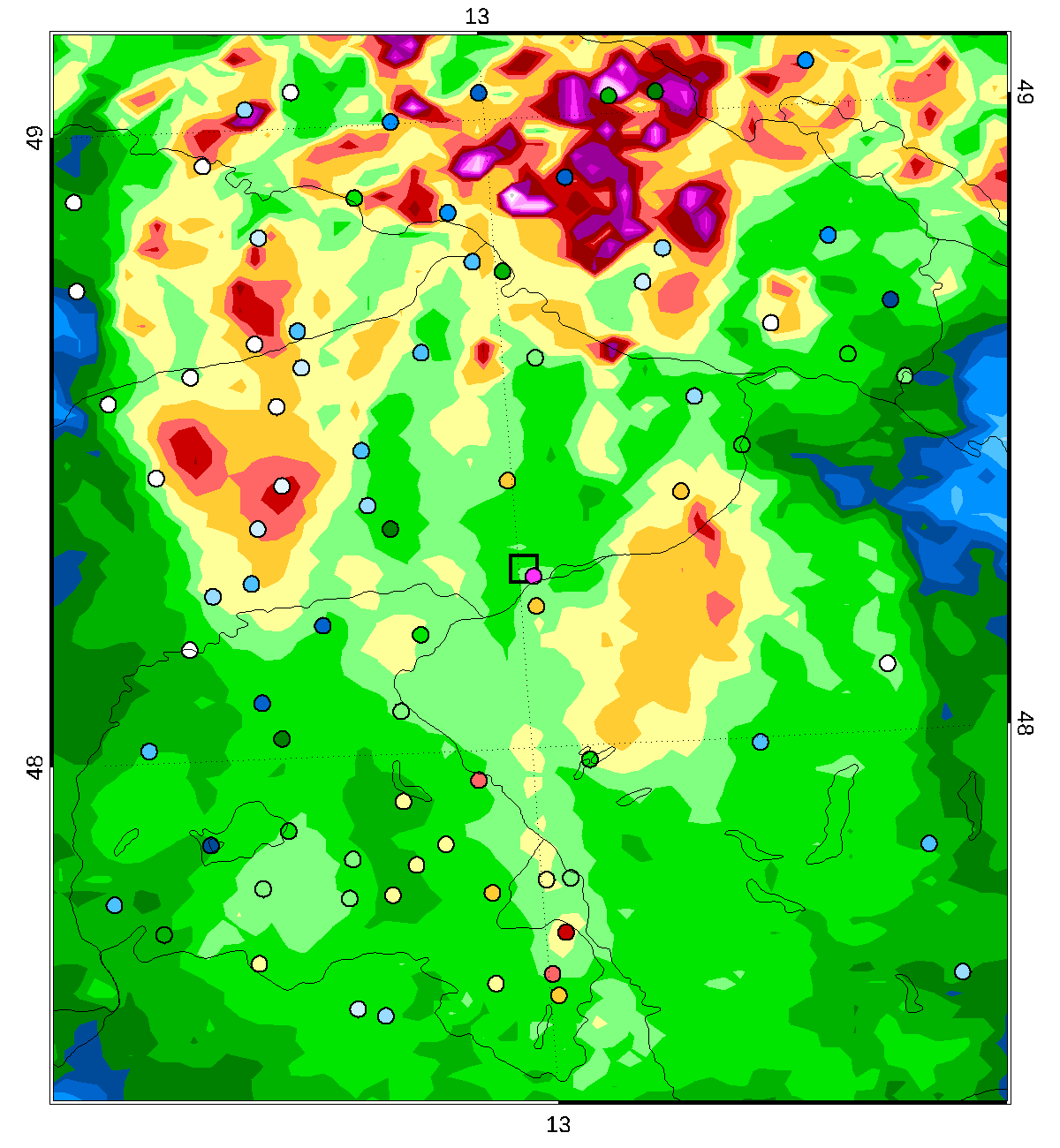 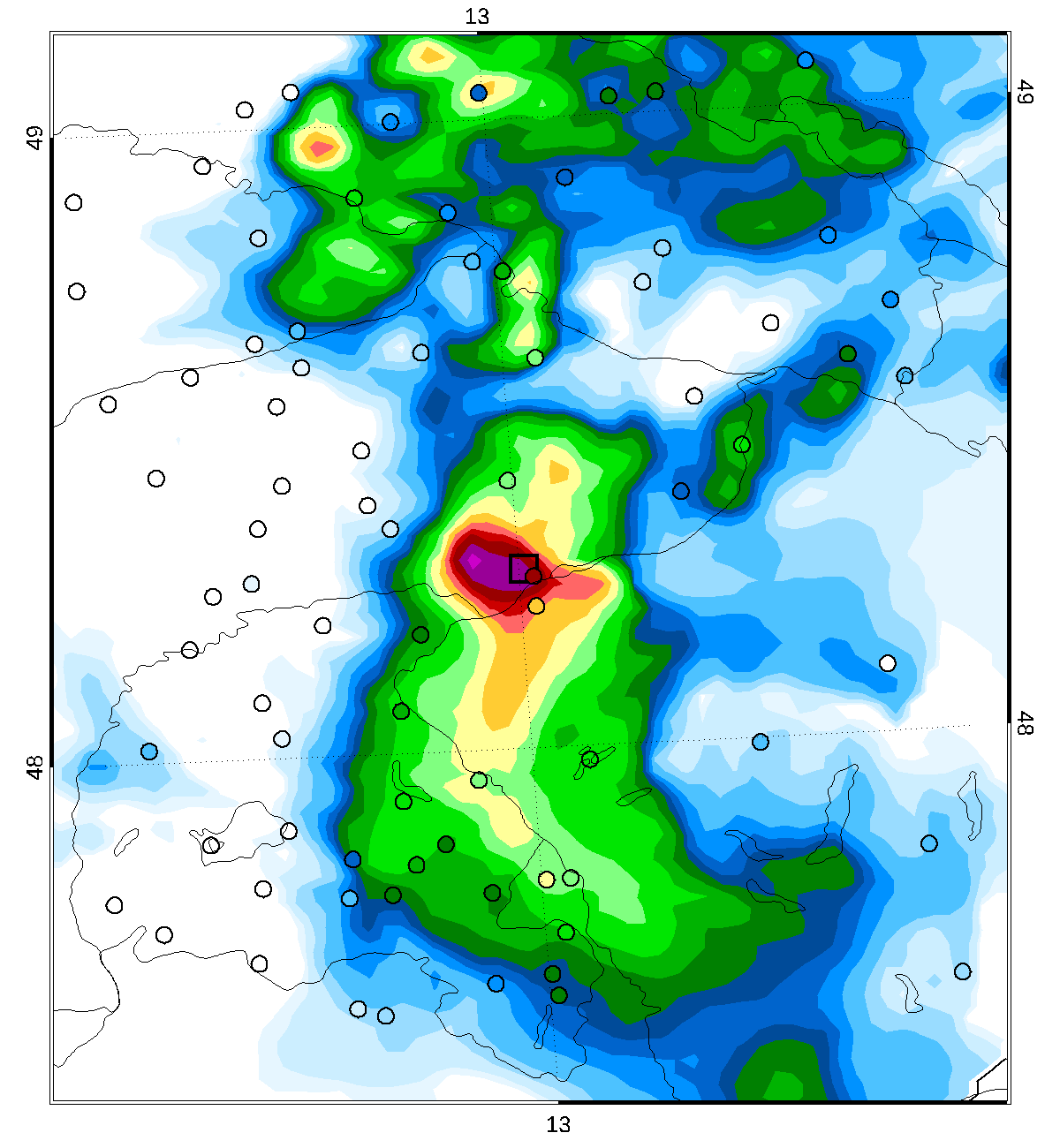 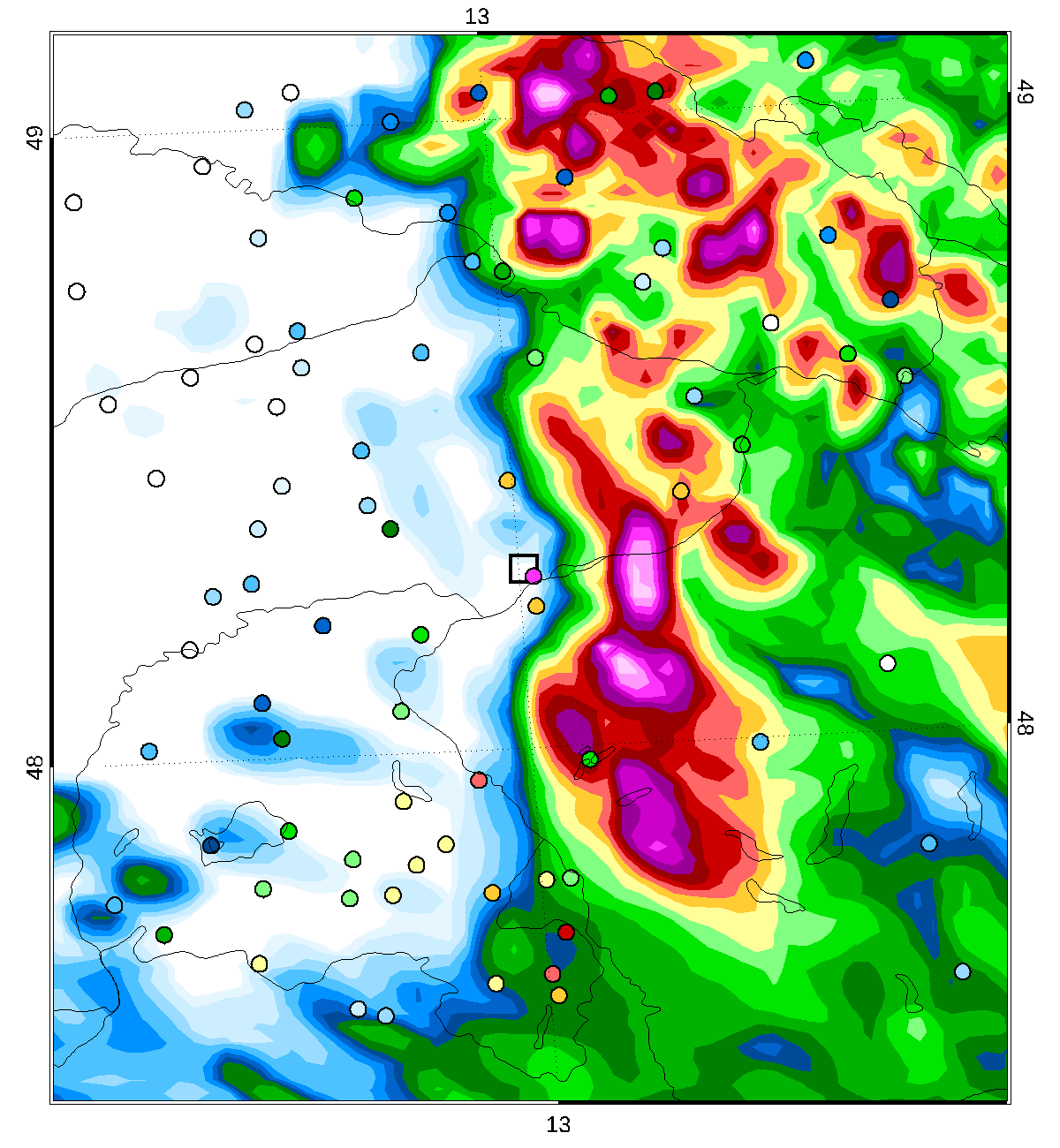 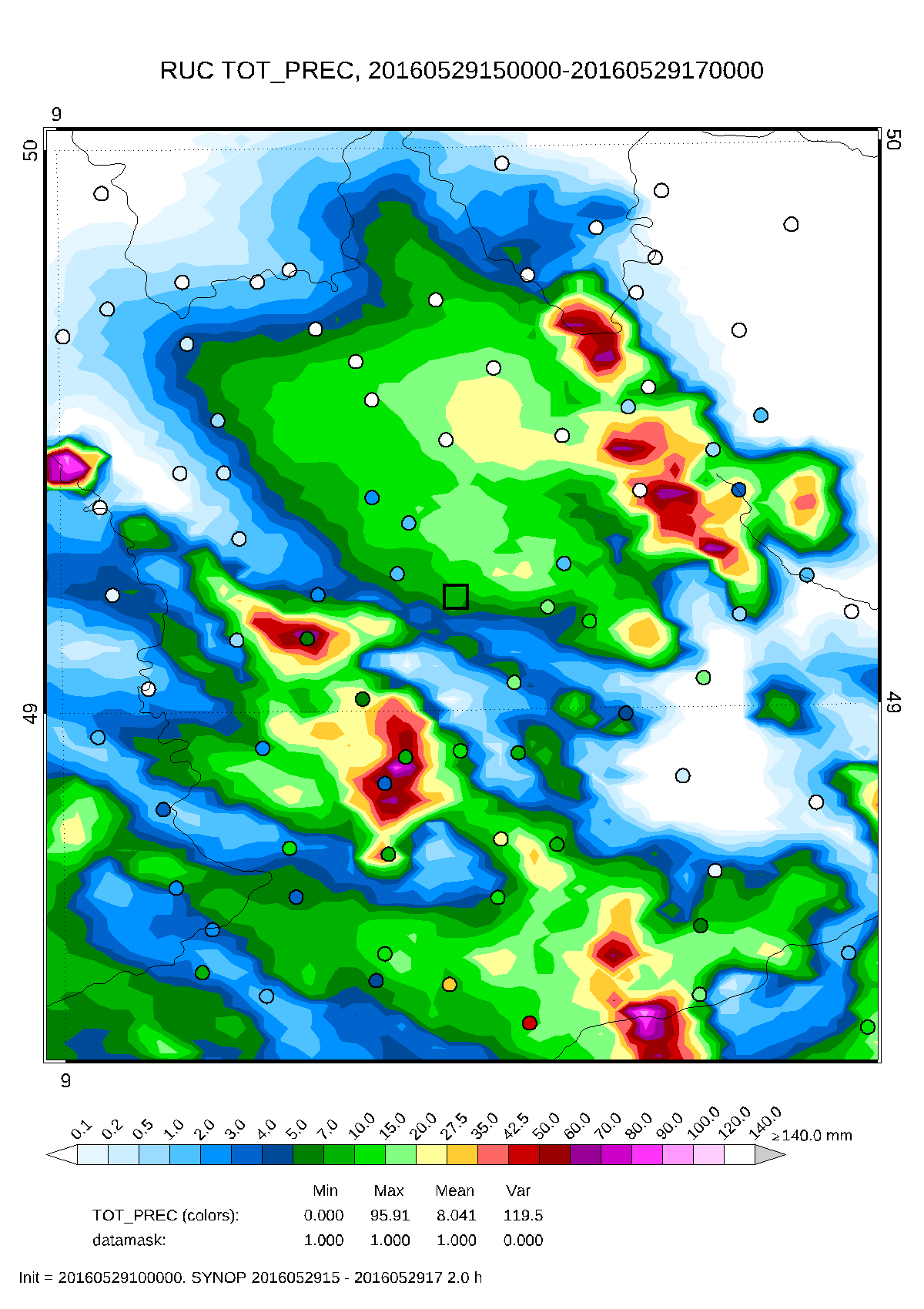 44
Achievements in NWP for Simbach case
Precipitation, Simbach flash flood case, 1.6.2016
Accumulated precipitation from 9 – 13 UTC
      Old COSMO-DE ensmax init 06 UTC	                  OBS        	    ICON-RUC ensmax re-forecast init 06 UTC
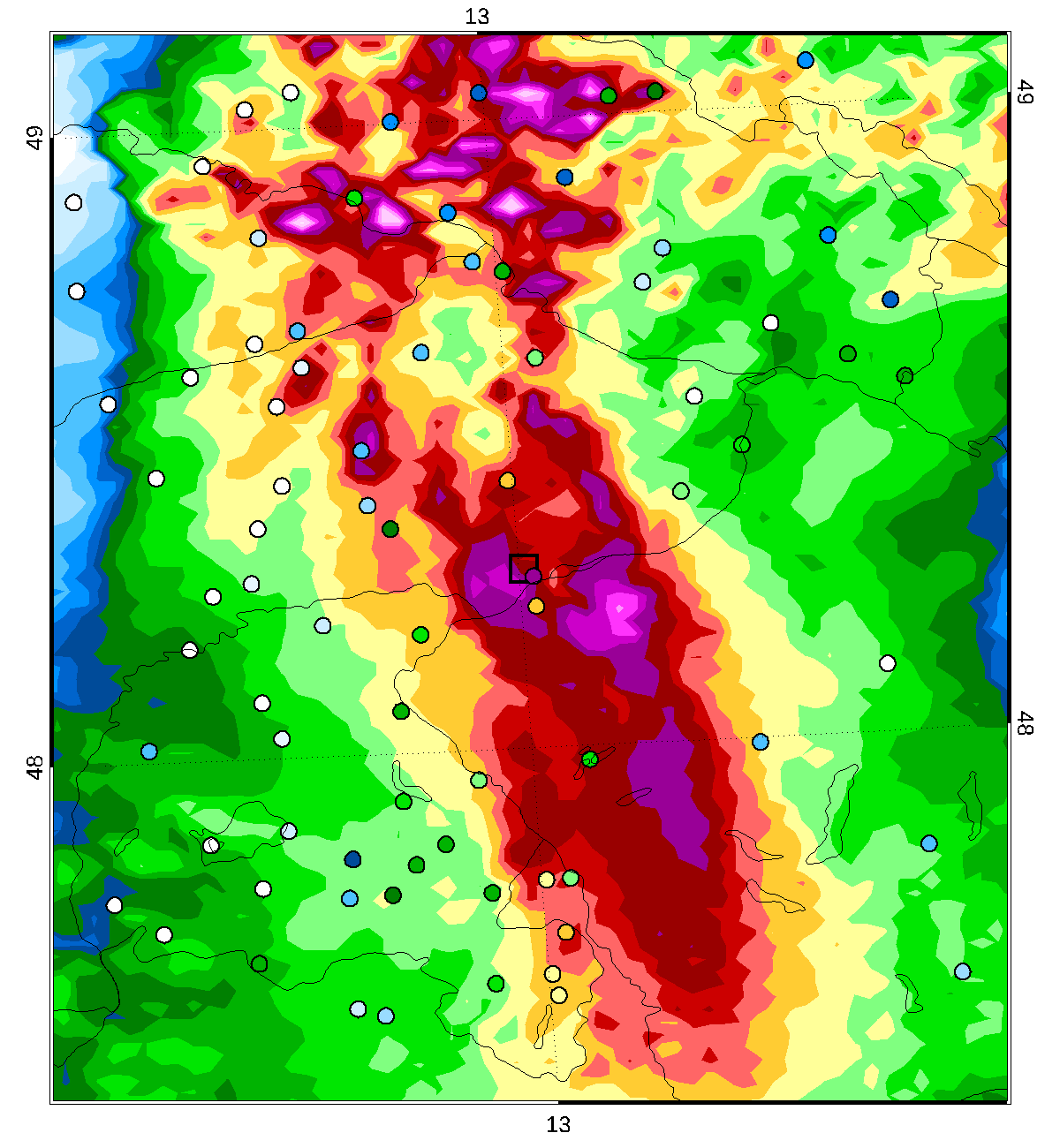 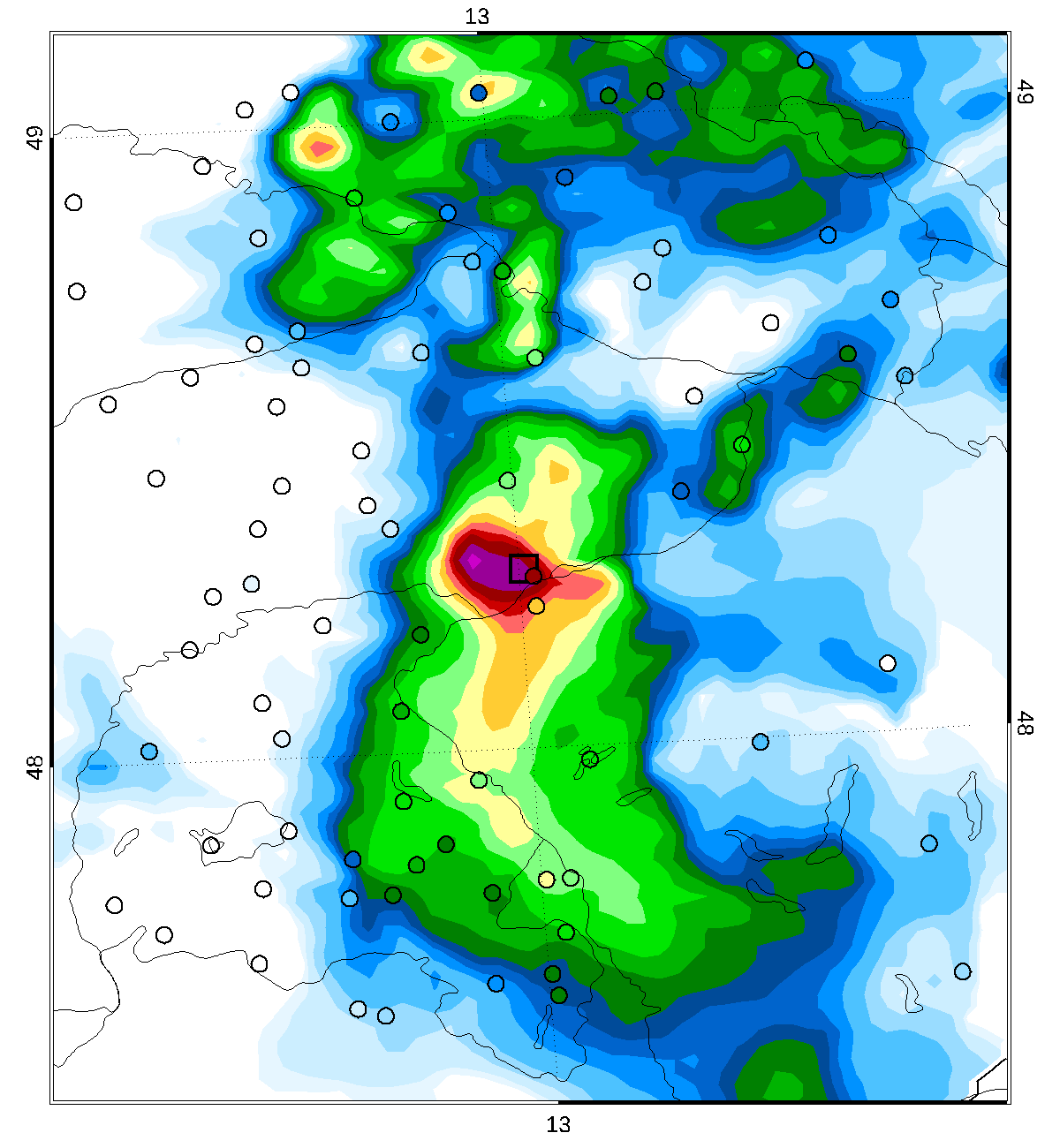 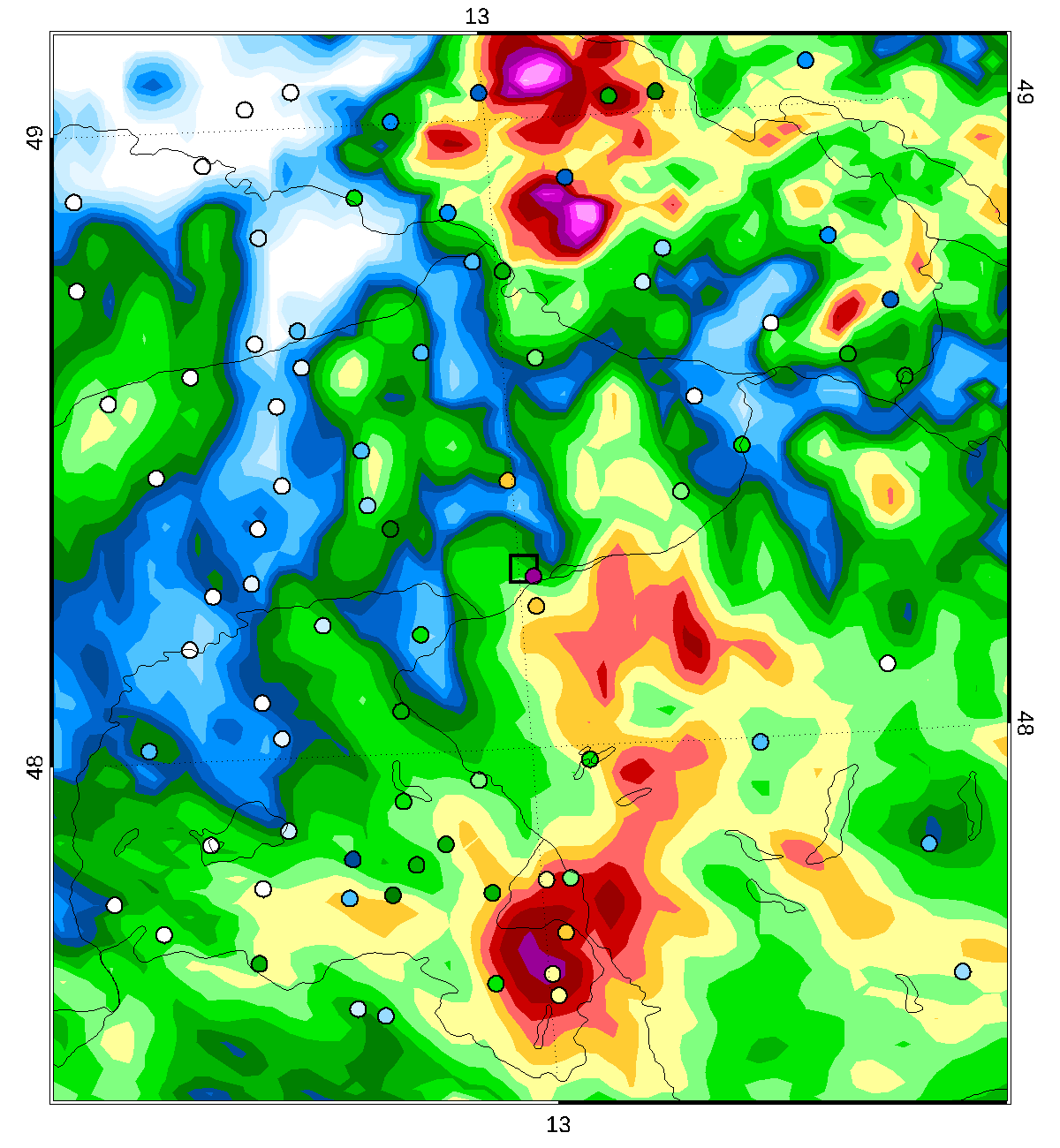 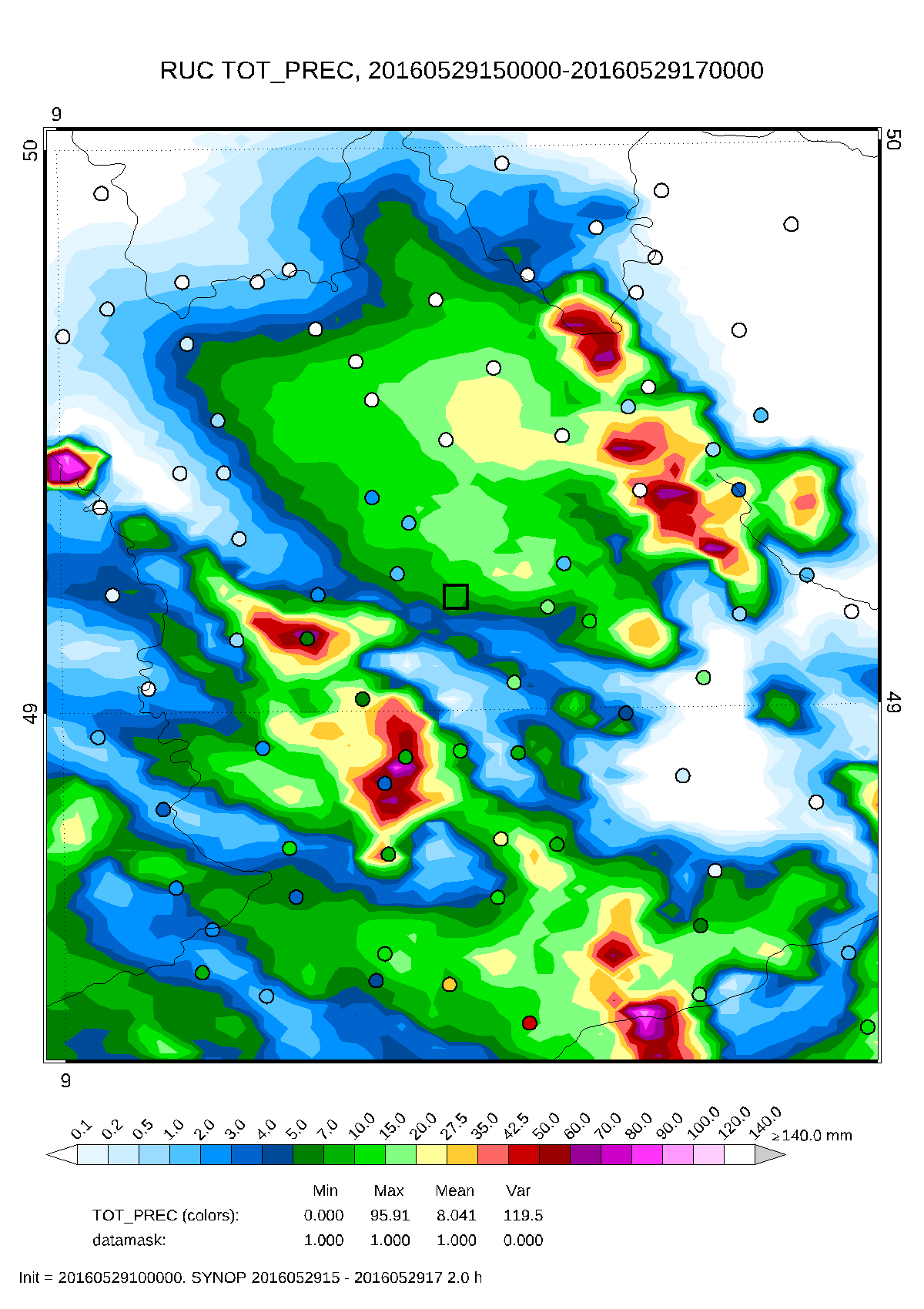 45
Predictability of catchment precipitation for Simbach case
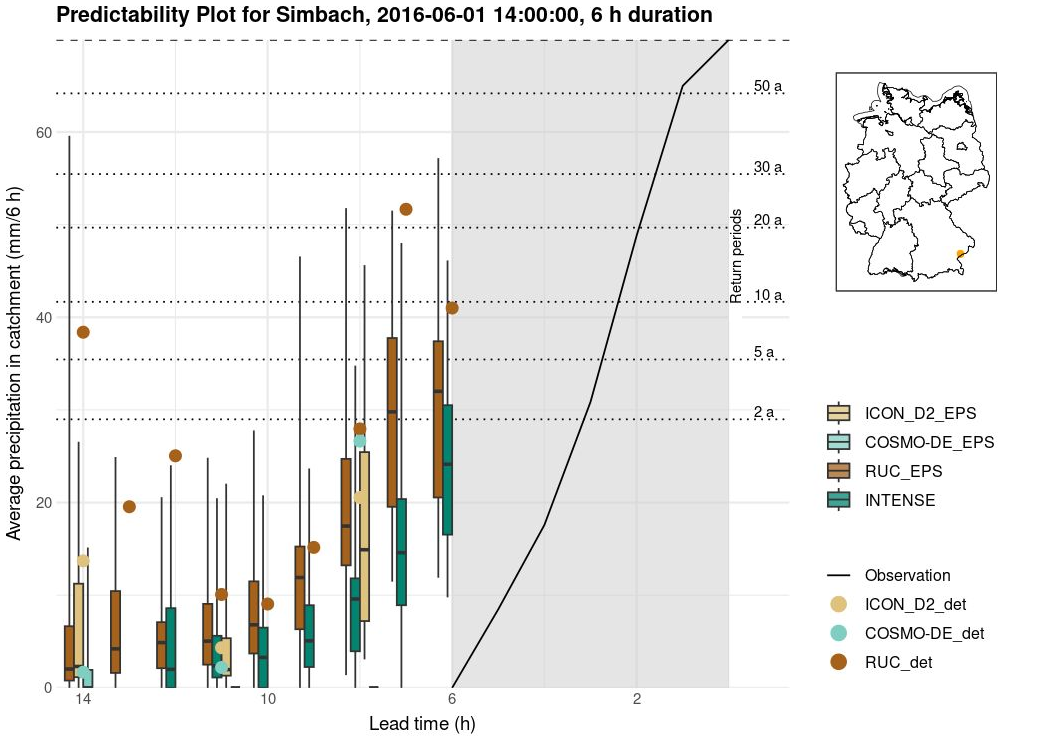 Catchment very small(~ 15 km2)
Quasistationary cell was very small
Very hard to predict, small spatial shifts have large negative impact
None of the ensembles got it within its bounds
However, RUC and ICON-D2 showed at least some signal, while for COSMO-DE only the det. run had some signal
Note: INTENSE appears shifted by 1 h
46
(Ina Blumenstein-Weingartz Co-Design project)
Aggregation of INTENSE over catchment area (AREA)
Simbach case, 7 UTC INTENSE, EPS 90 % percentile
6 h rain sum [mm] in catchment upstream of each pixel		Return period [years]
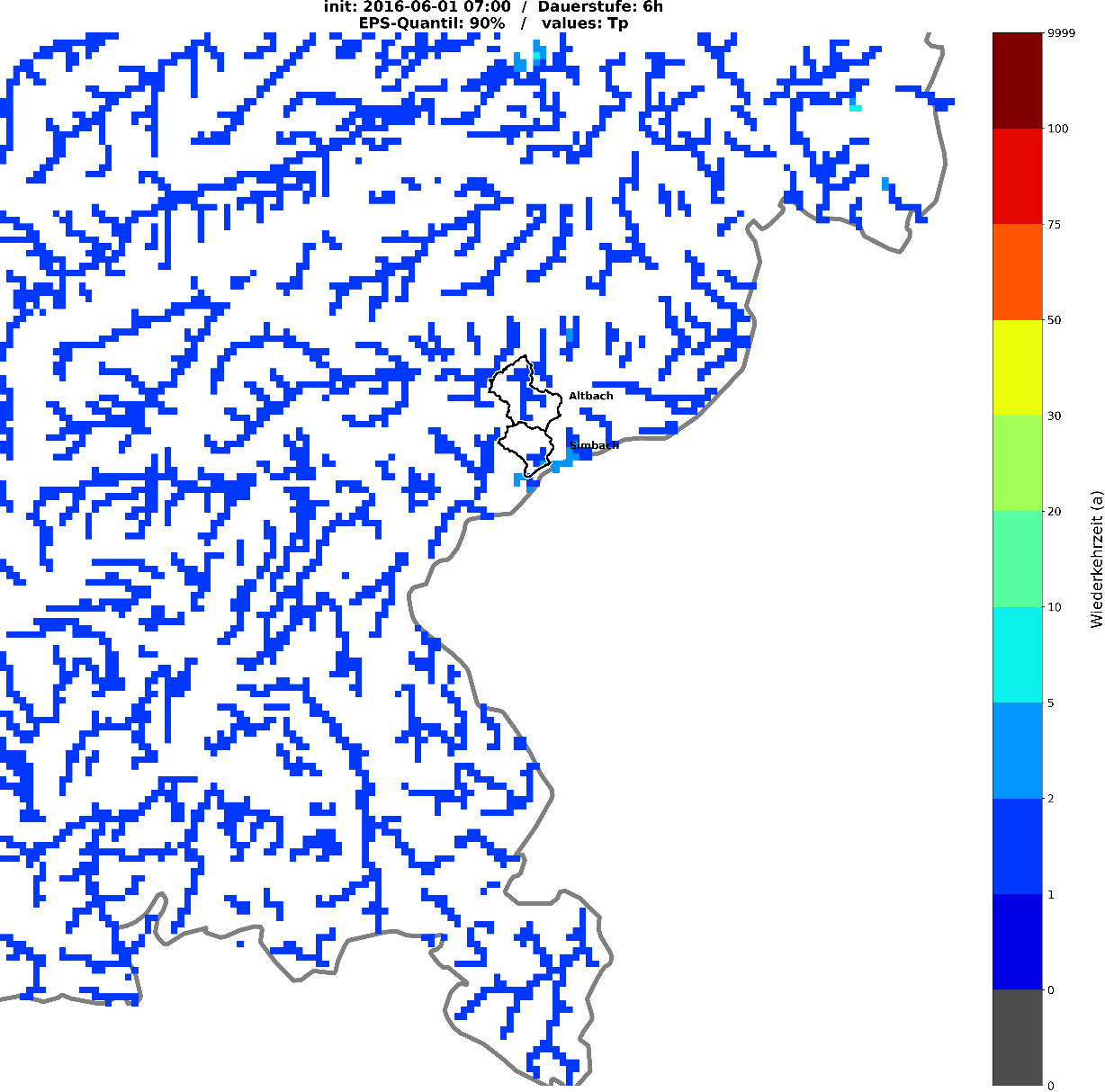 Quickly identify small river catchments (< 500 km2) with high precipitation input at short lead times  flash flood potential
Development together with German flood forecasting centers
47
(Jan Bondy and Christian Berndt)